CserhátszentivánAngyalkert tábor
Cserhátszentiván Budapesttől80 km-re, Nógrád megyében található.
A 170 lelket számláló kis falu igazi ékszerdobozként helyezkedik el a patakokkal átszelt Cserhát-dombság vonulatai között.
A 2.a és b osztály 45 gyerekkel táborozott itt.
Remek szállásunk volt:
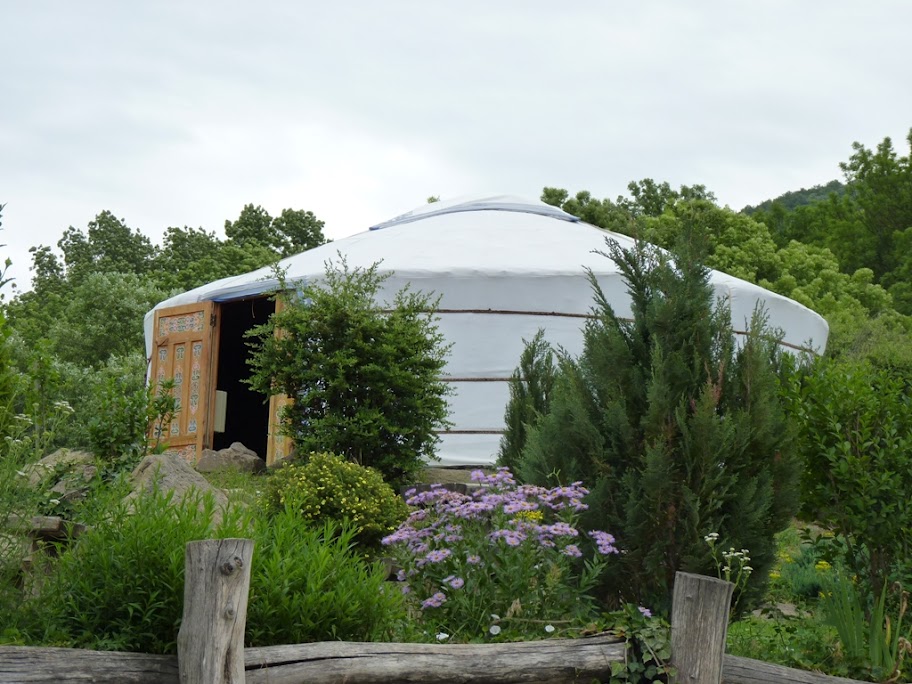 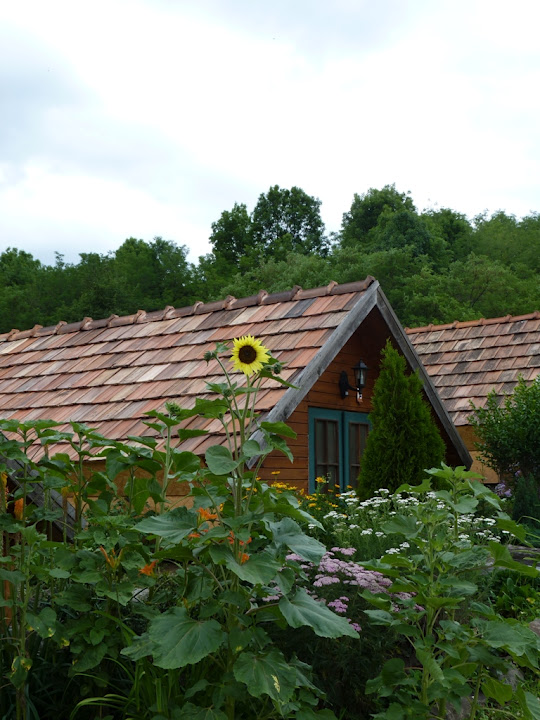 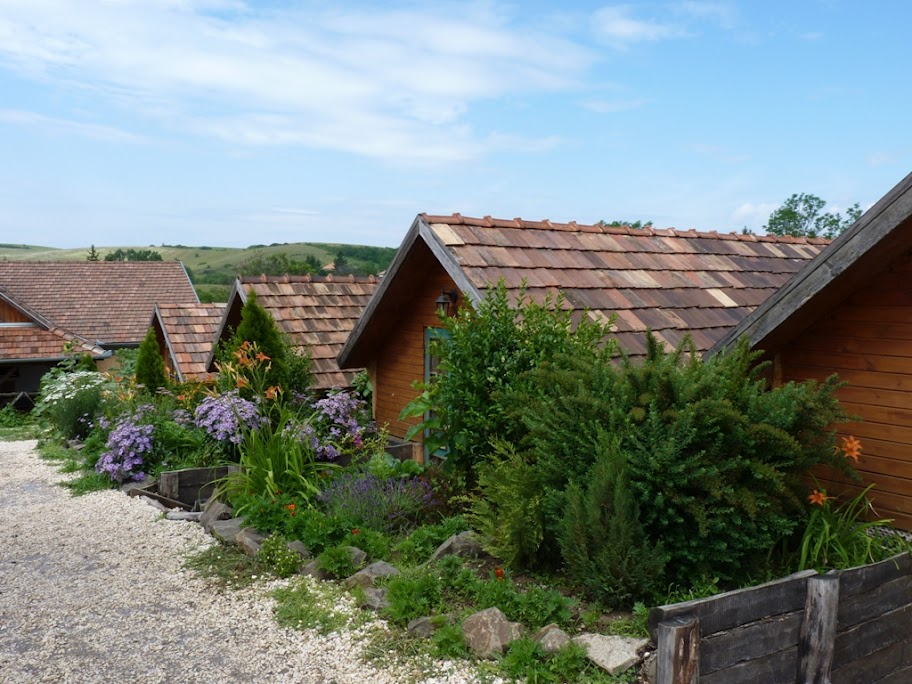 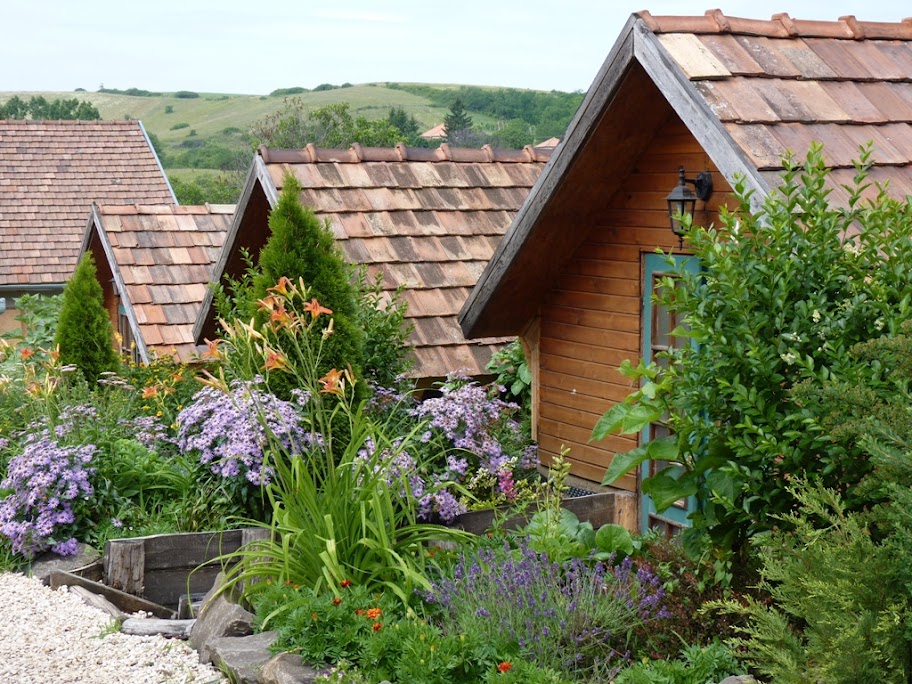 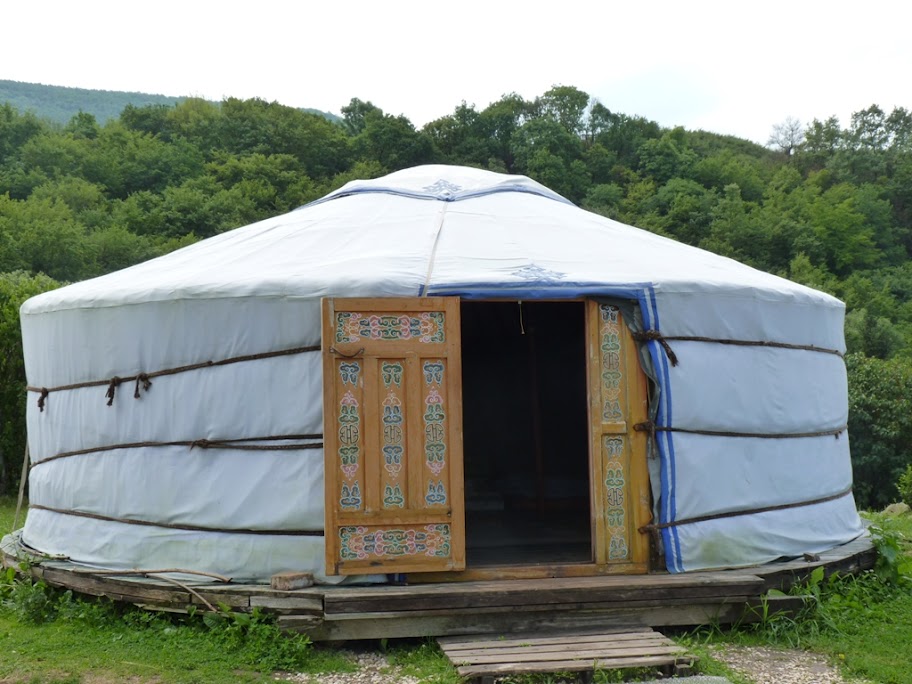 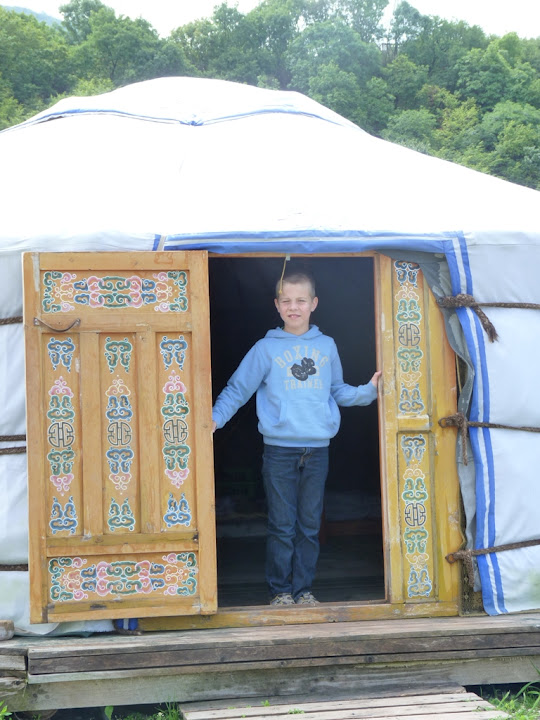 Játékra, kézműveskedésre, közös együttlétre is alkalmas terek voltak.
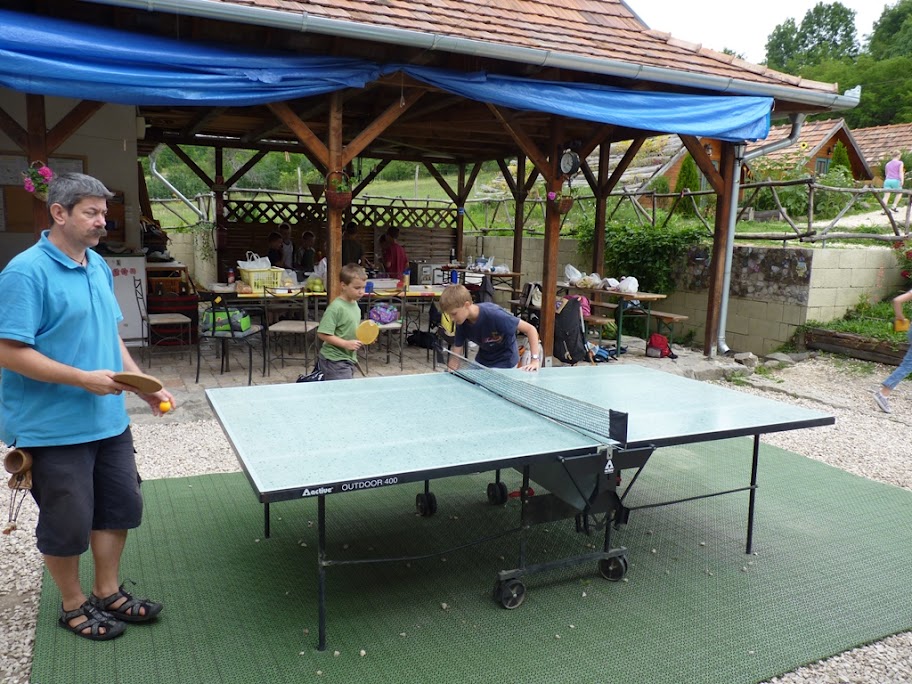 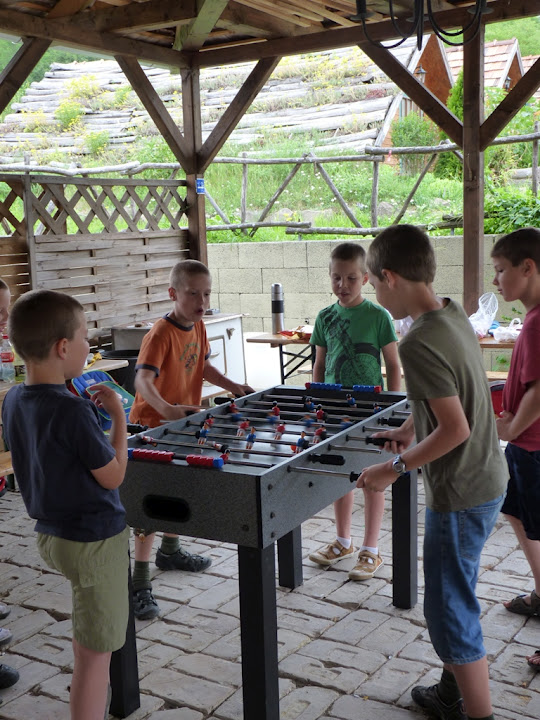 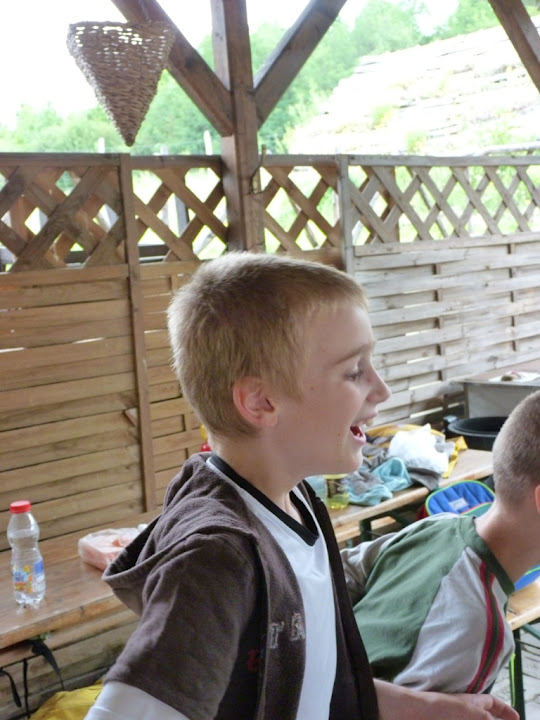 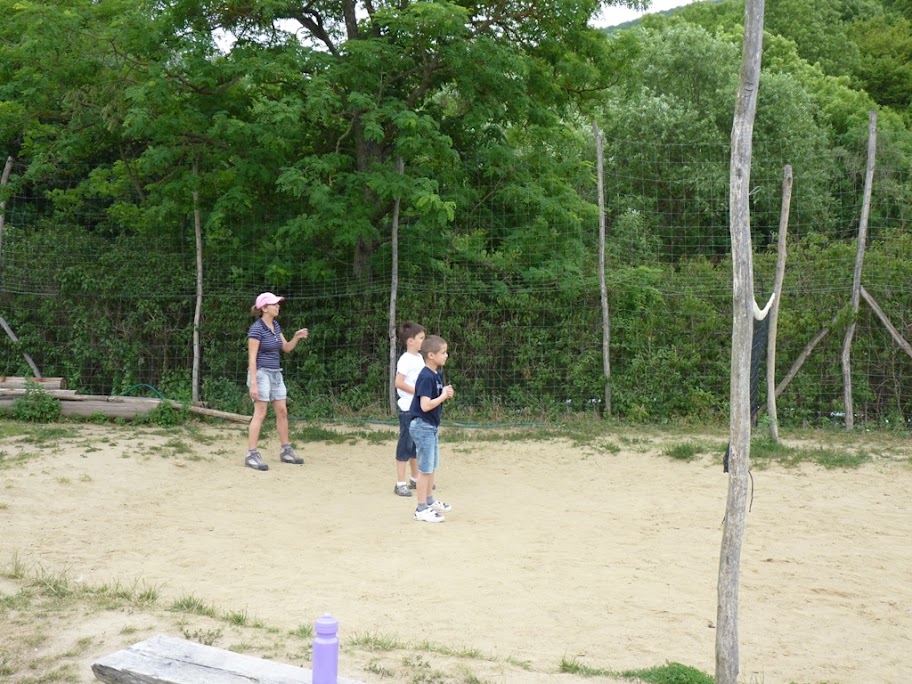 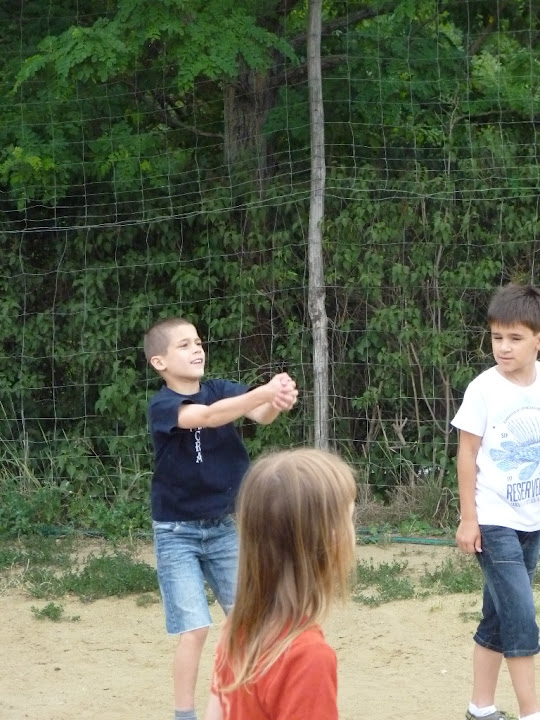 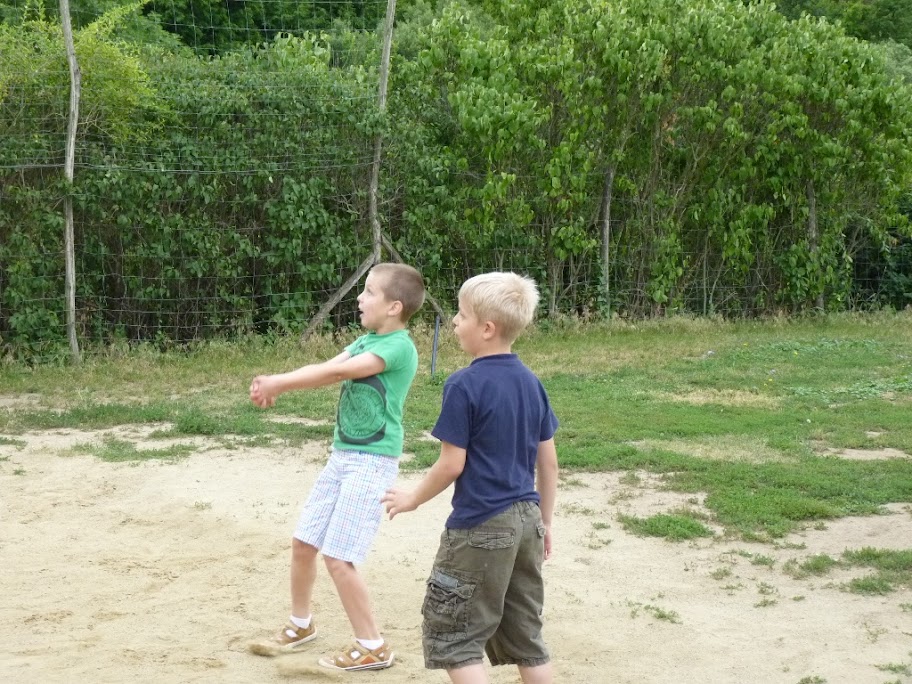 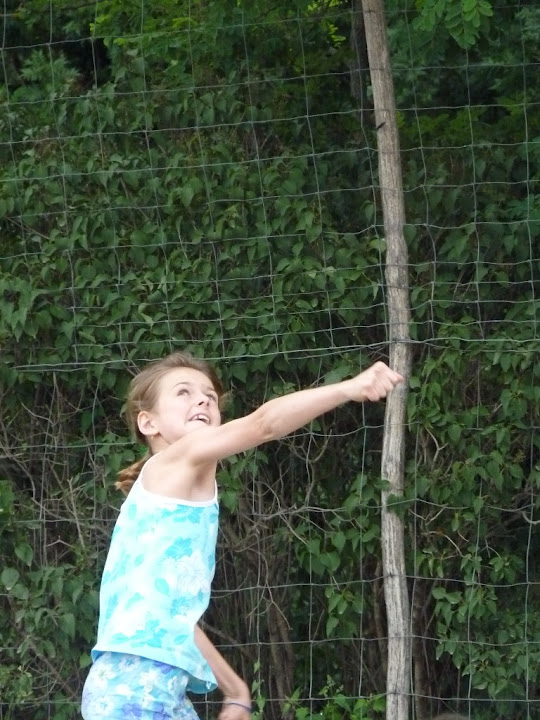 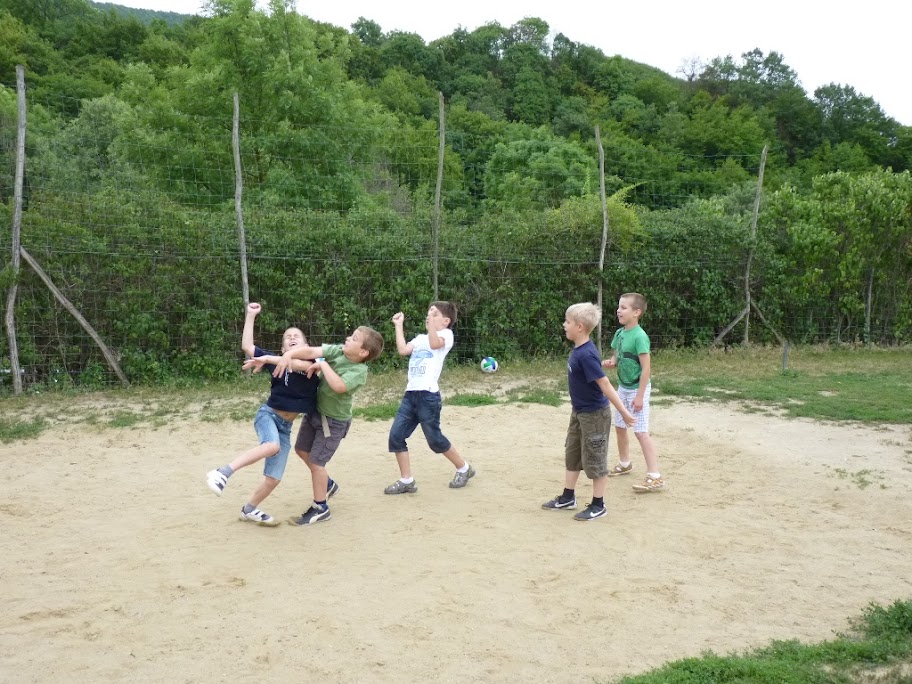 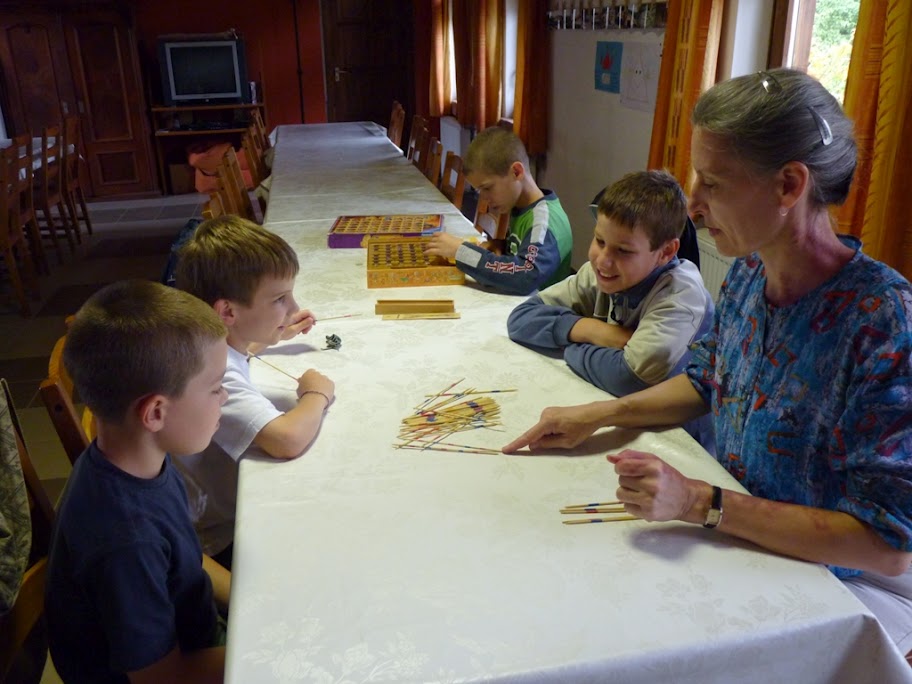 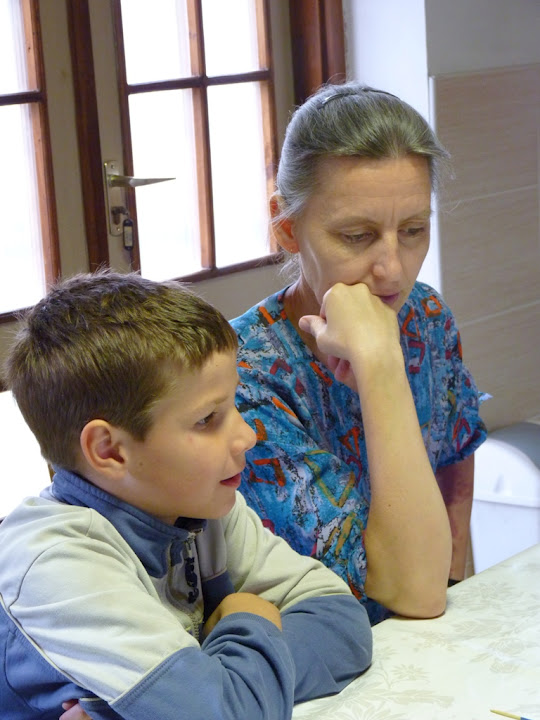 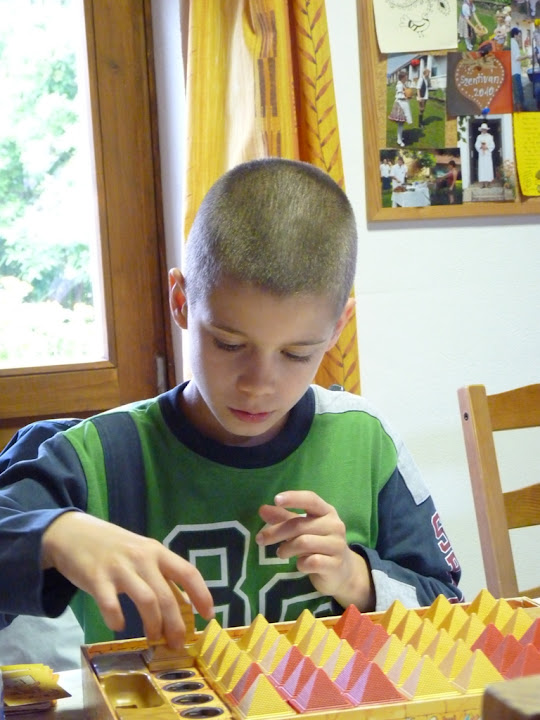 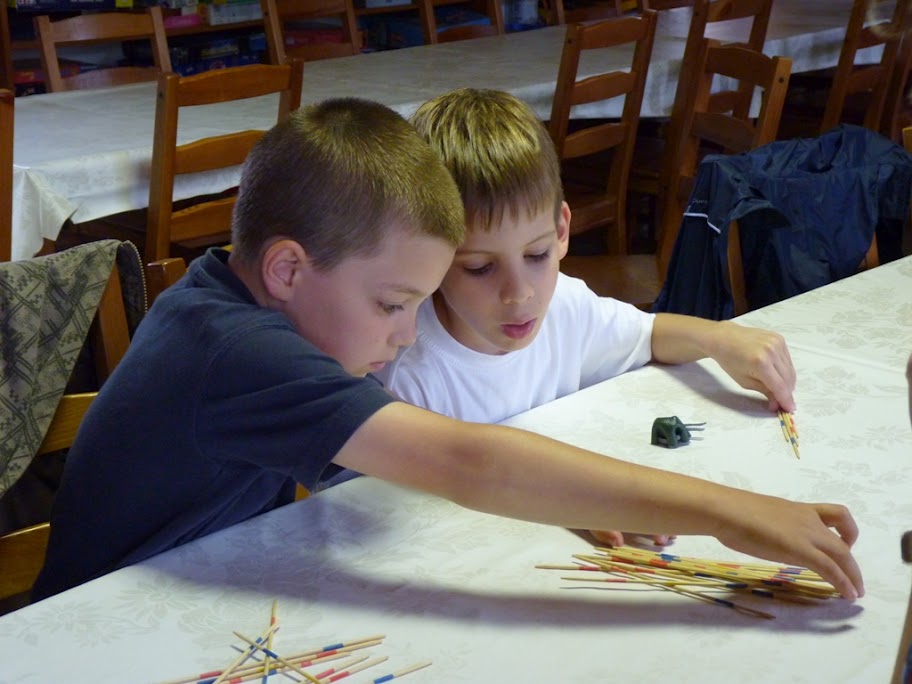 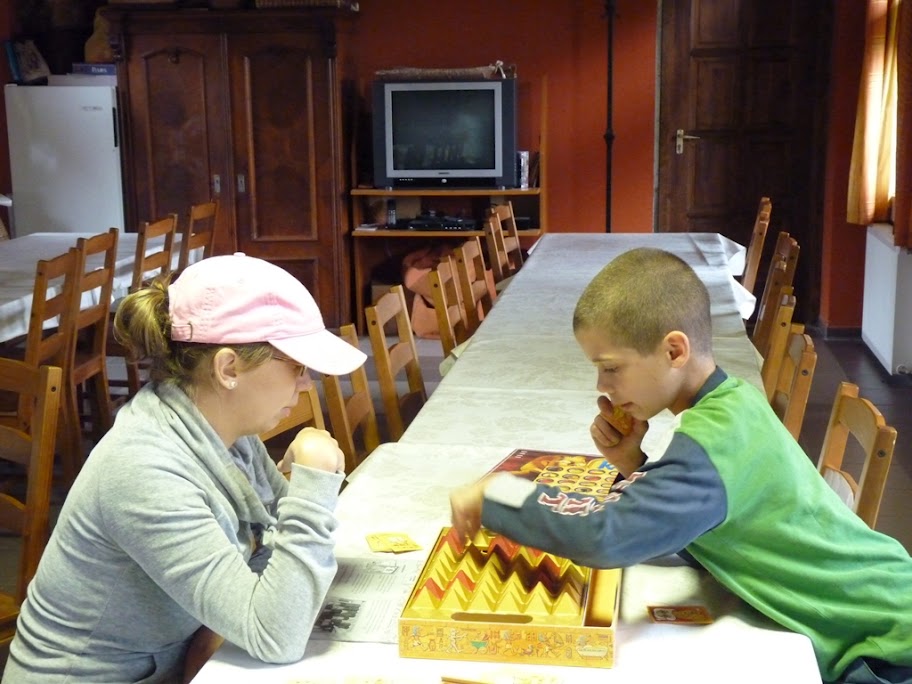 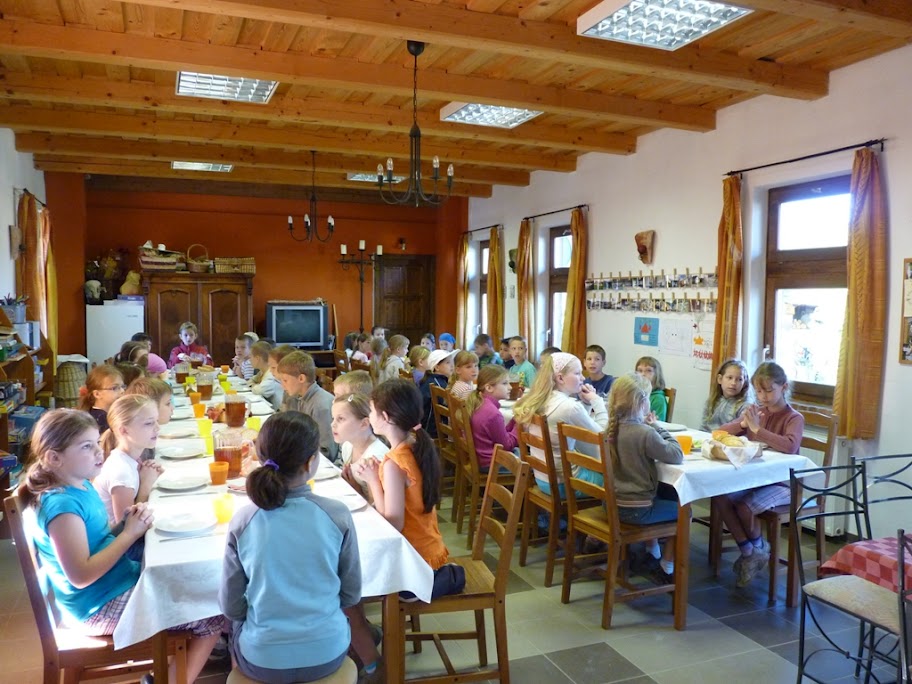 Kipróbálhattuk a zsebtükör- és szütyőkészítést bőrből:
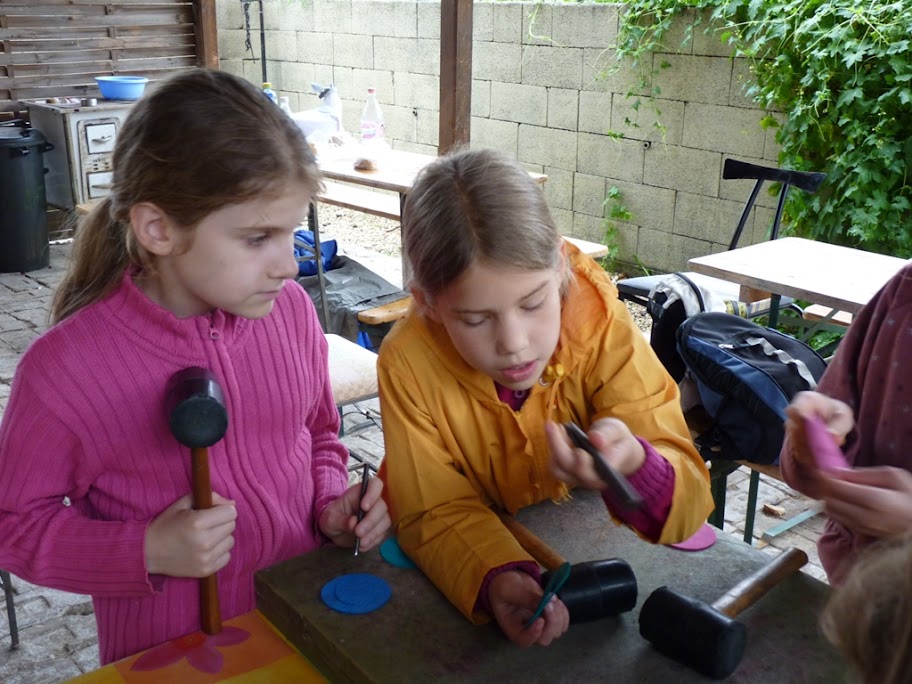 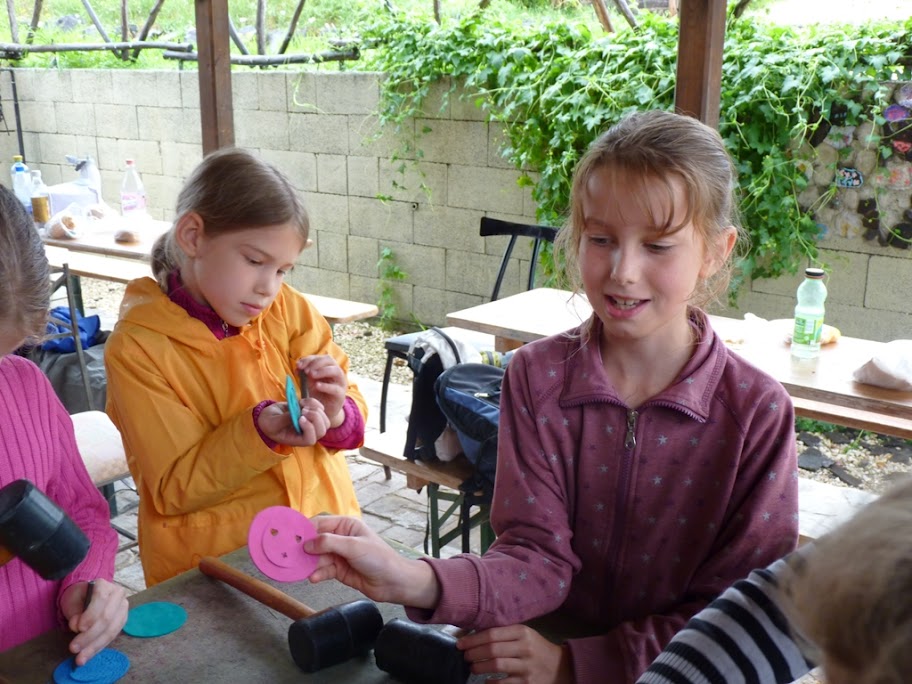 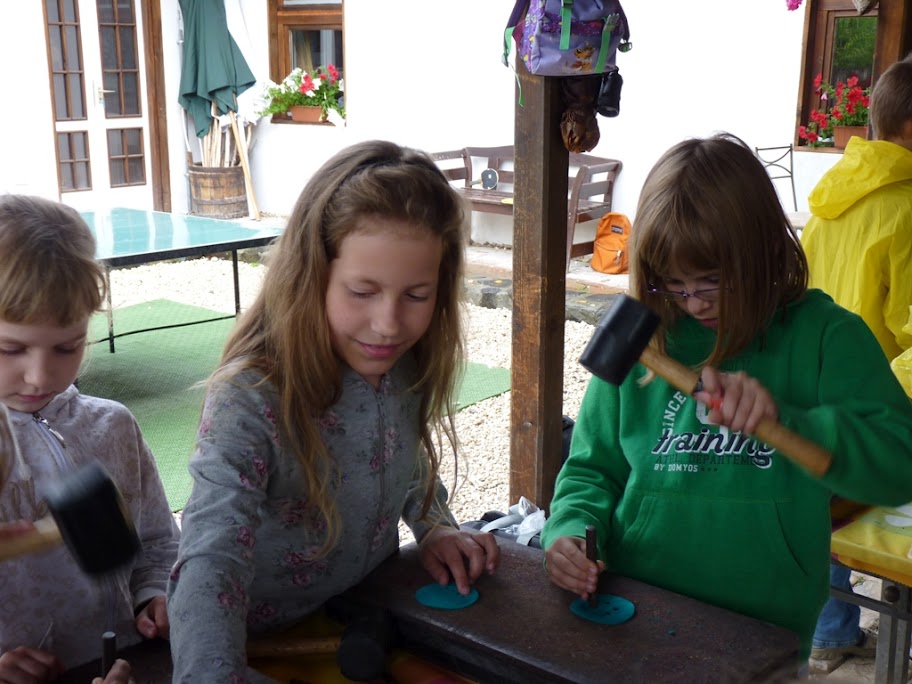 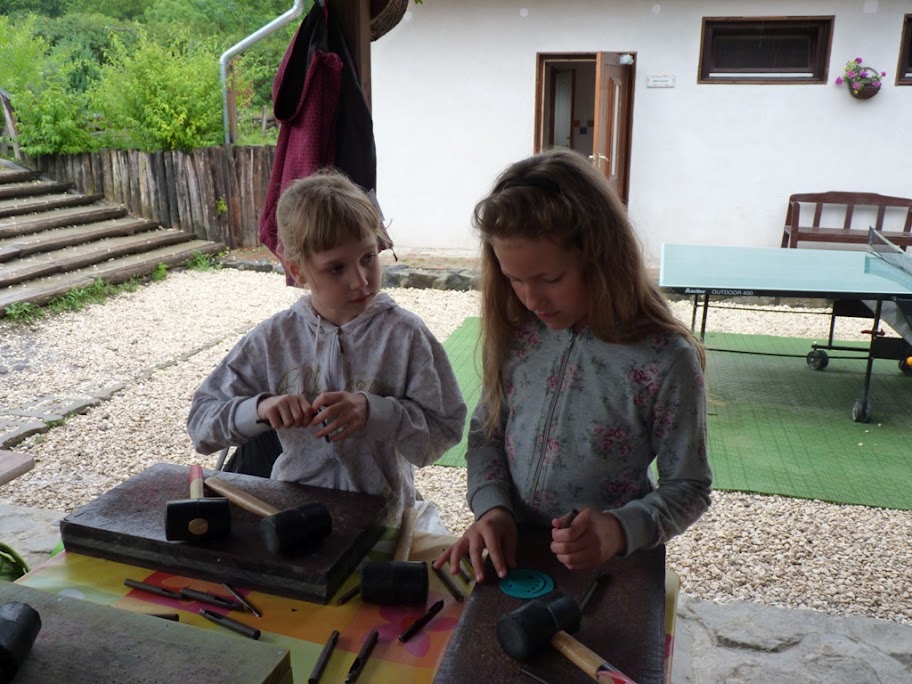 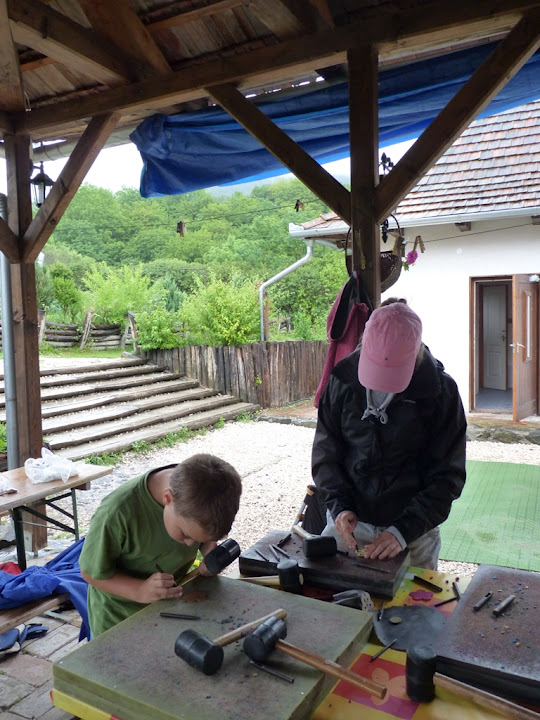 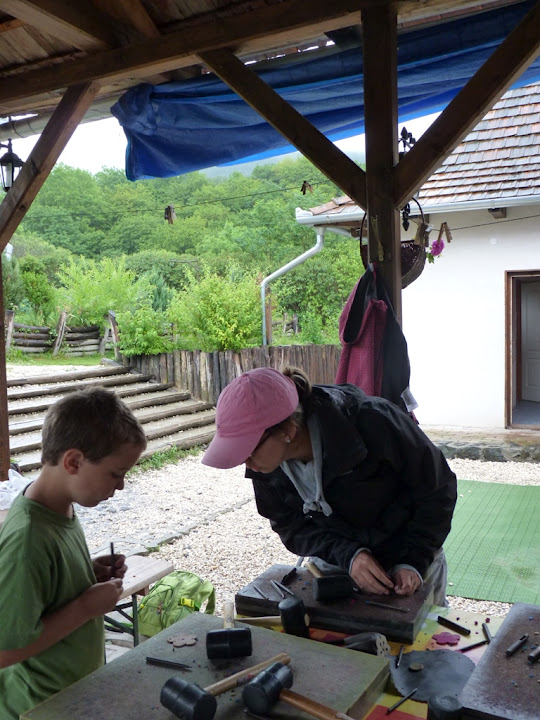 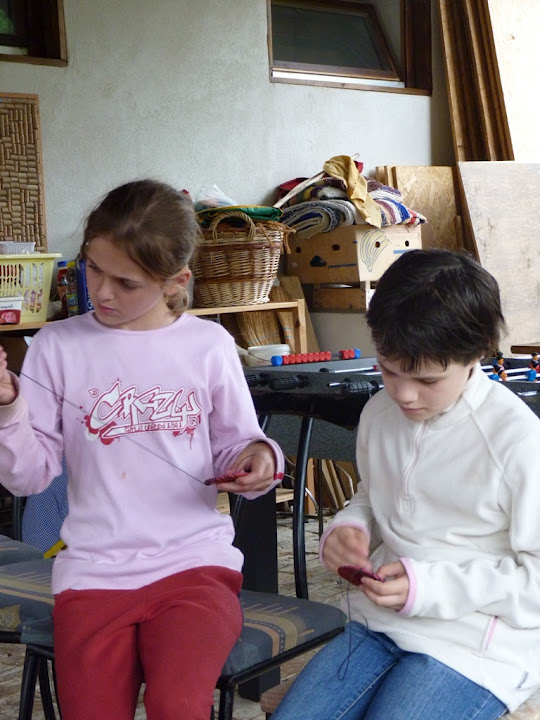 A közeli kilátóból a Cserhát dombjait figyeltük meg:
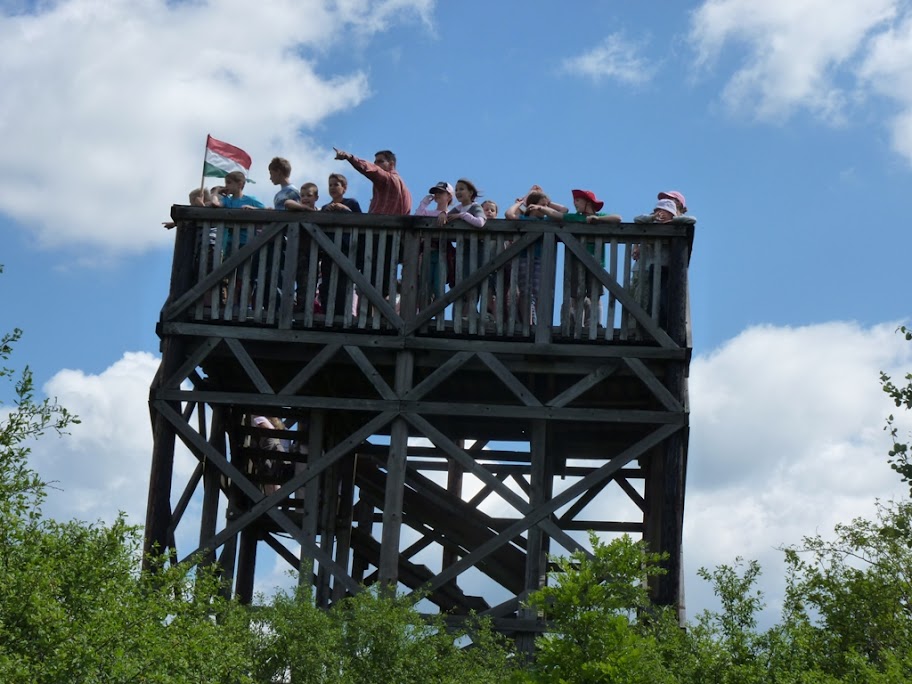 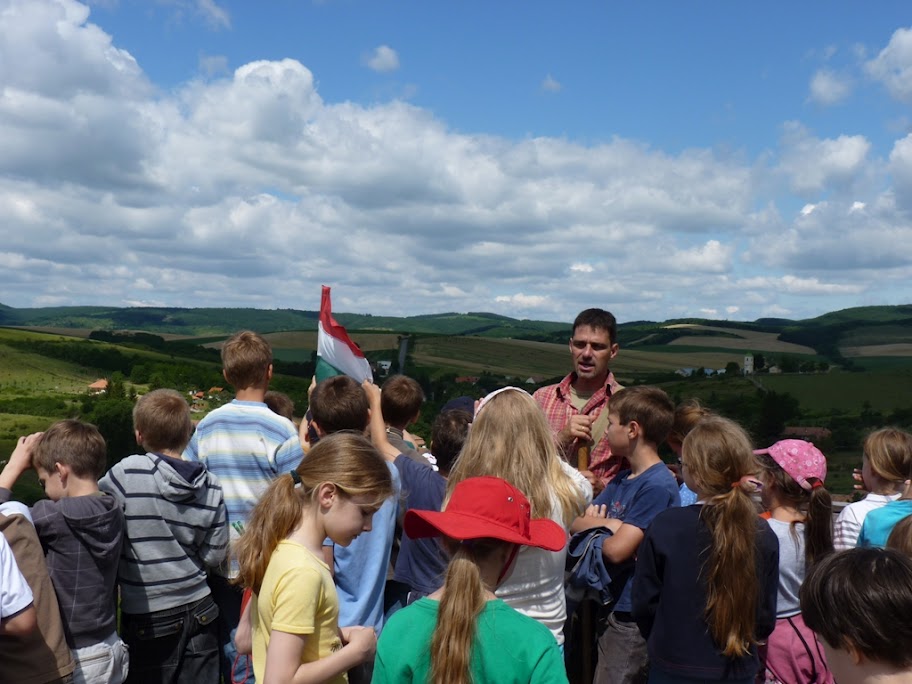 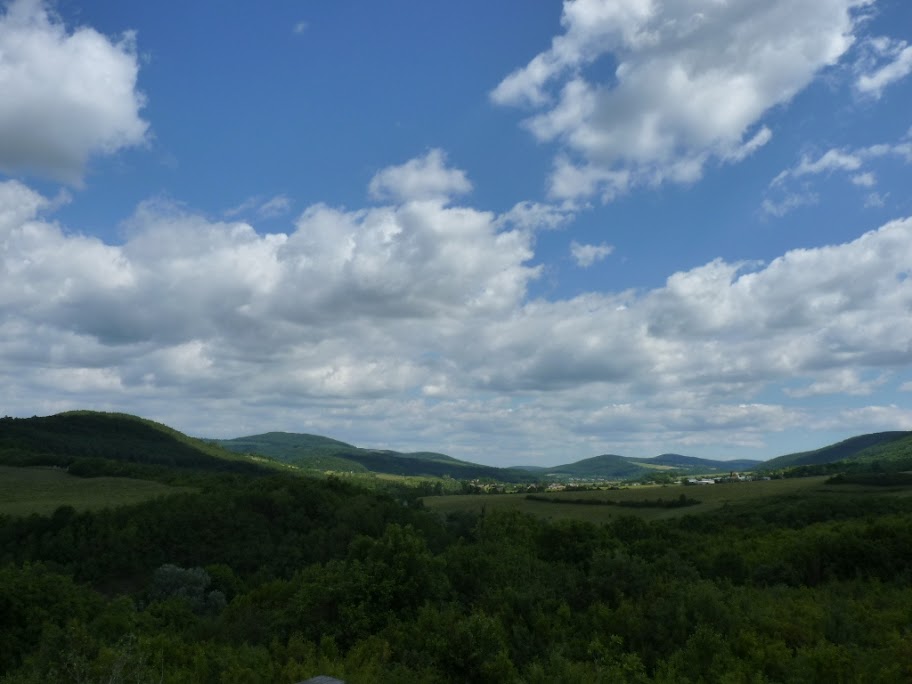 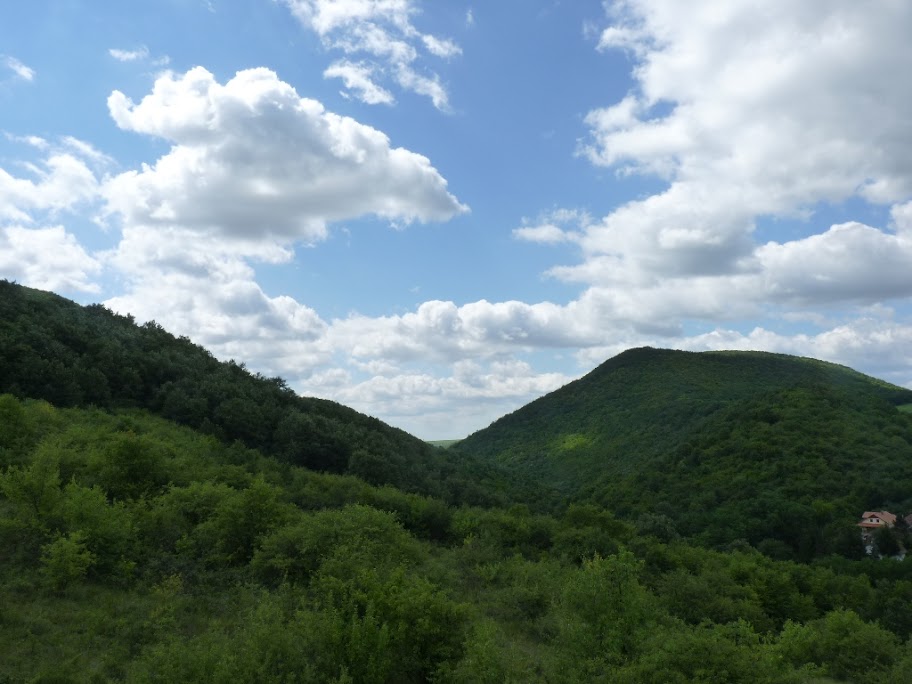 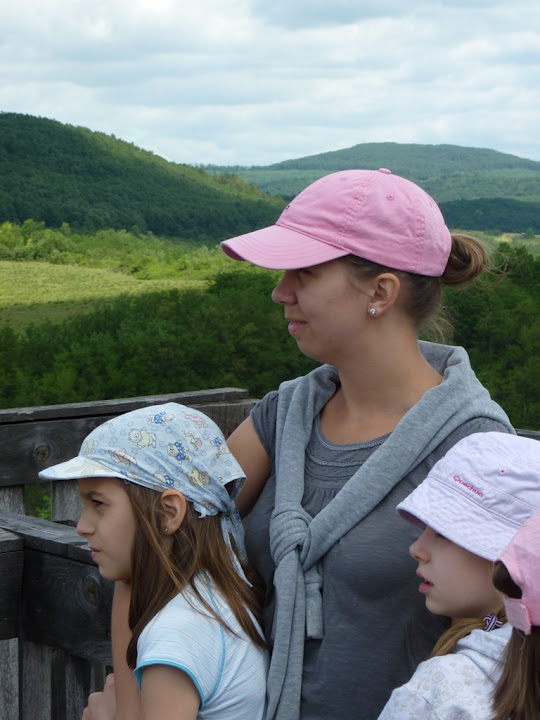 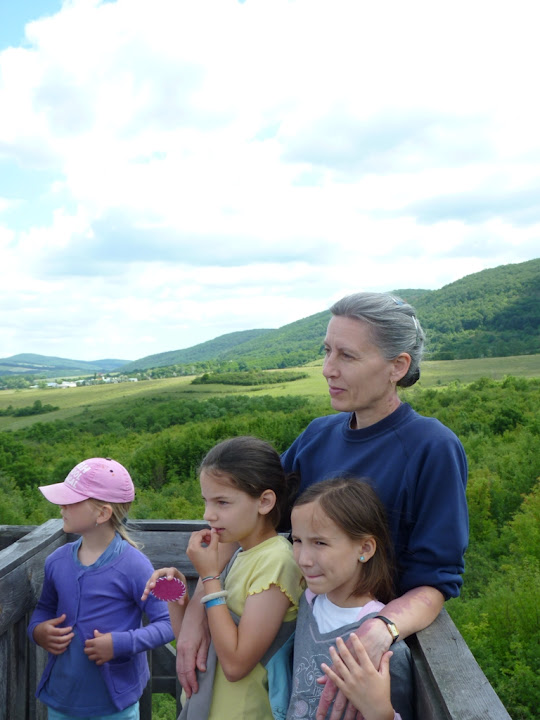 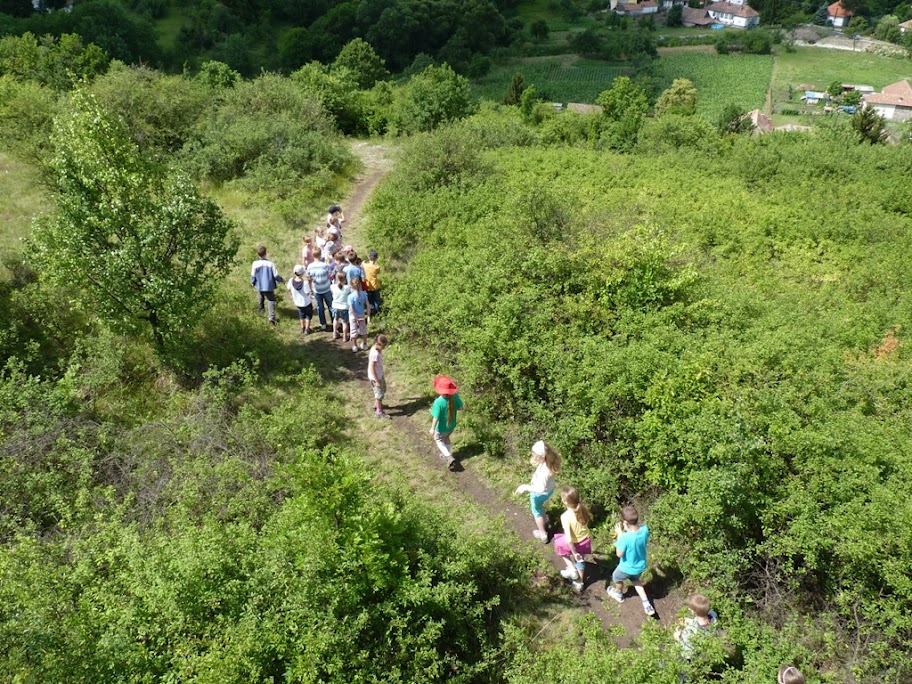 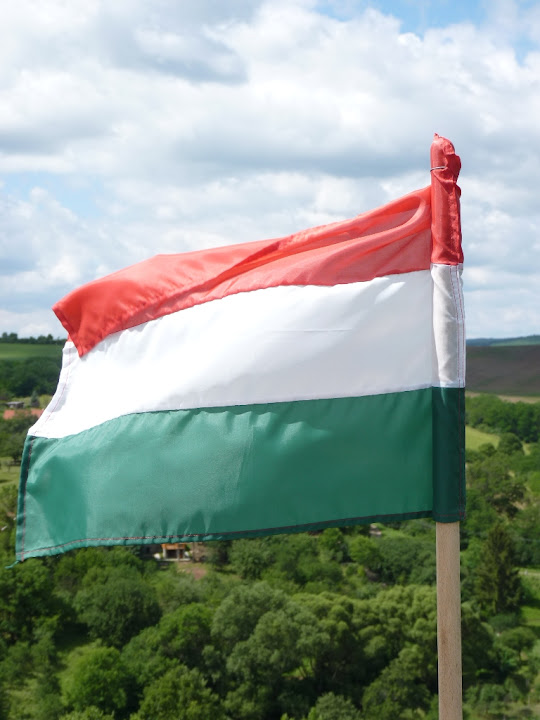 A tanösvény mentén a patak élőlényeivel, az erdő növény- és állatvilágával ismerkedtünk:
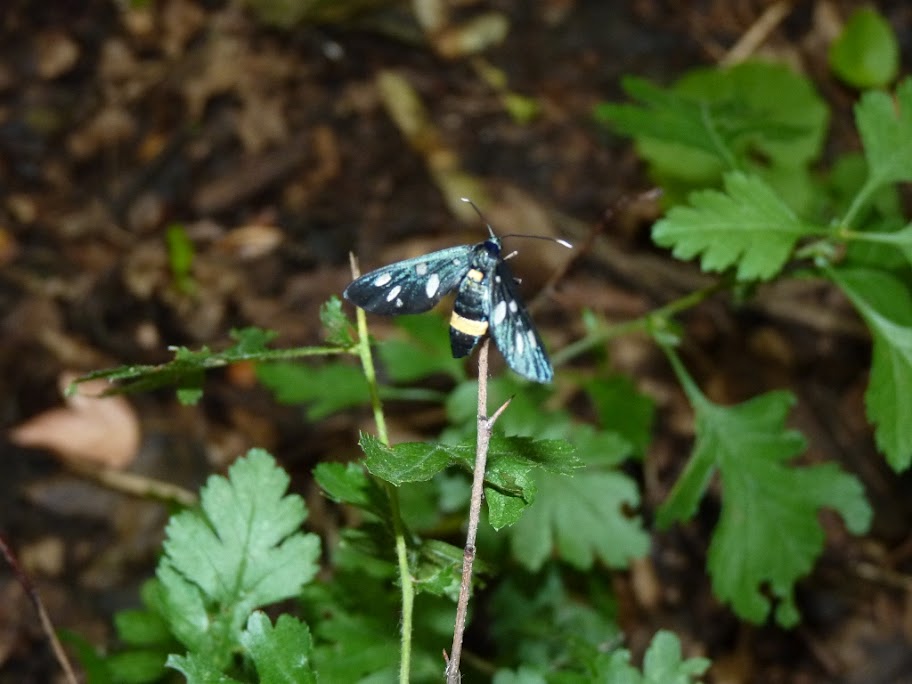 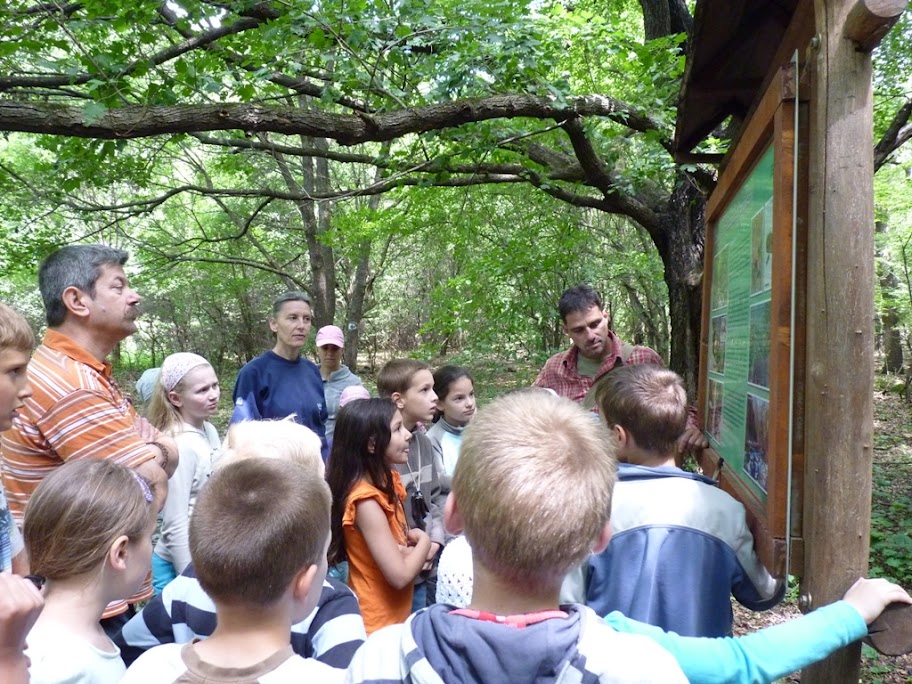 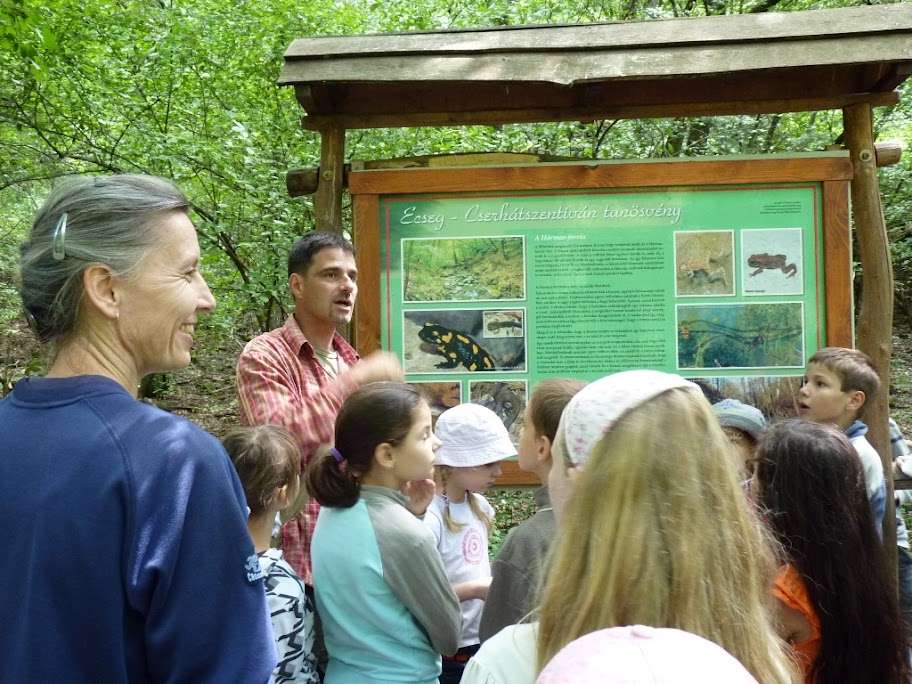 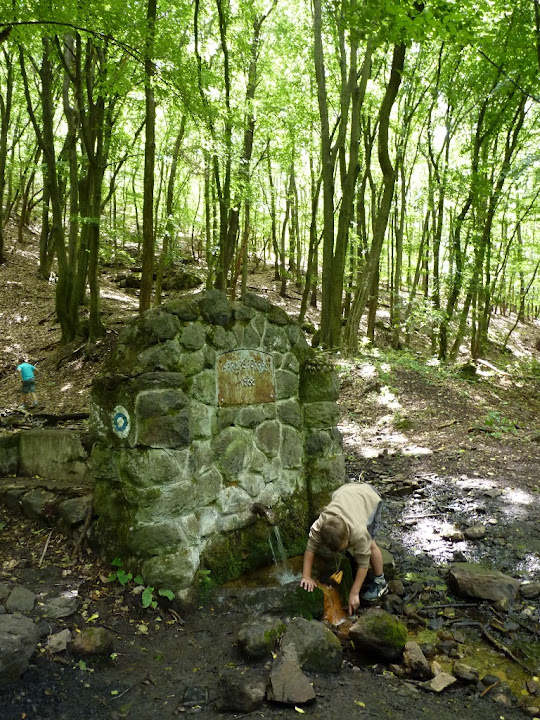 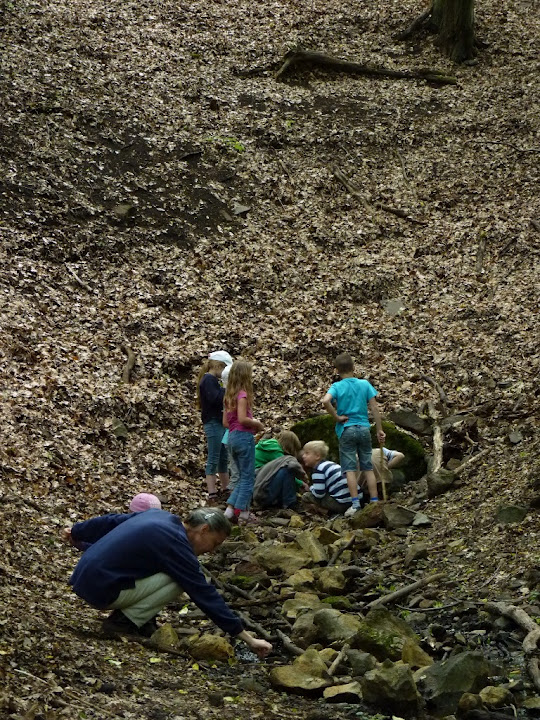 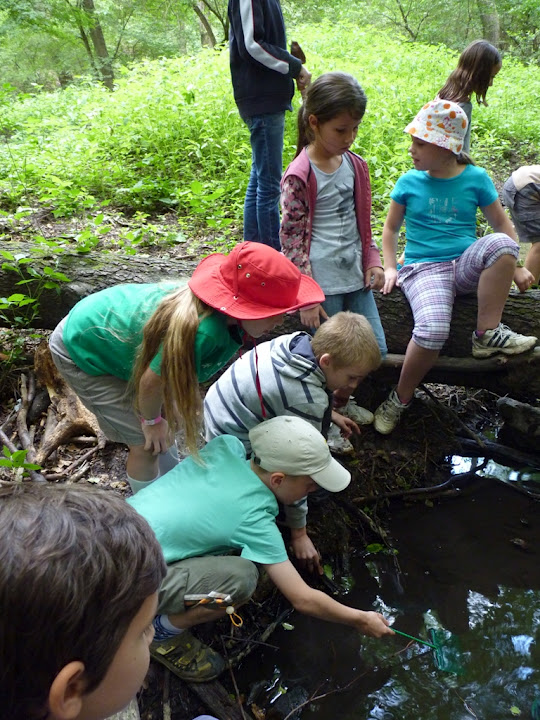 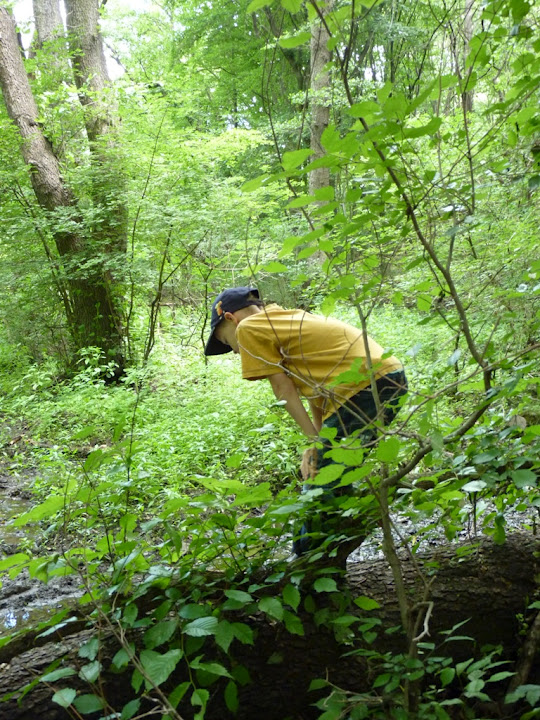 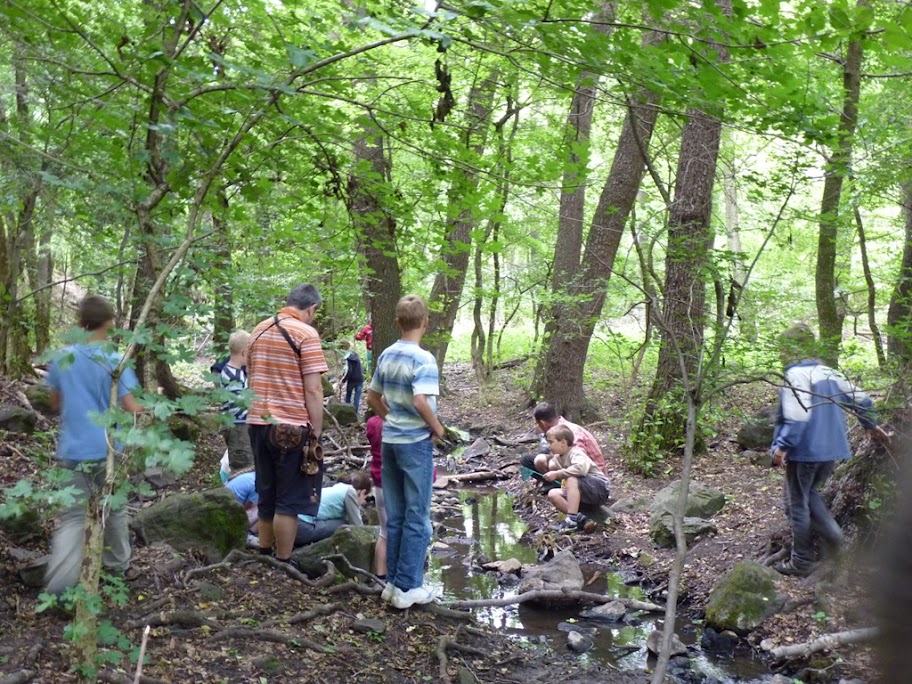 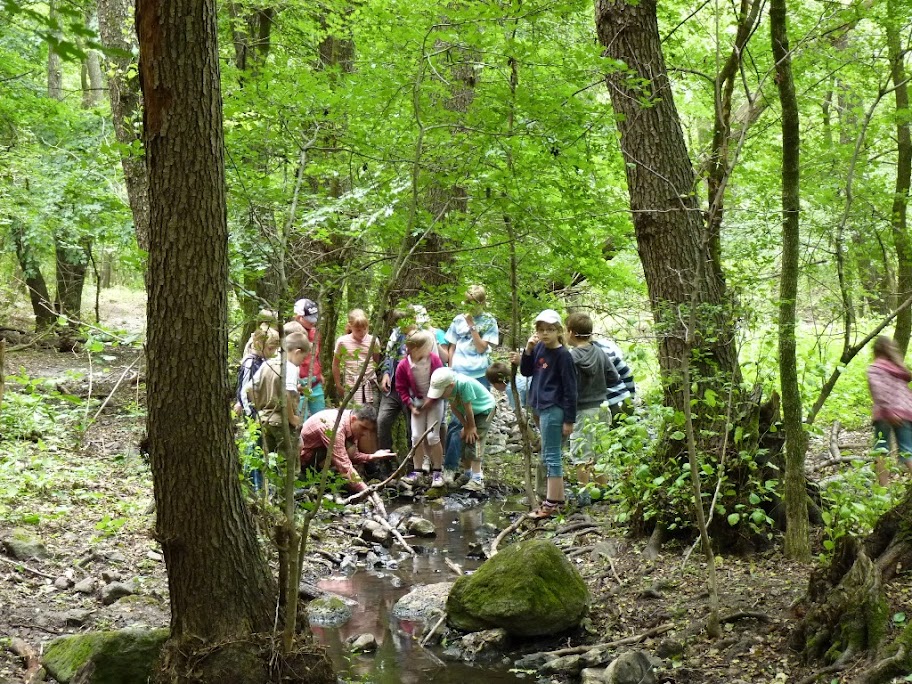 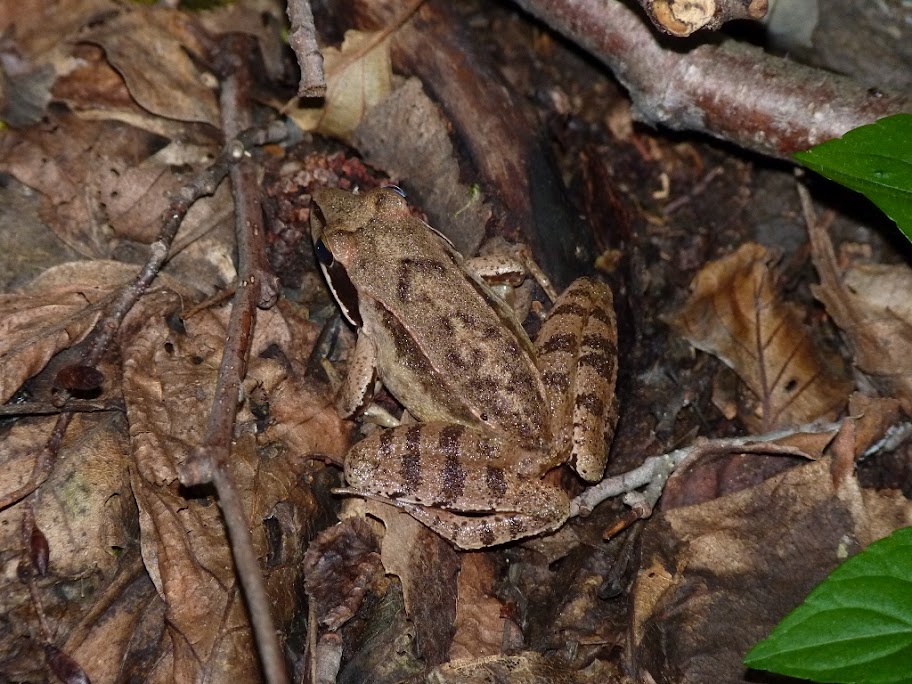 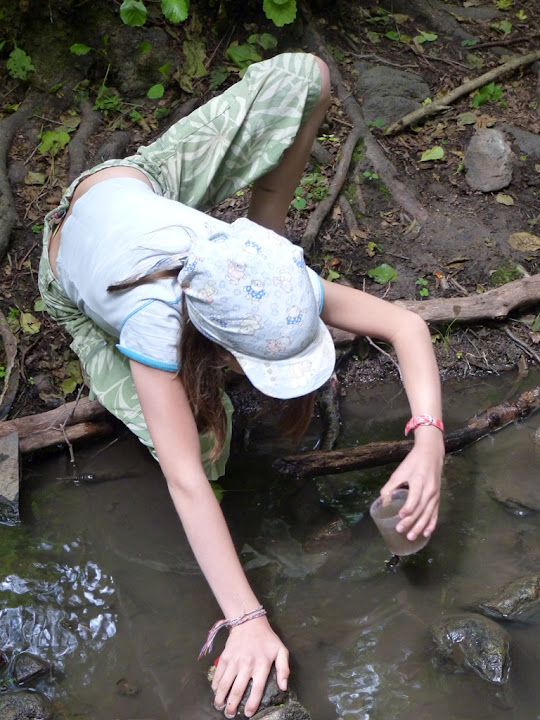 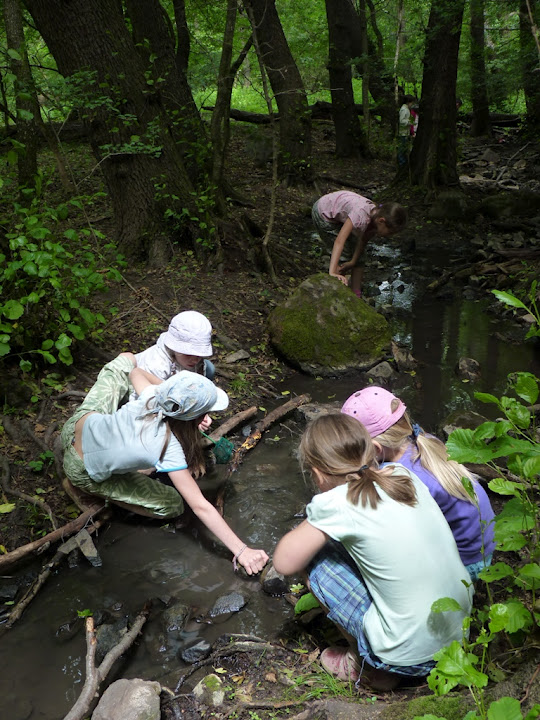 A gyerekek – elfeledve mindent, amit nyelvtanórán tanultak – levelezőlapokat írtak az otthoniaknak:
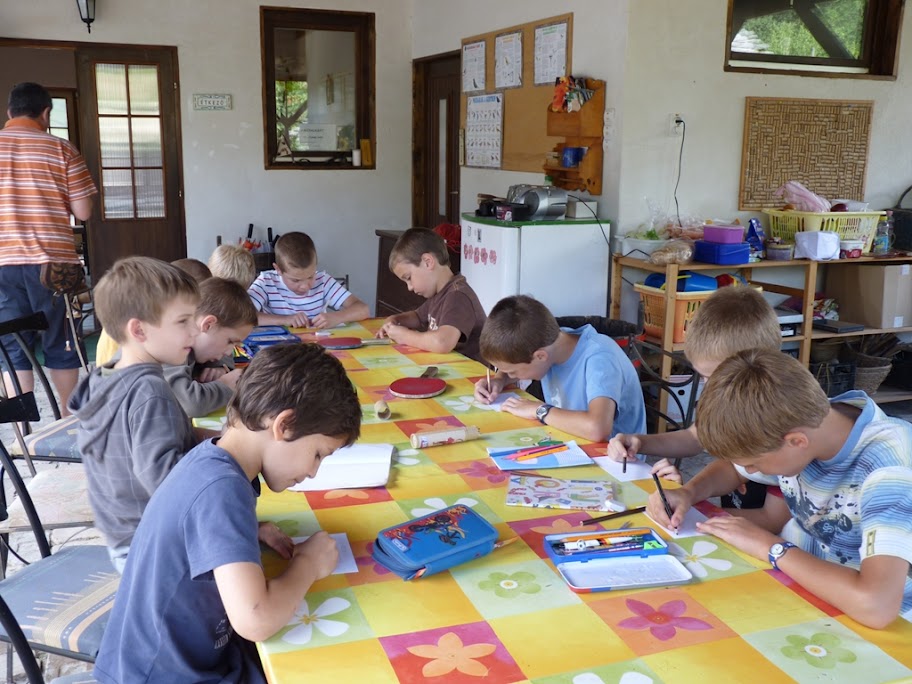 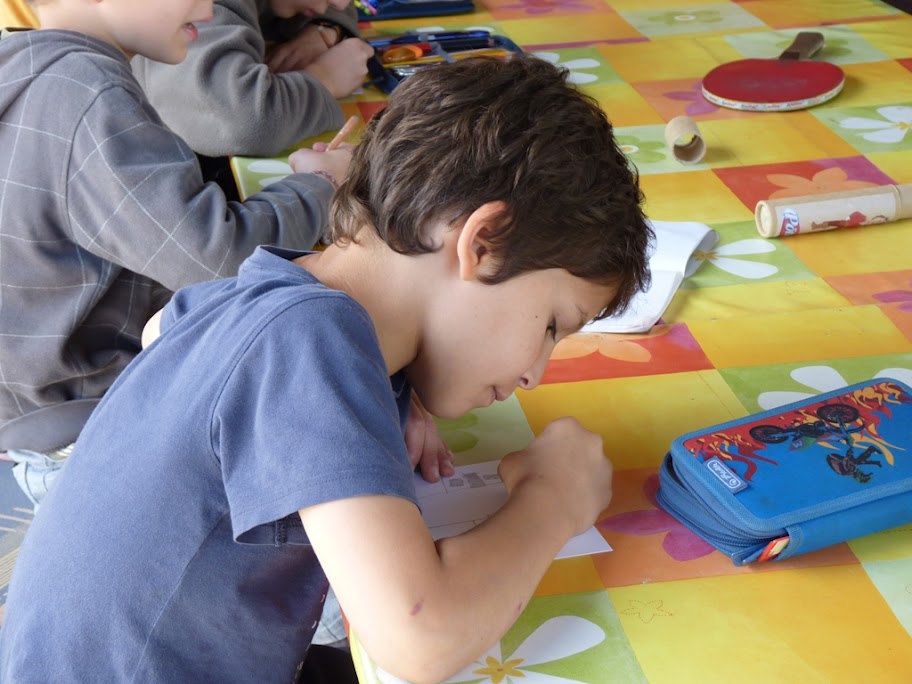 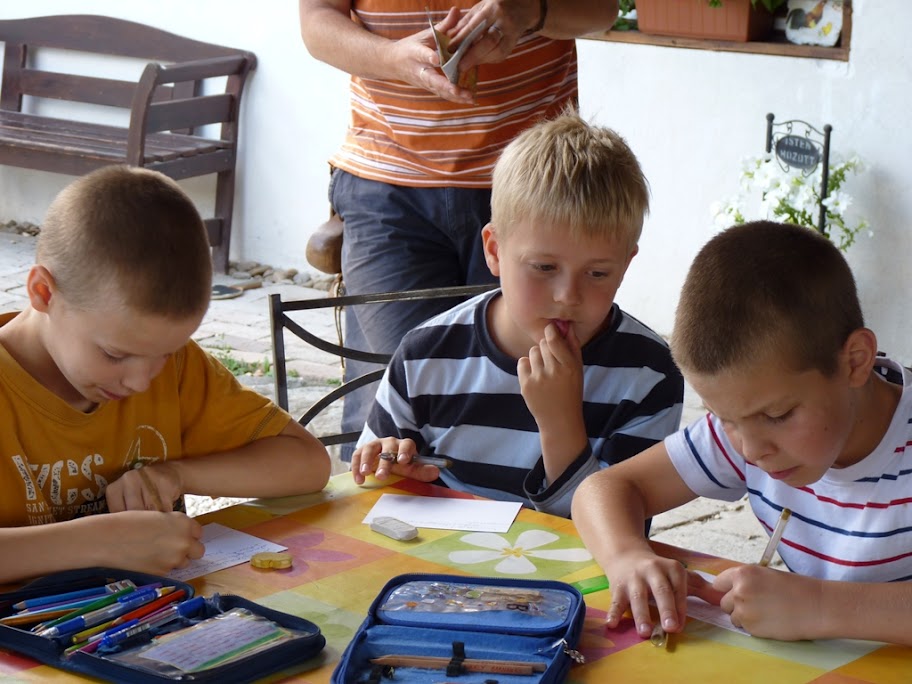 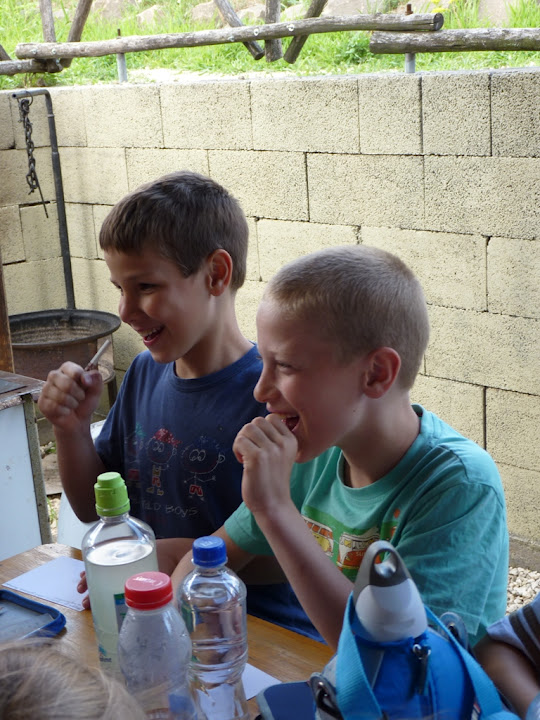 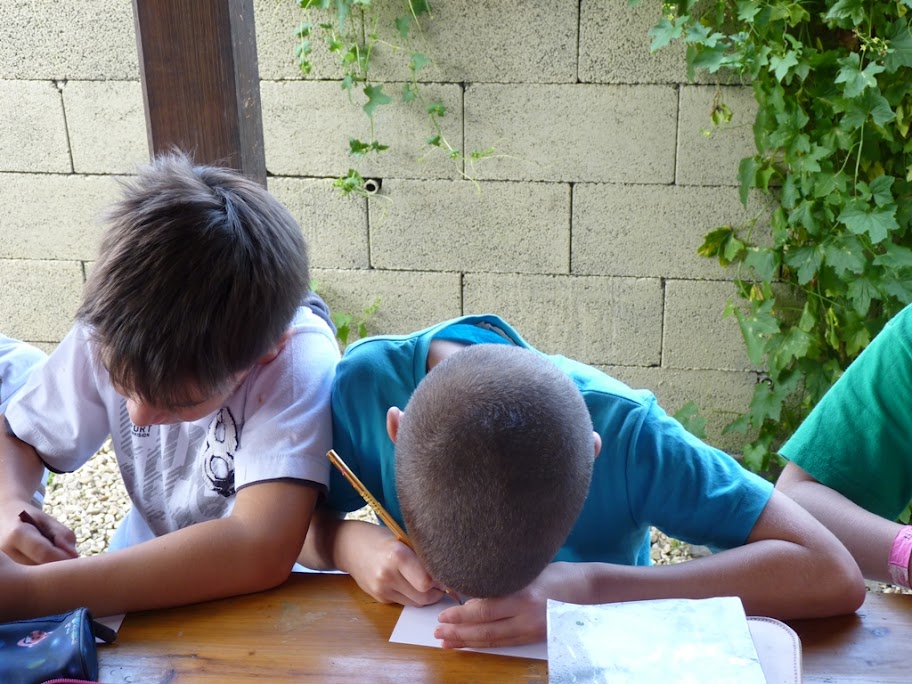 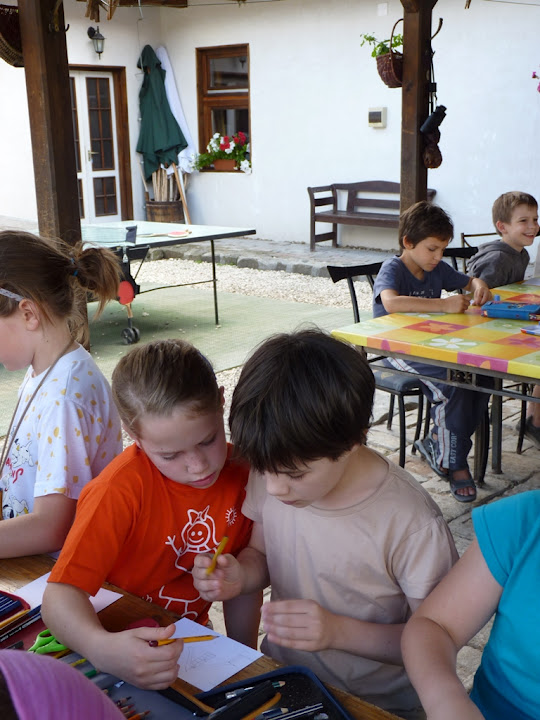 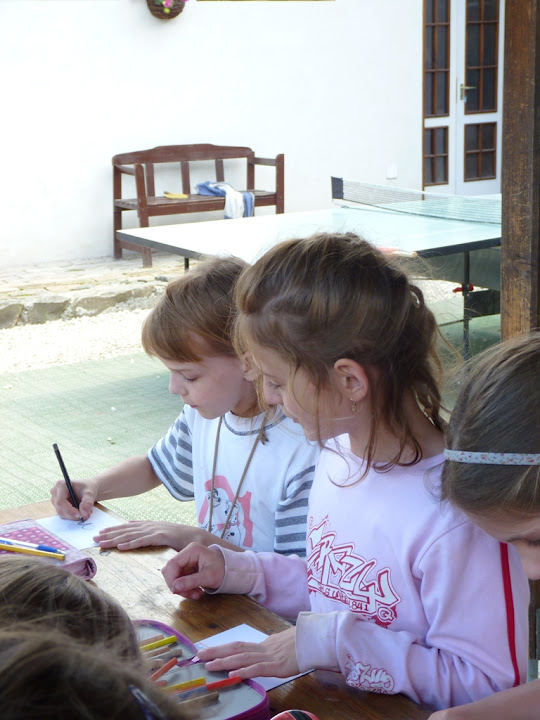 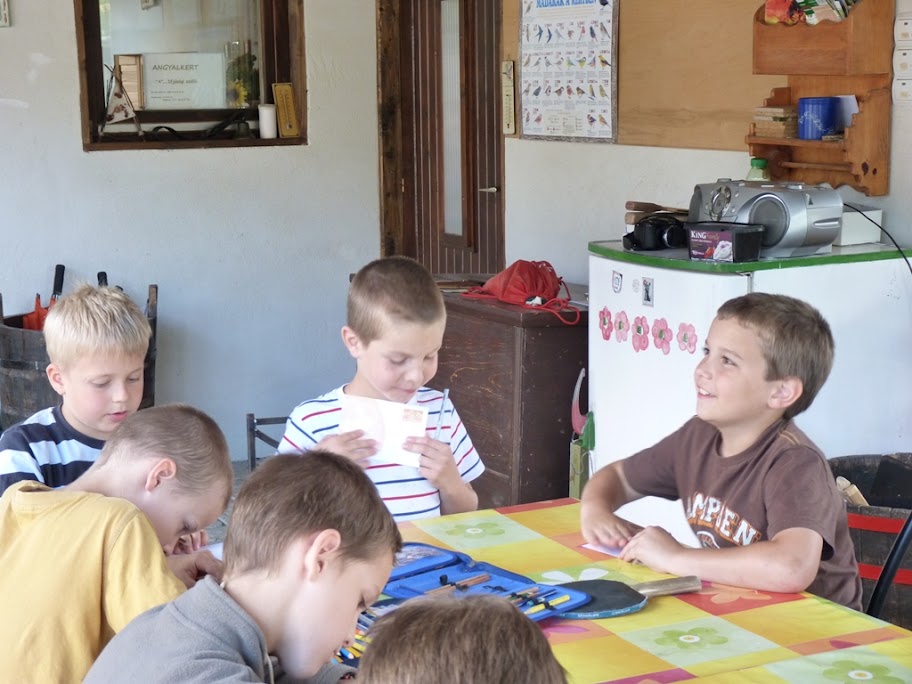 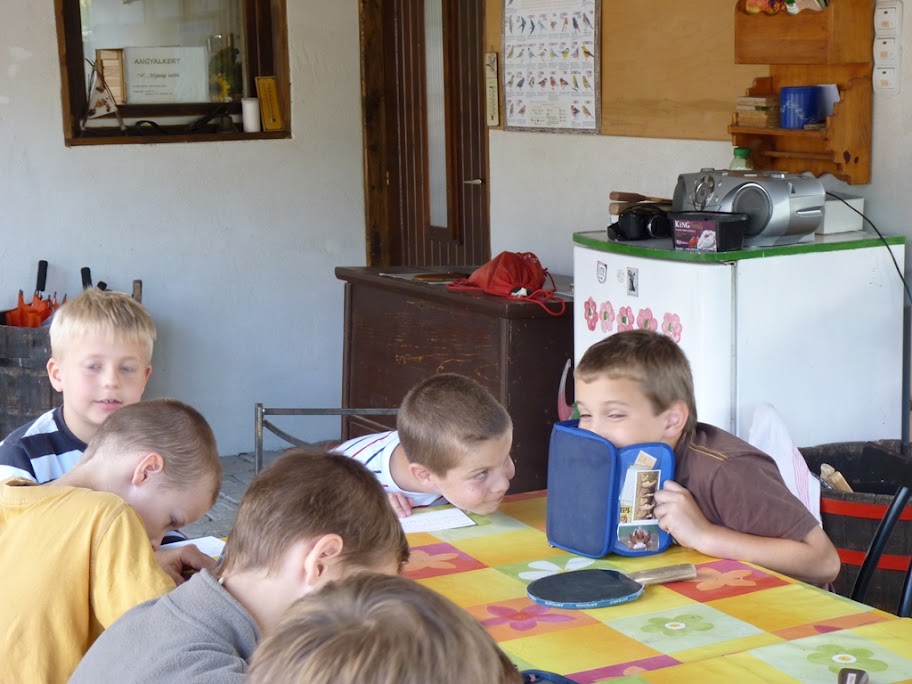 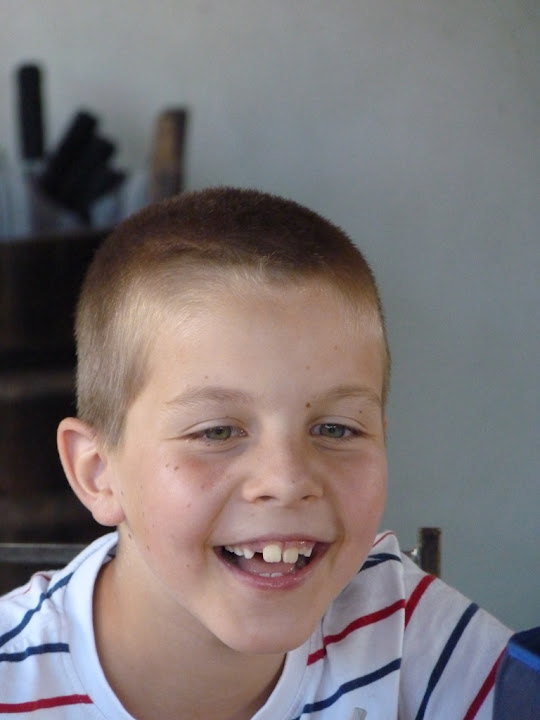 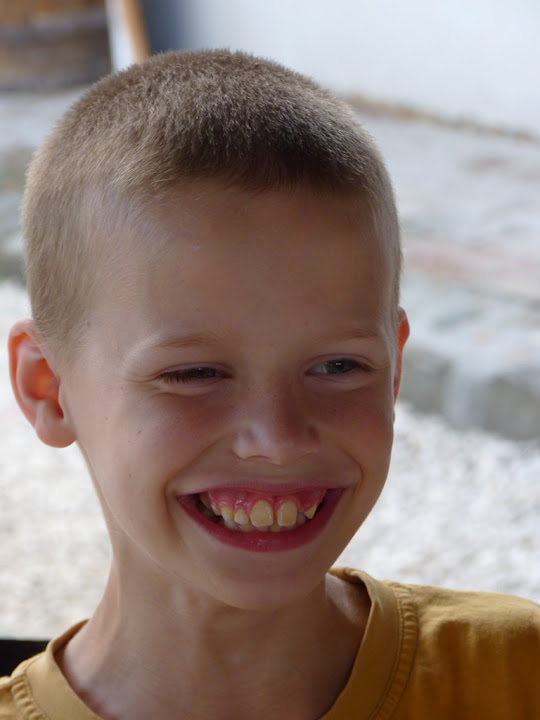 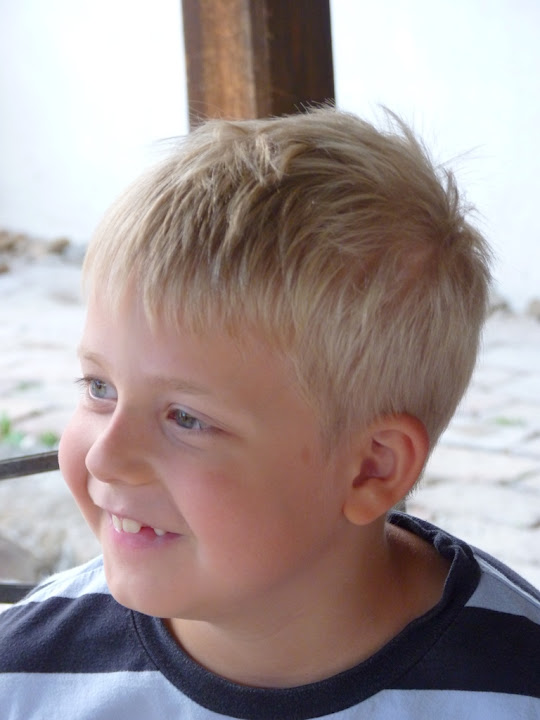 Londonhoz hasonlóan Cserhátszentiván is megrendezte a nyári (paraszt)olimpiát:
A fontosabb versenyszámok:1. Sörösdoboz-kugli
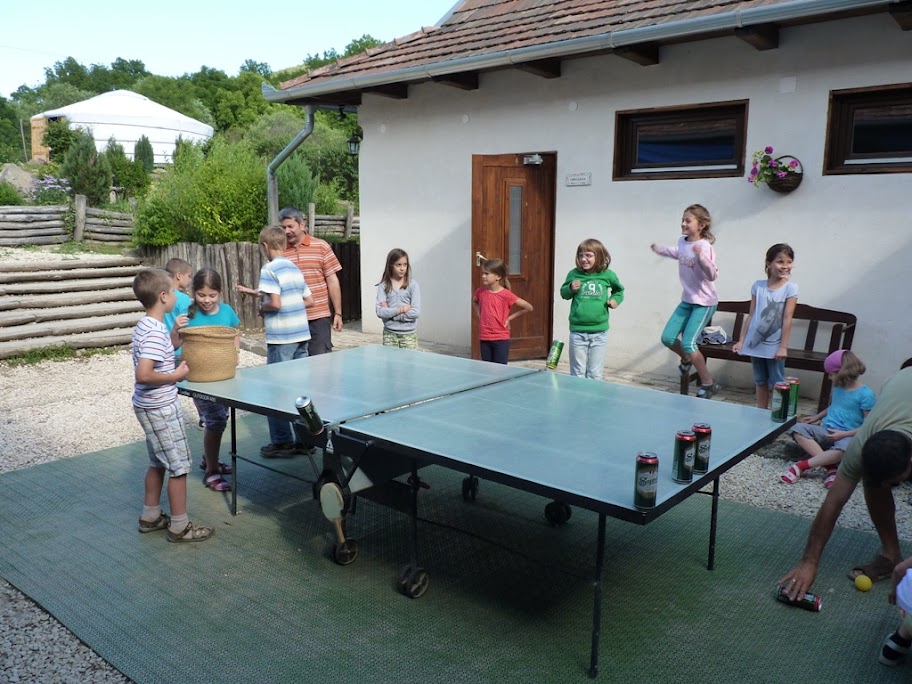 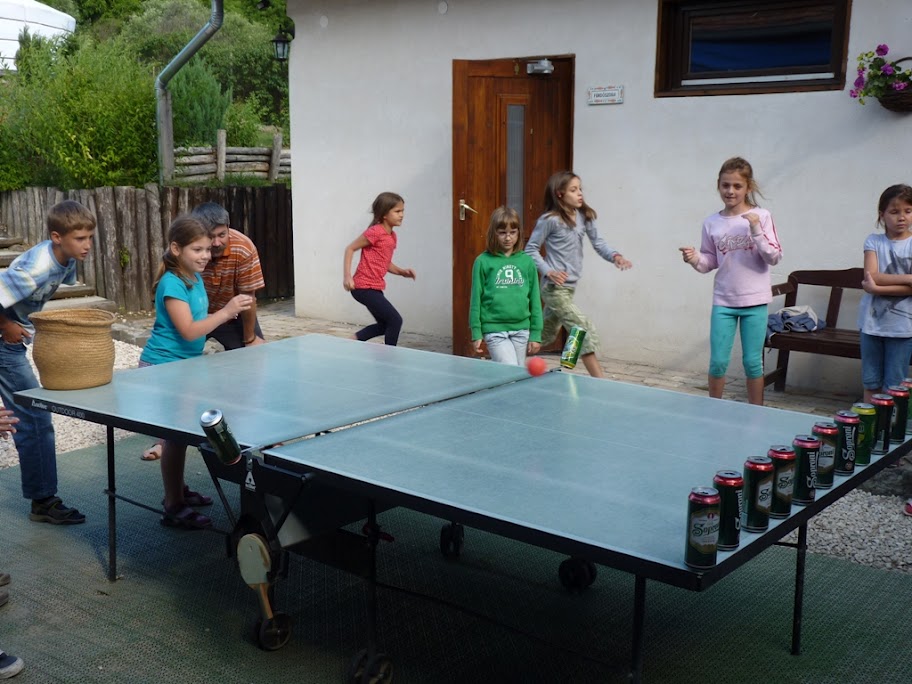 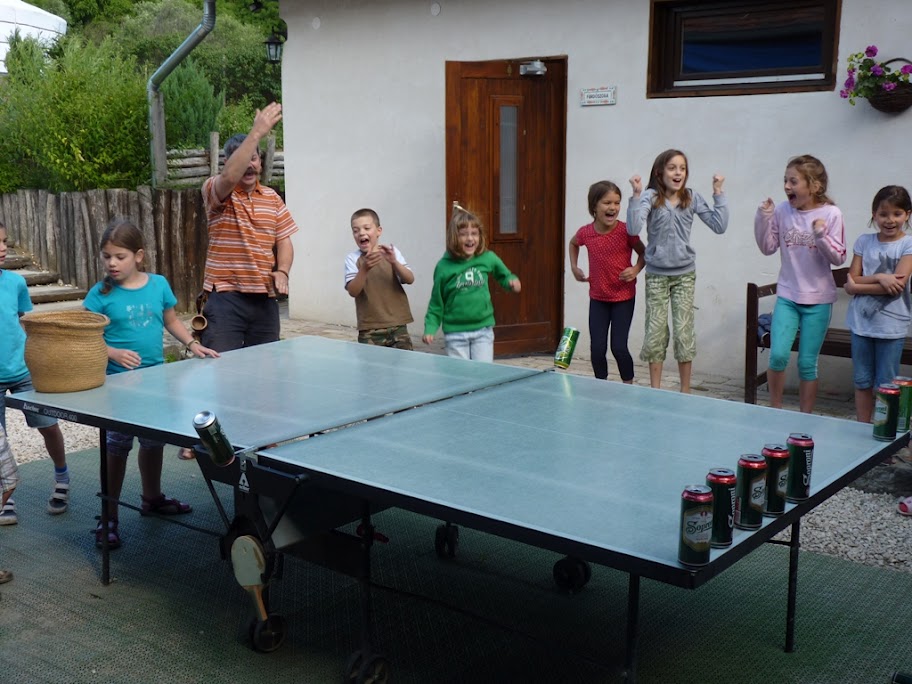 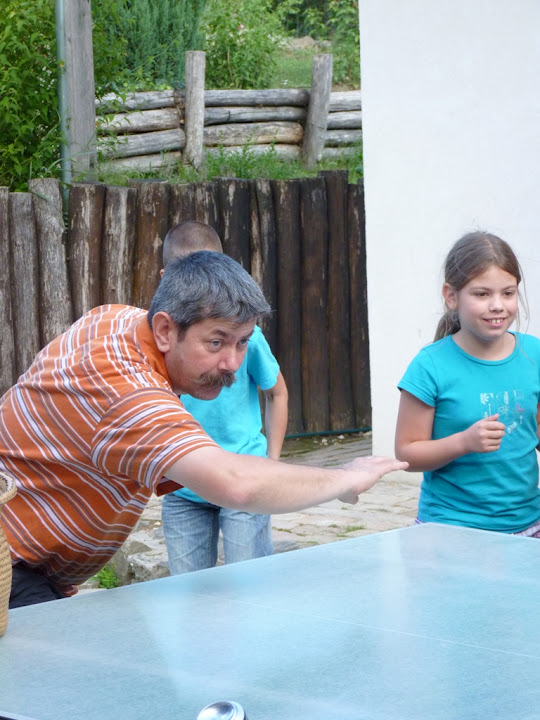 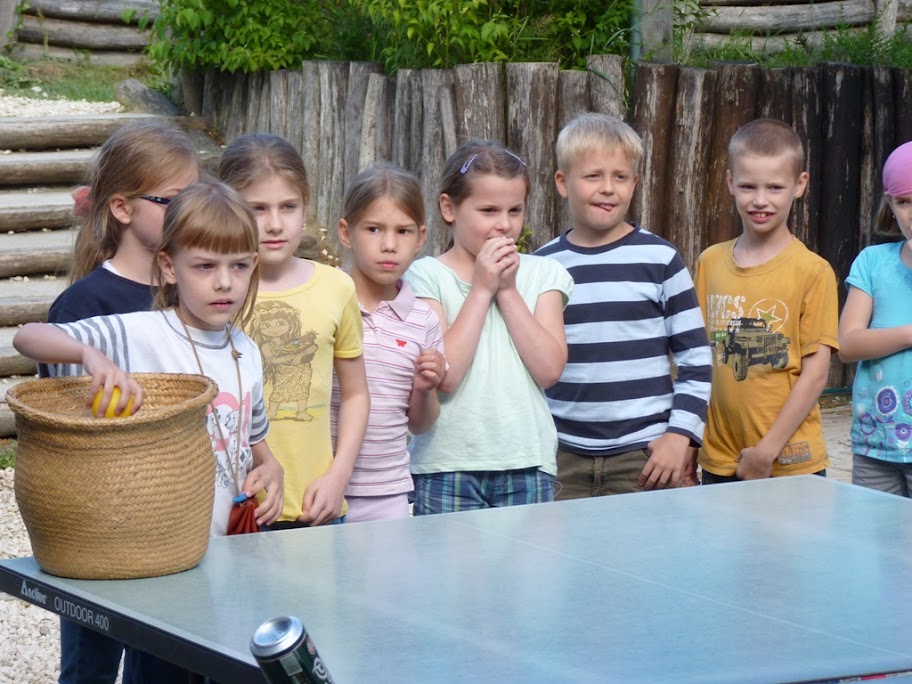 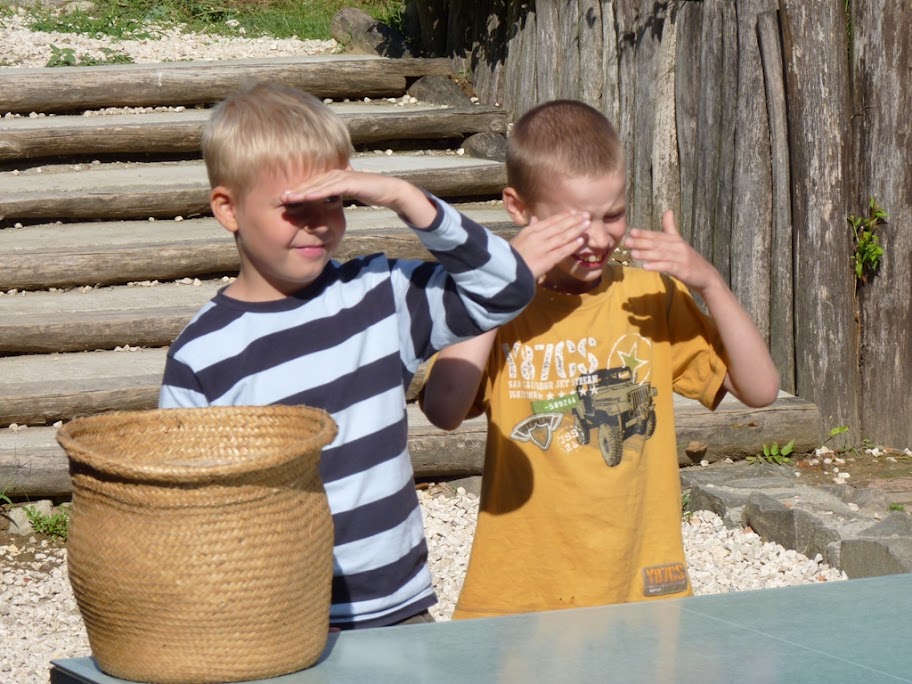 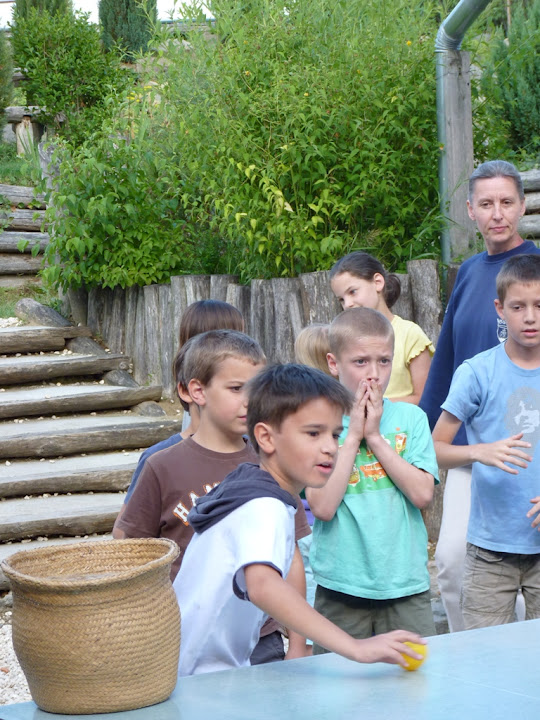 2. Célbadobás:
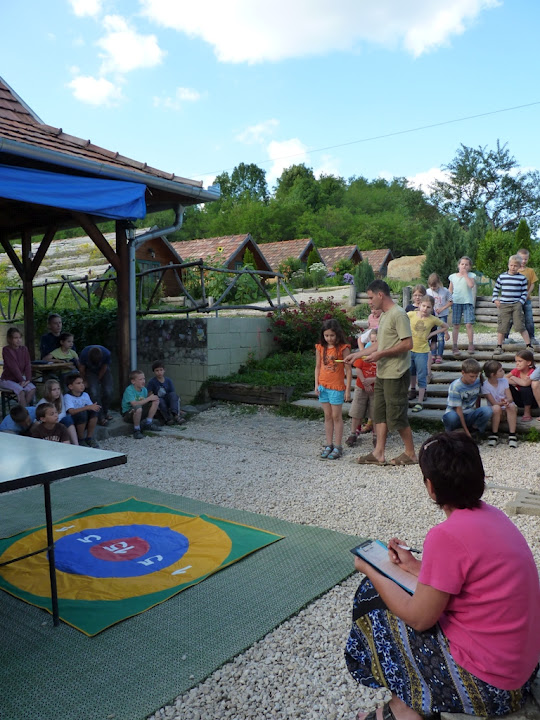 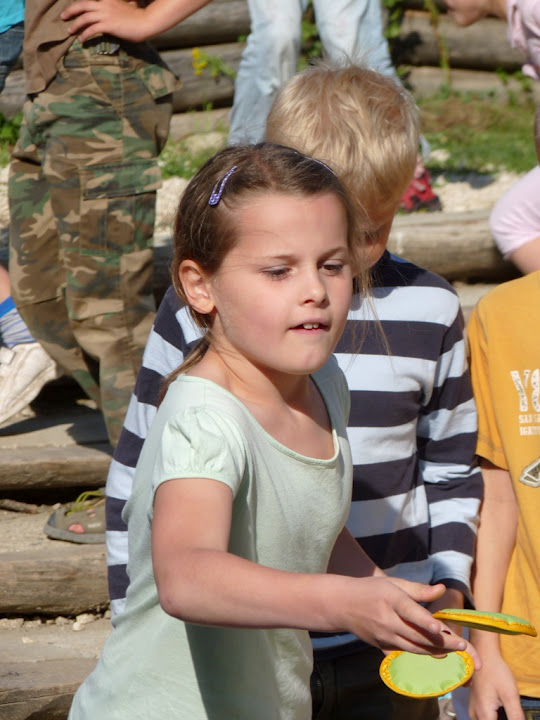 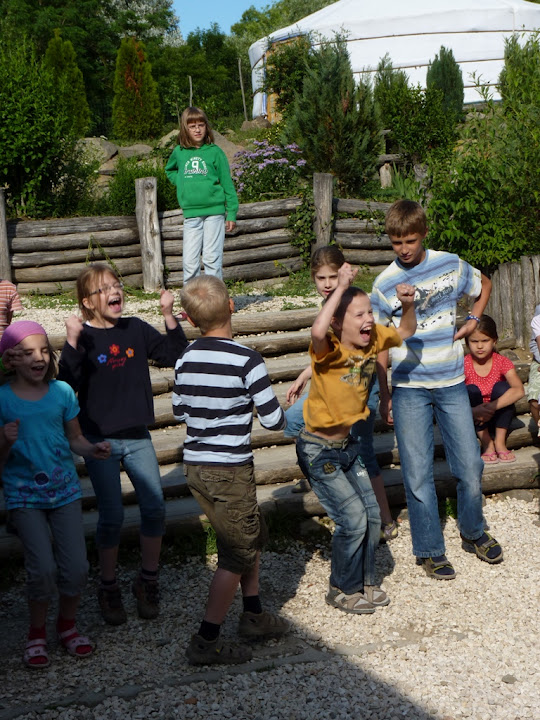 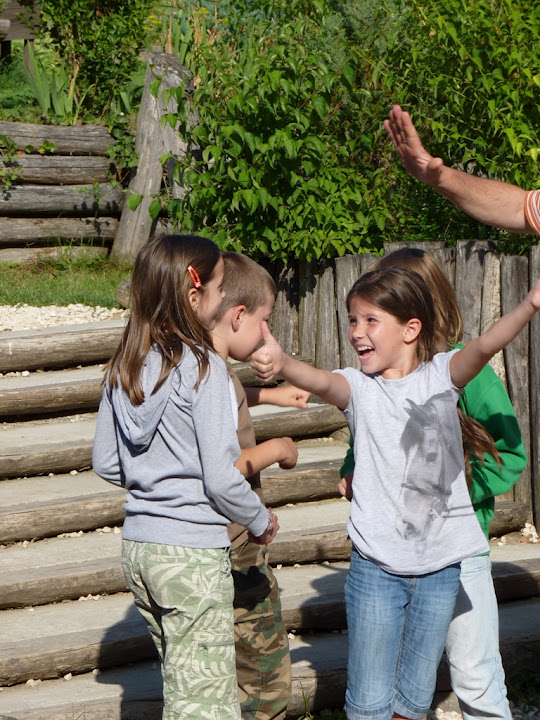 3. Patkóhajítás:
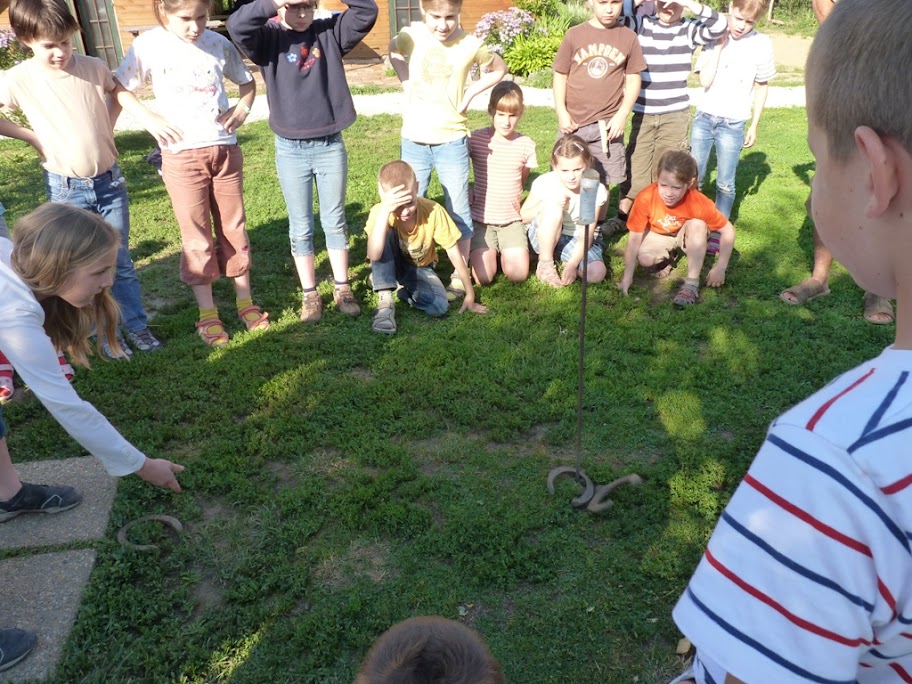 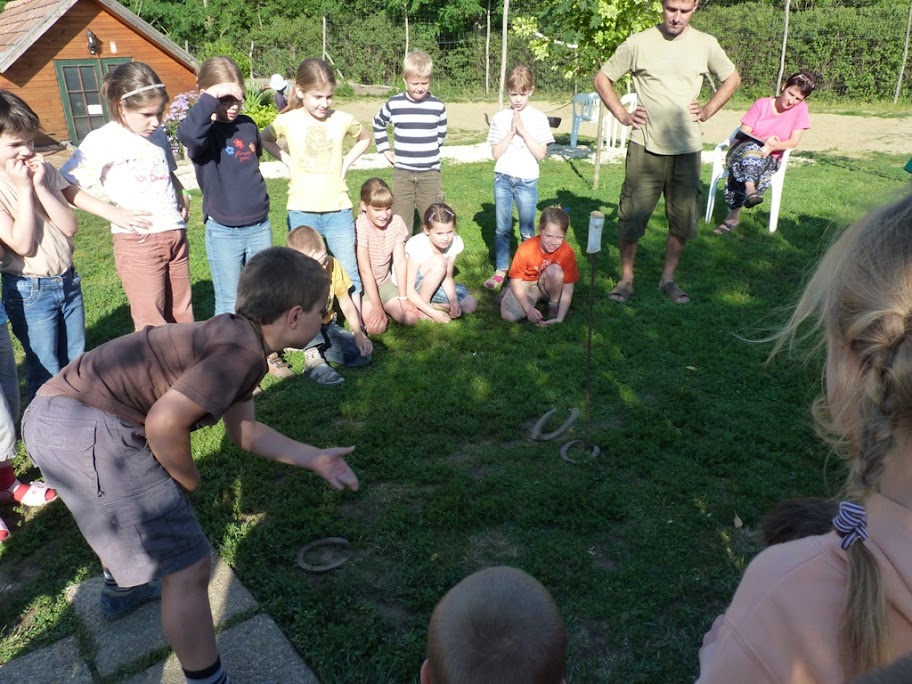 4. Ültetés, körbeárkolás, locsolás:
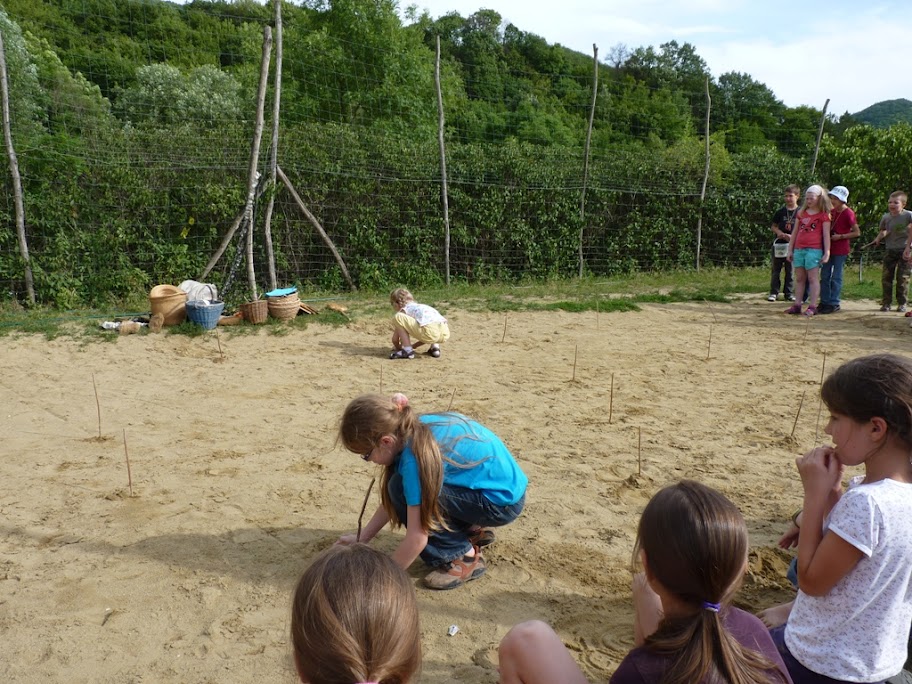 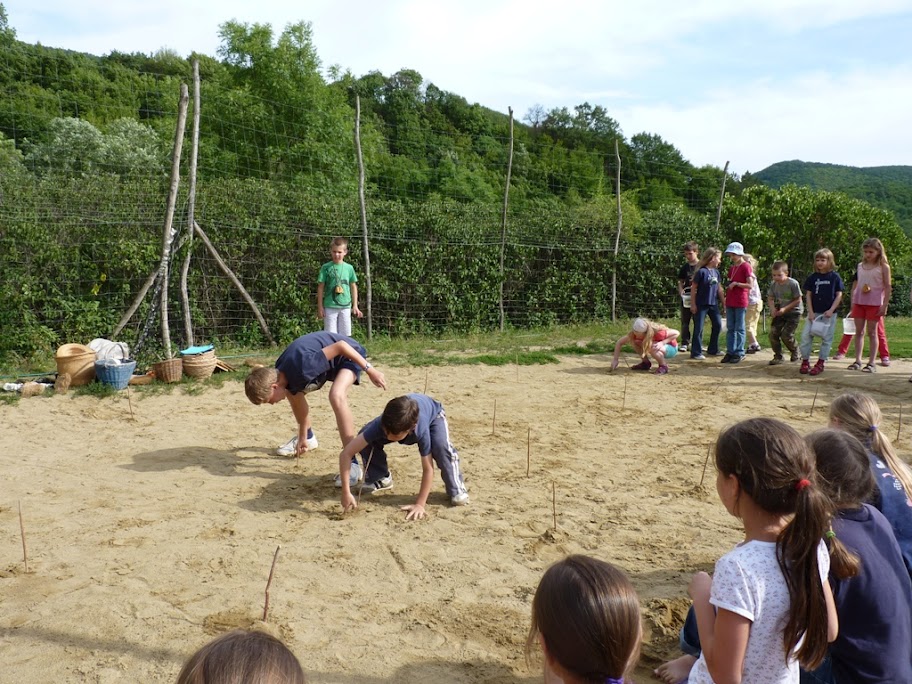 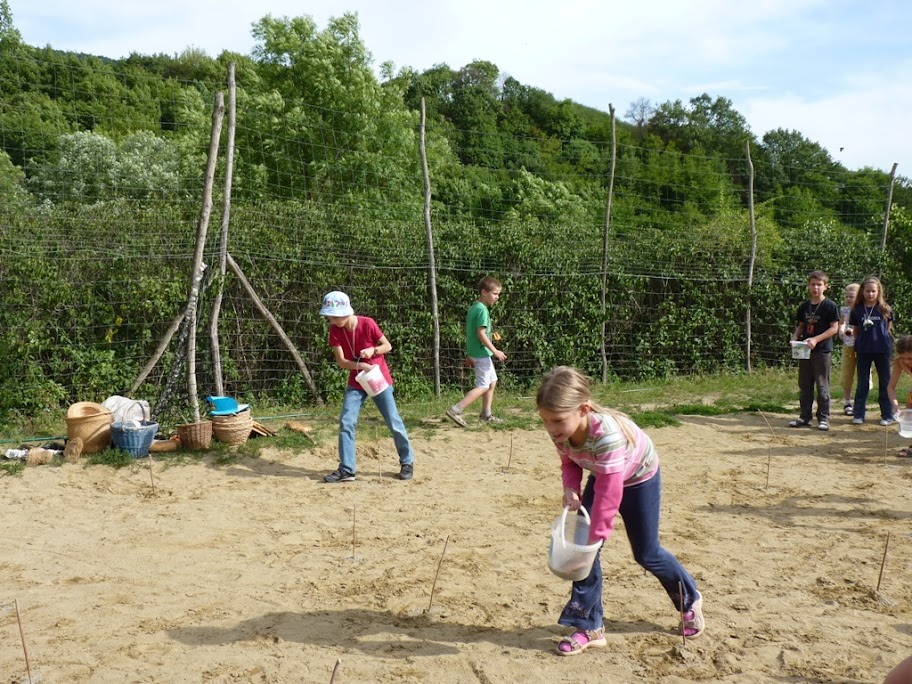 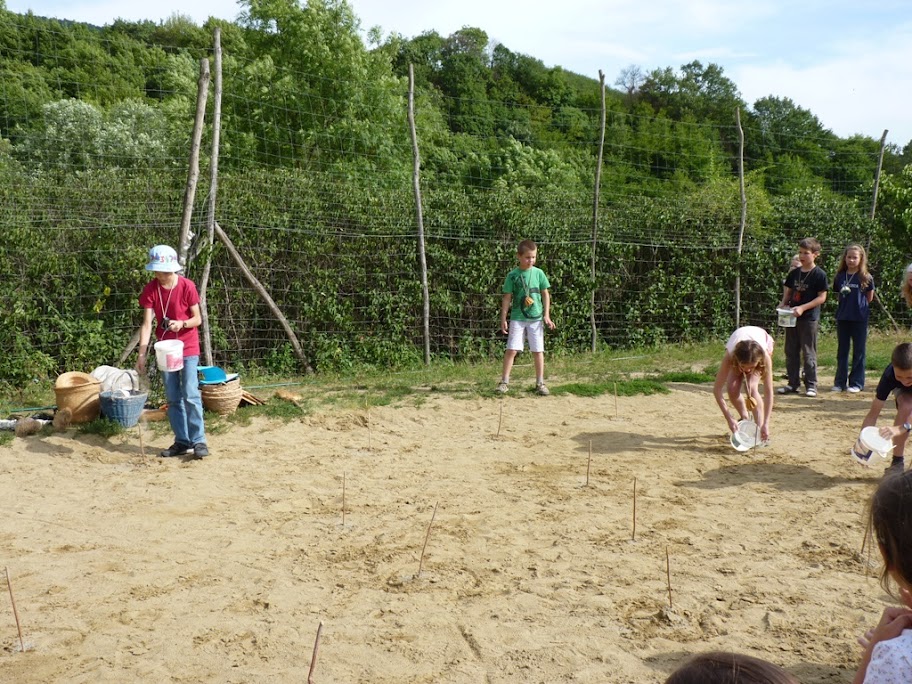 5. A kukorica betakarítása:
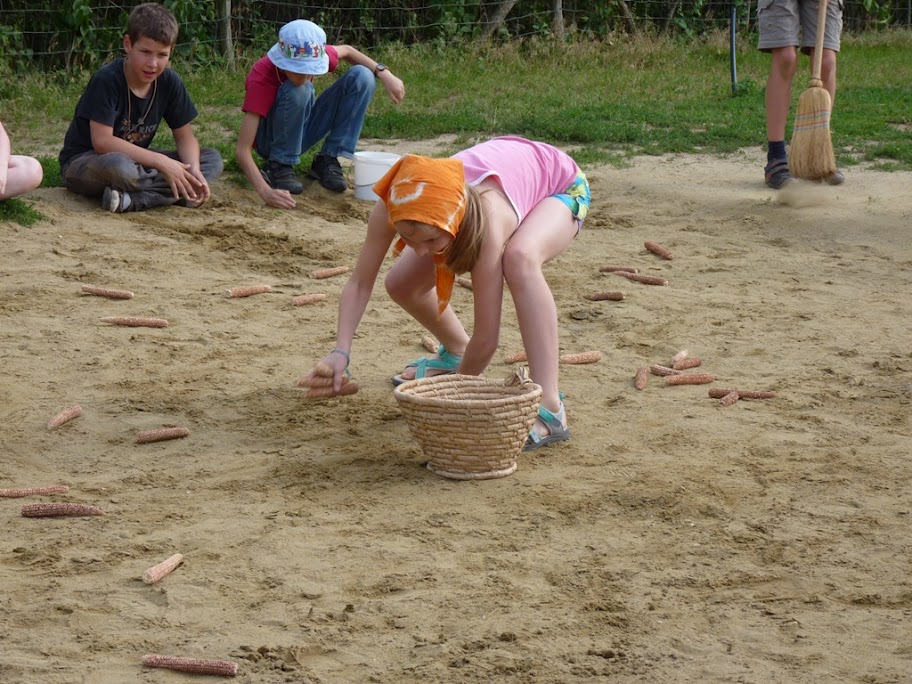 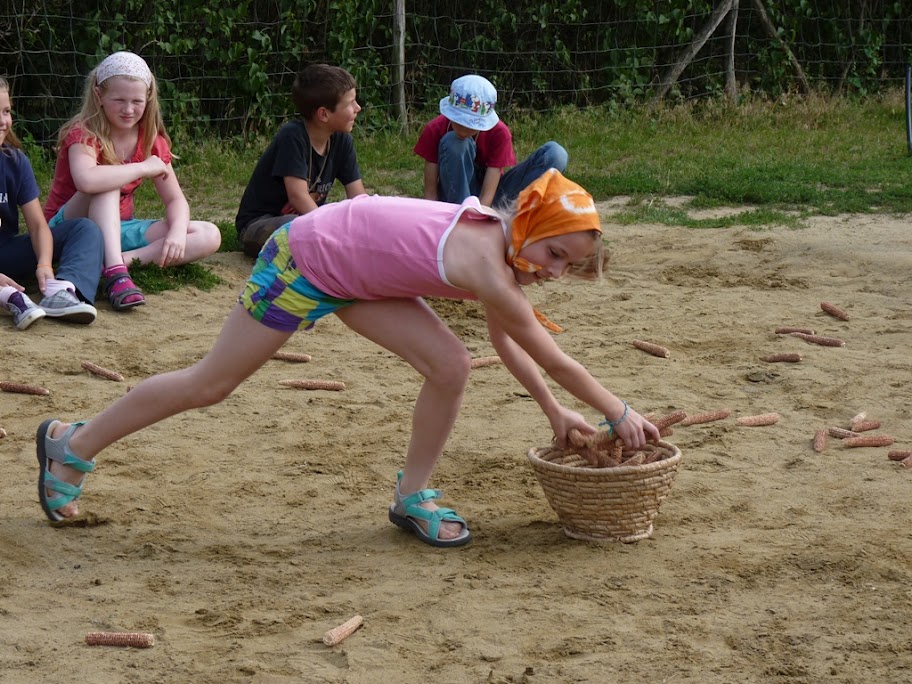 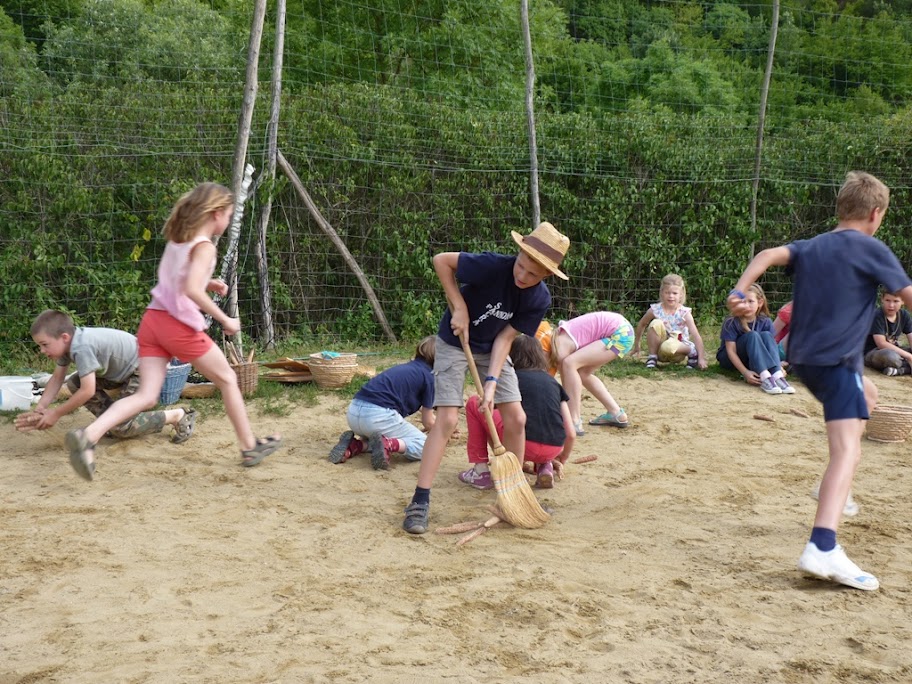 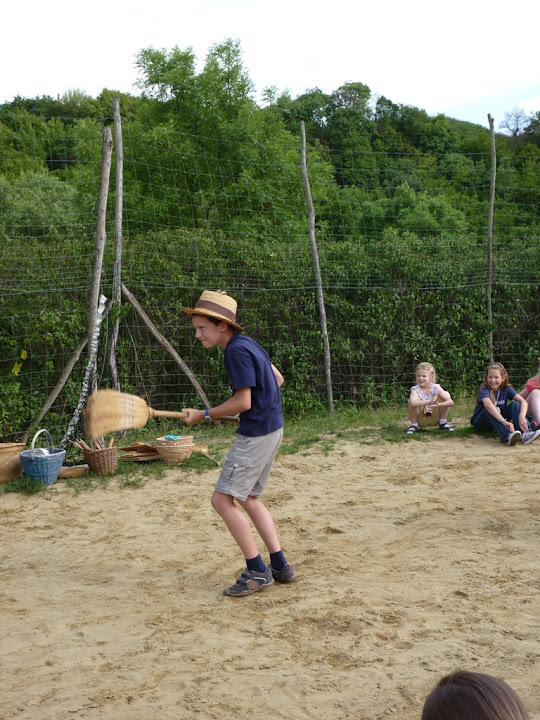 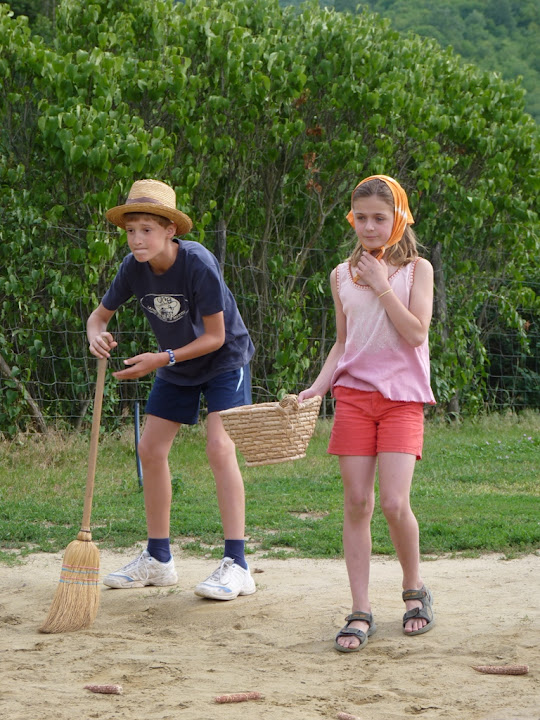 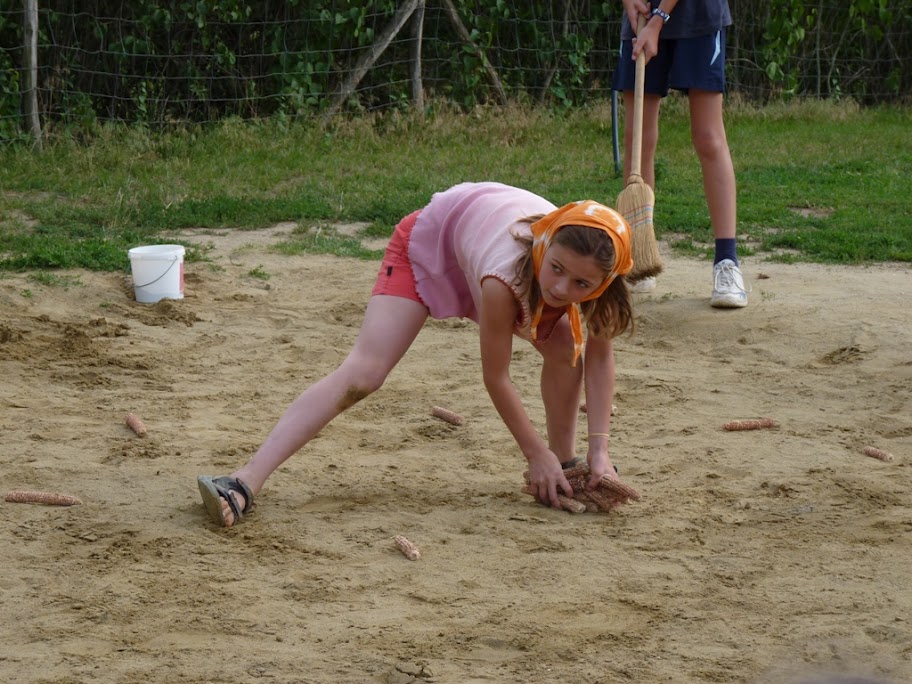 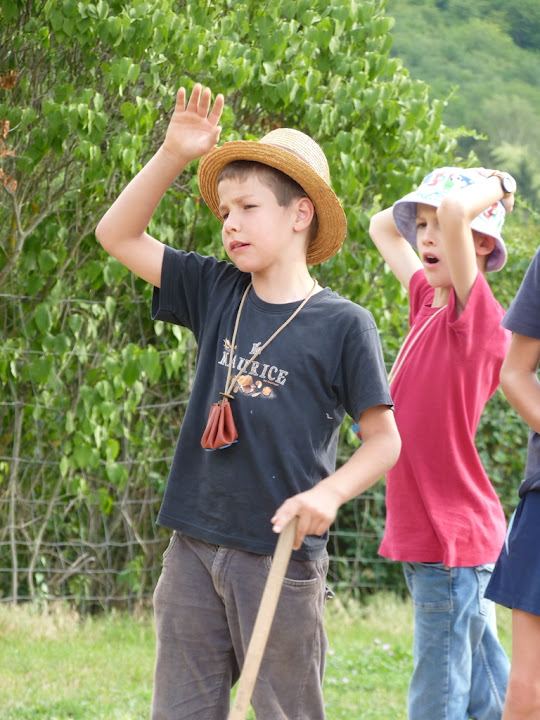 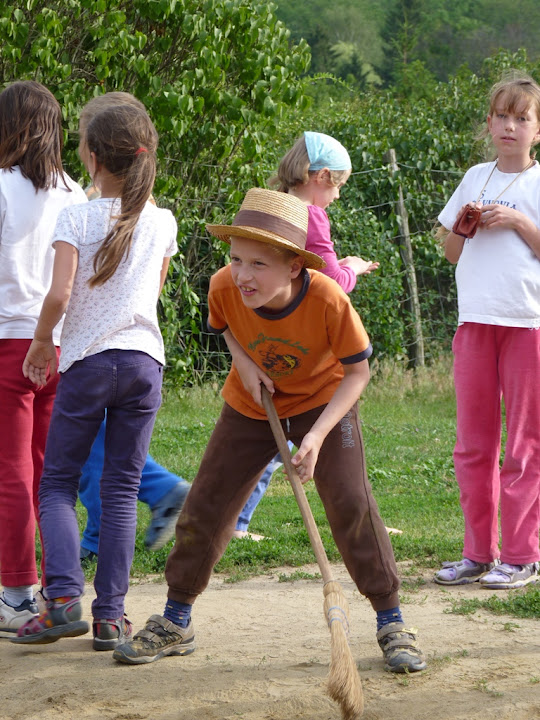 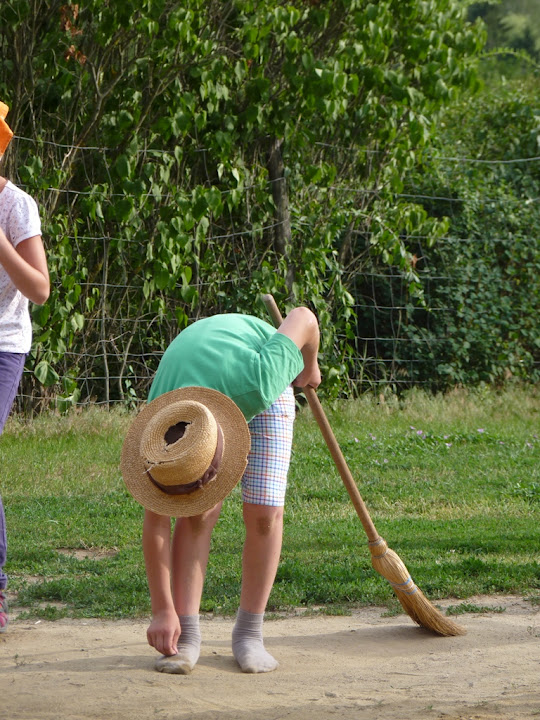 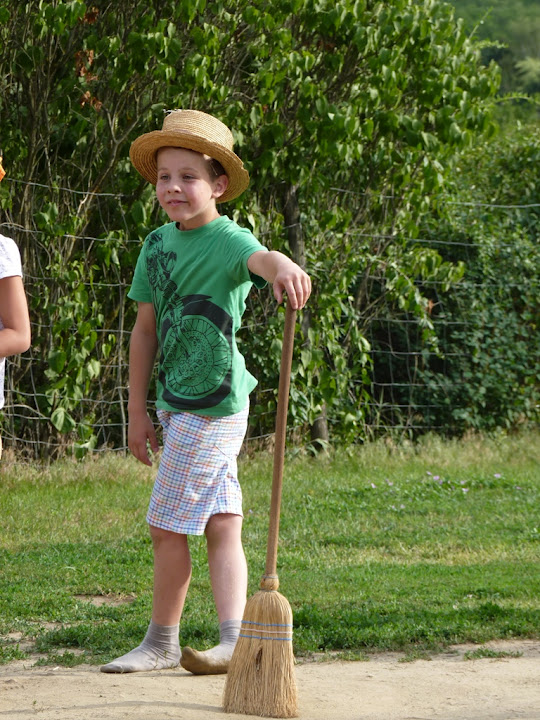 6. Az „állatok” istállóba terelése:
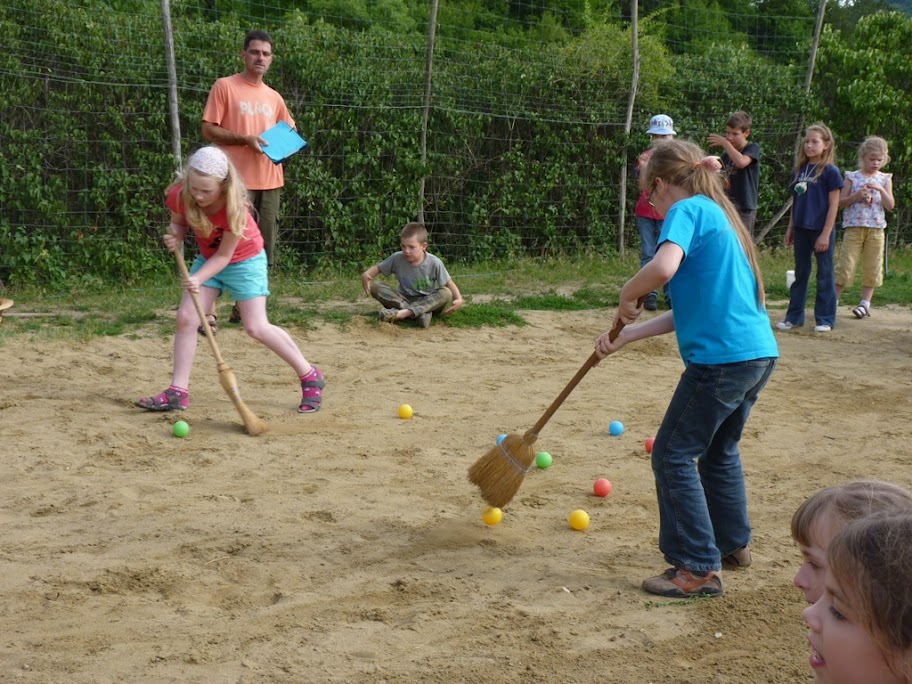 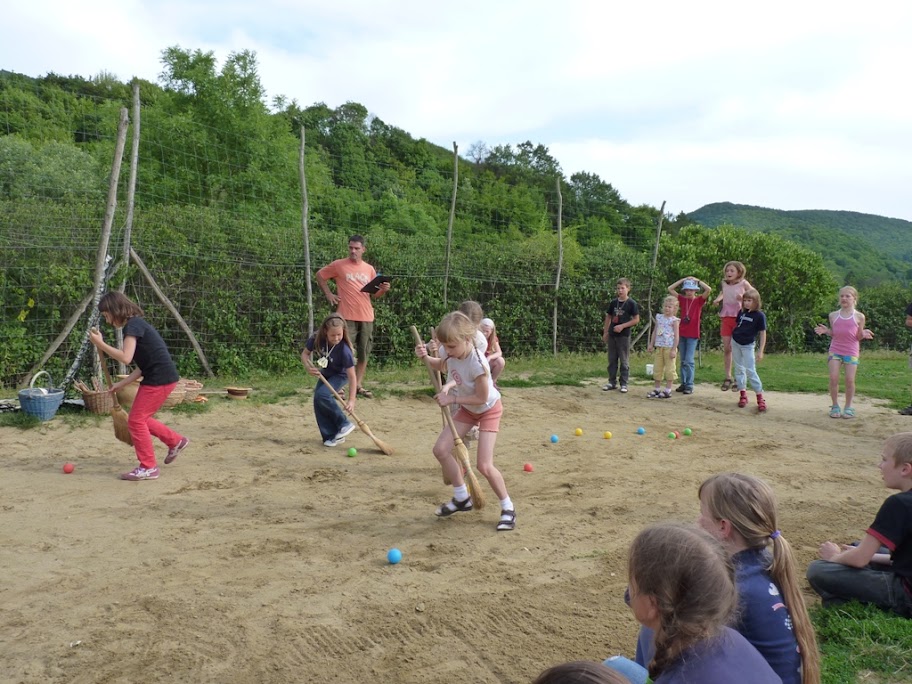 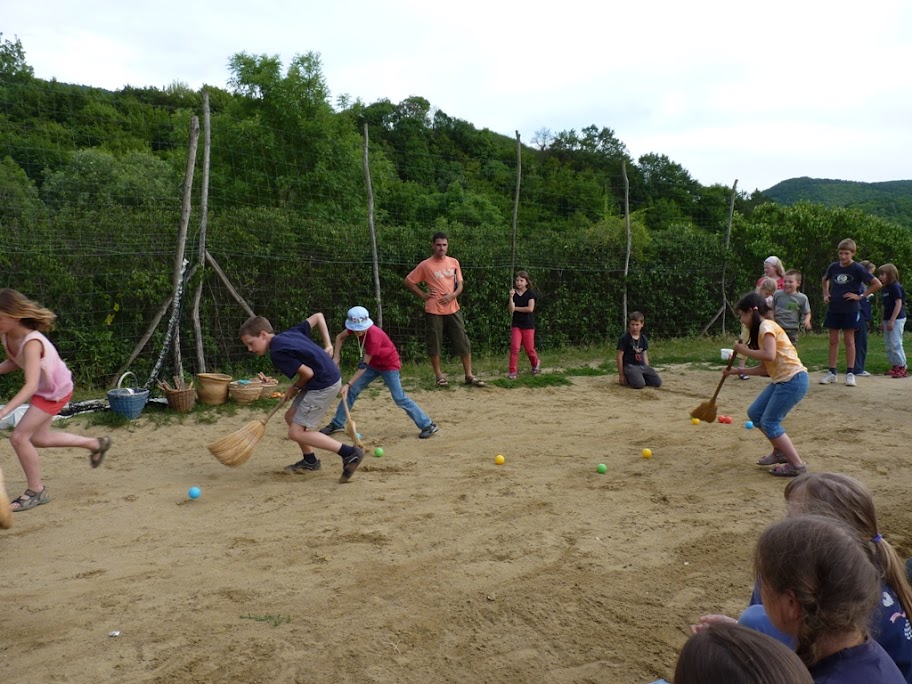 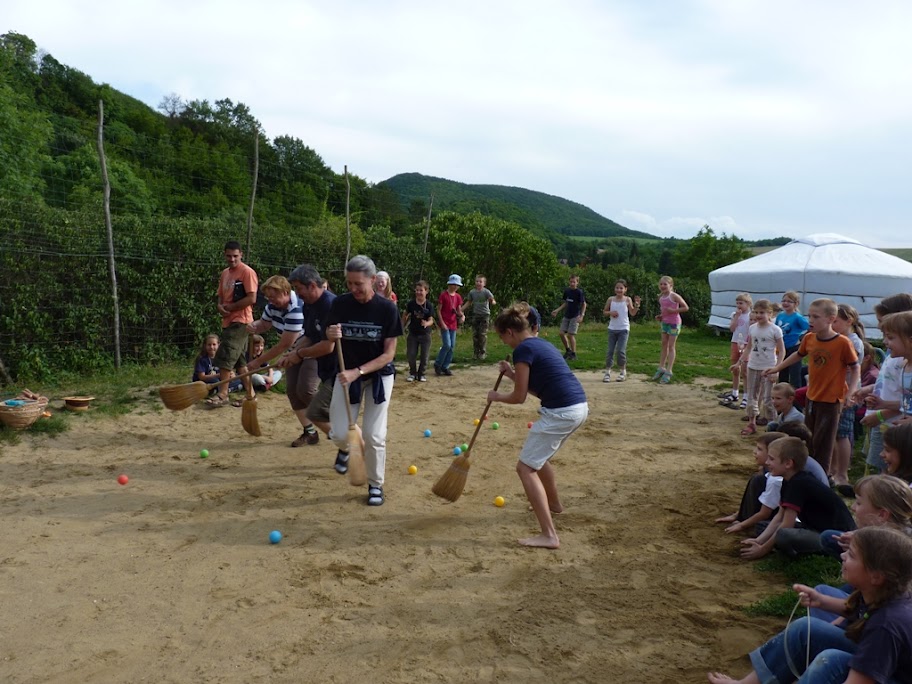 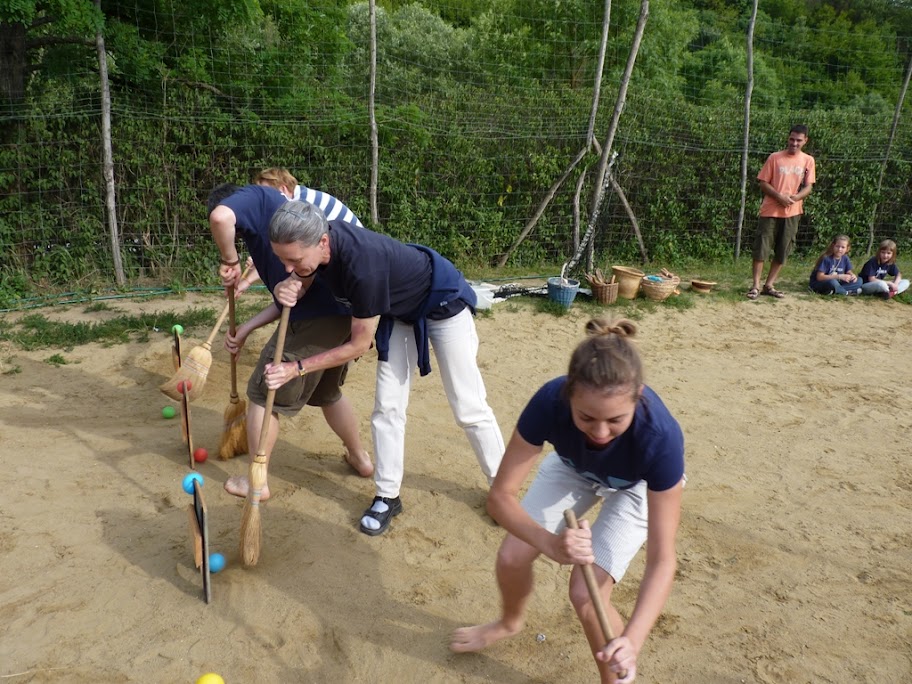 7. Befőzés:
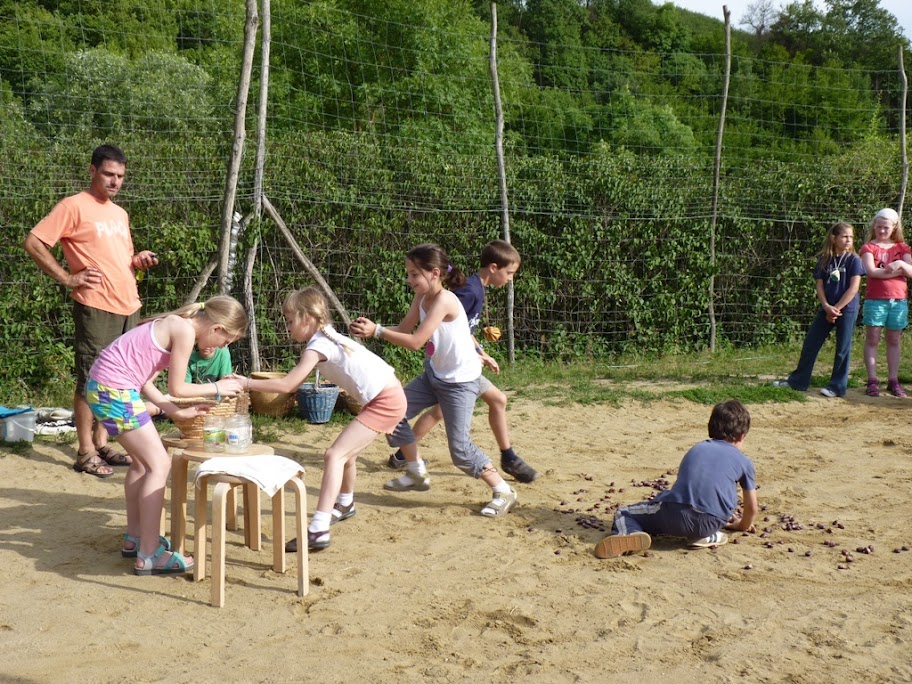 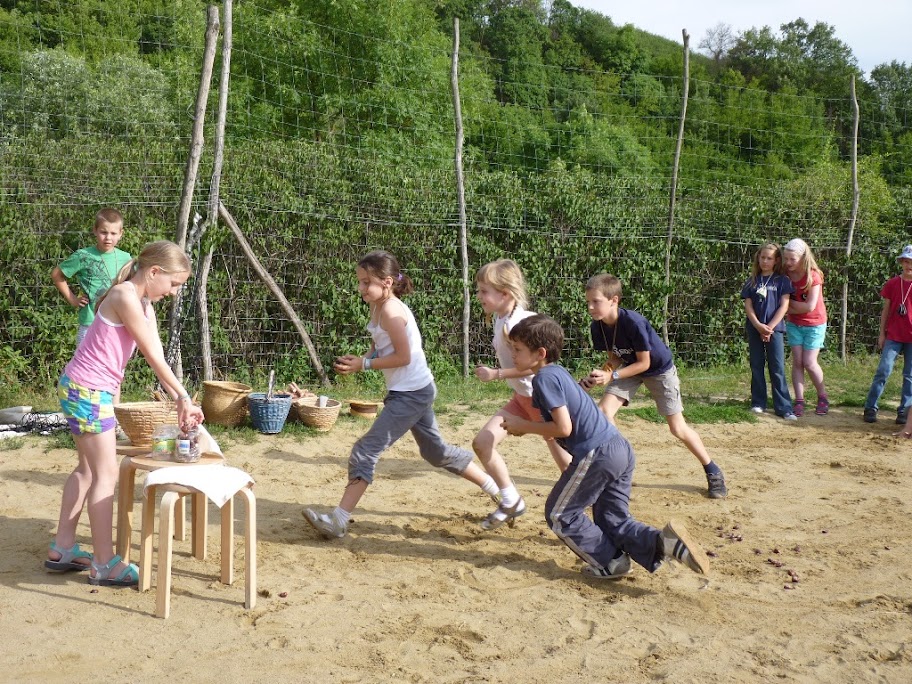 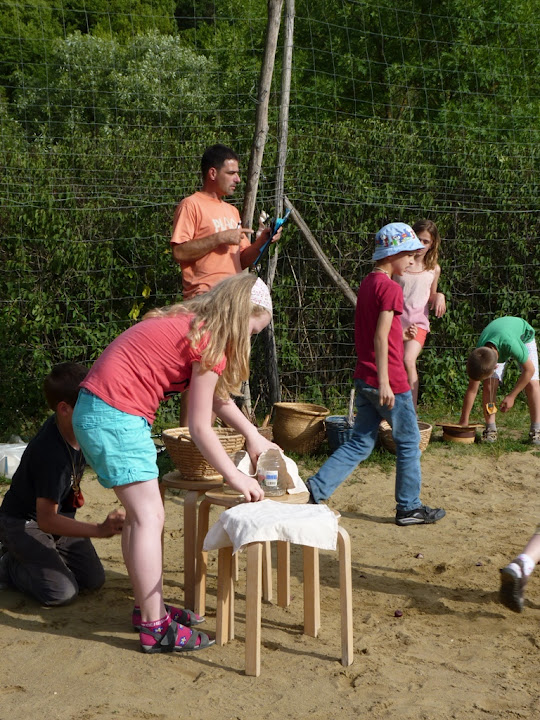 Persze volt, aki egy egészen sajátos versenyszámot is kitalált a seprűvel:
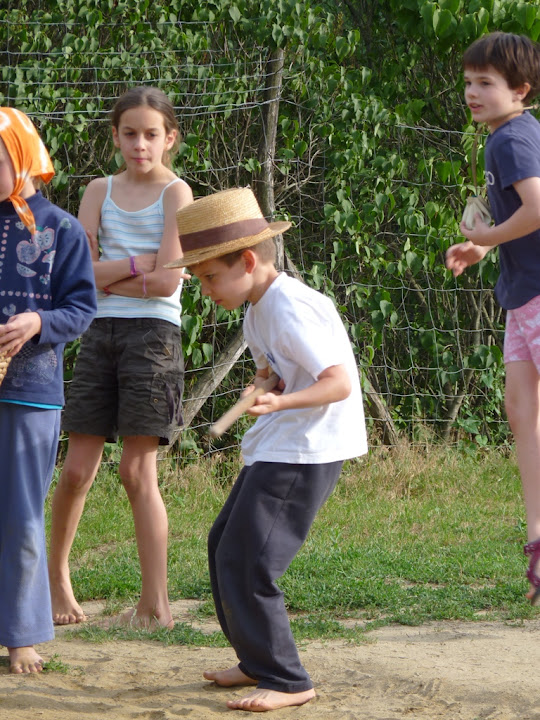 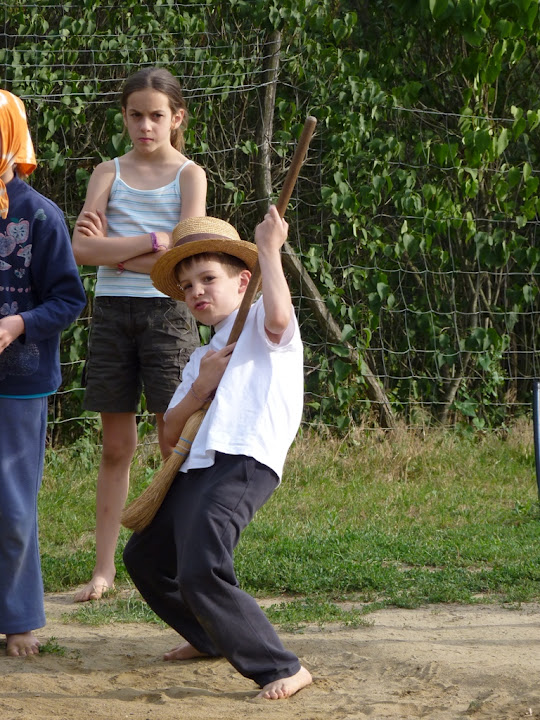 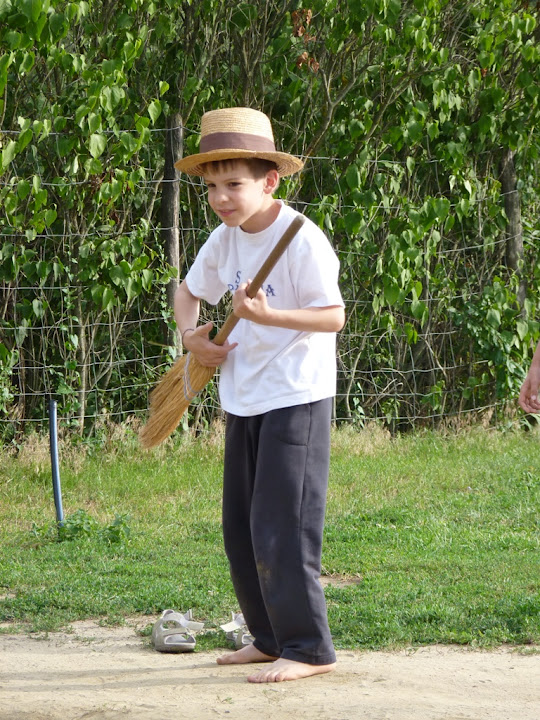 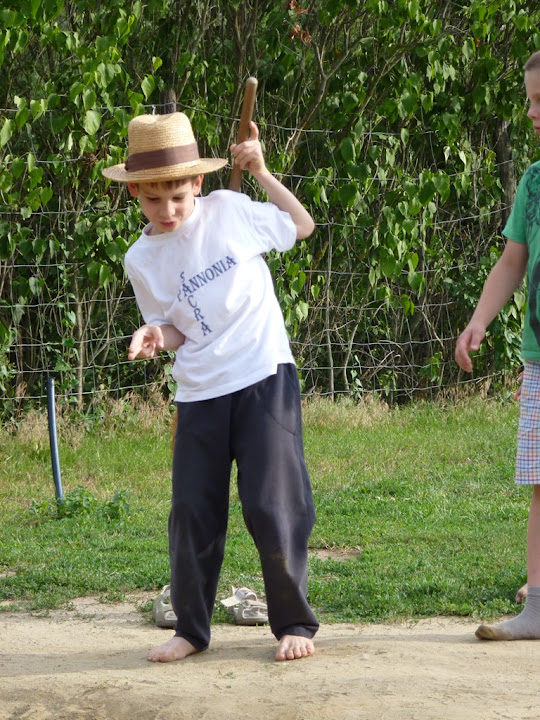 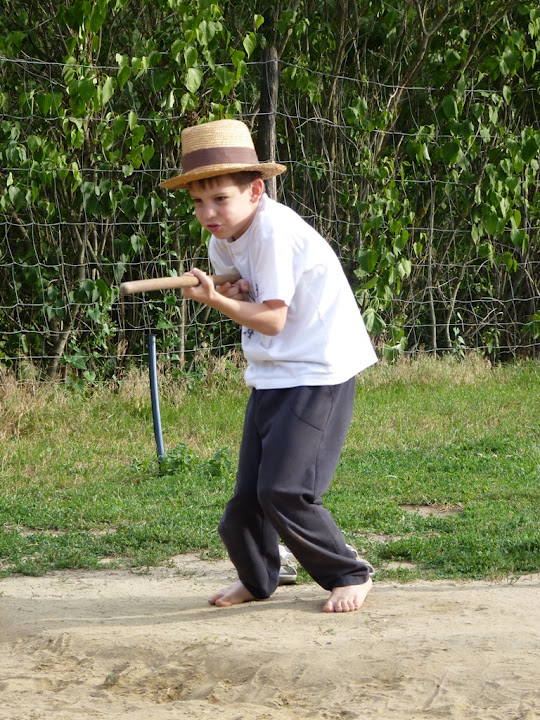 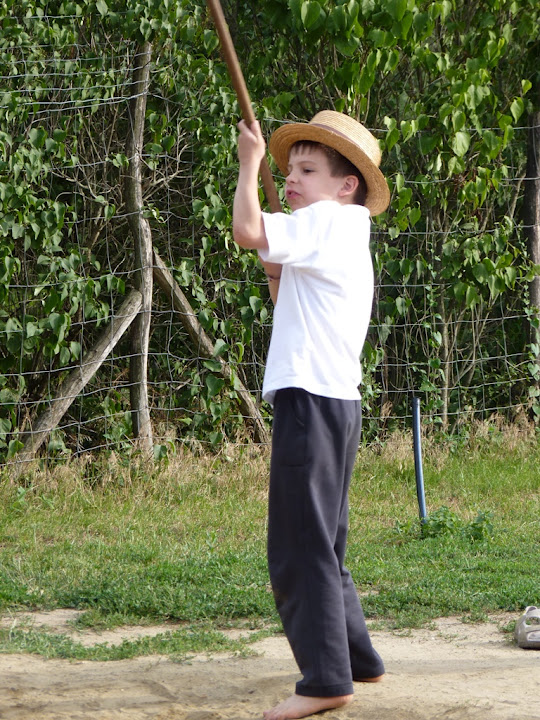 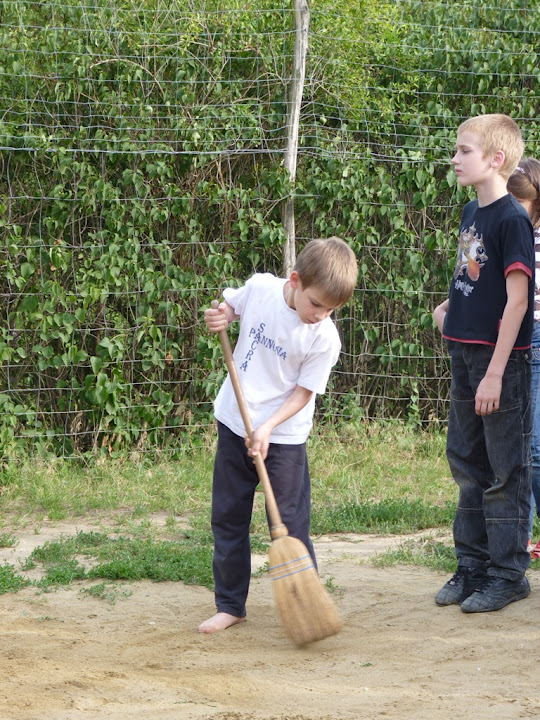 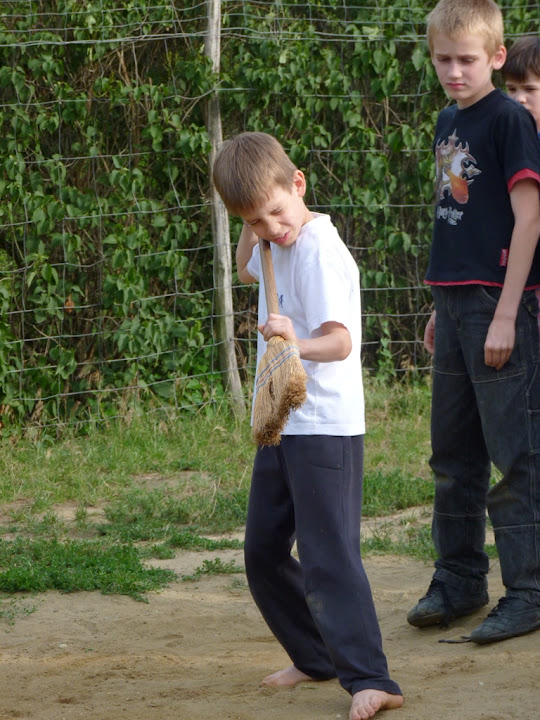 Esténként tehenet fejtünk a közelben lakó gazdánál:
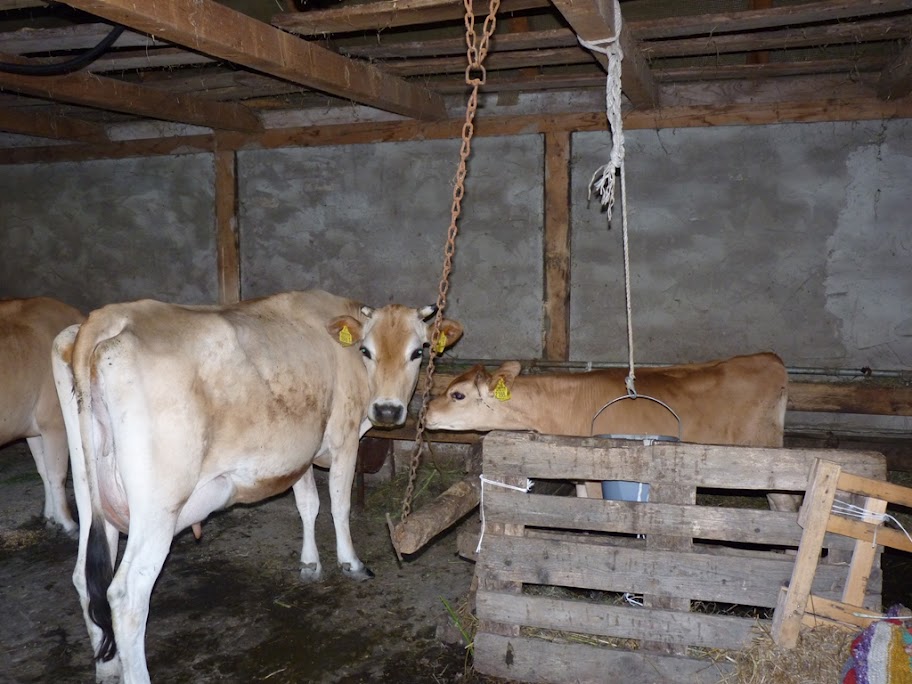 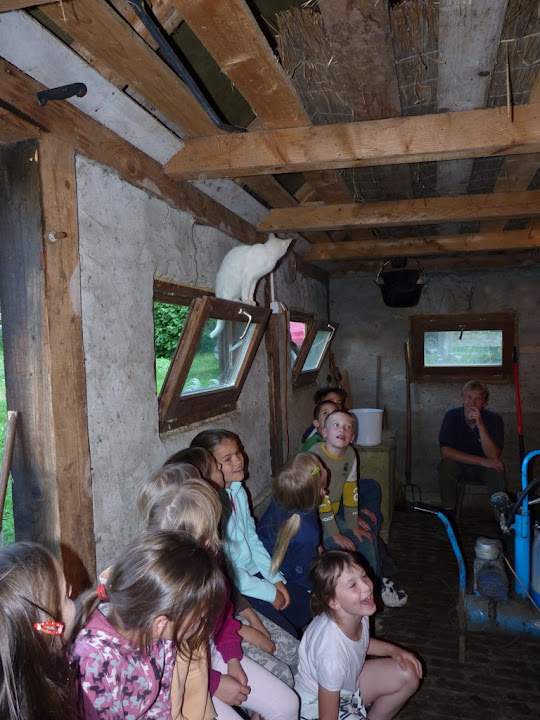 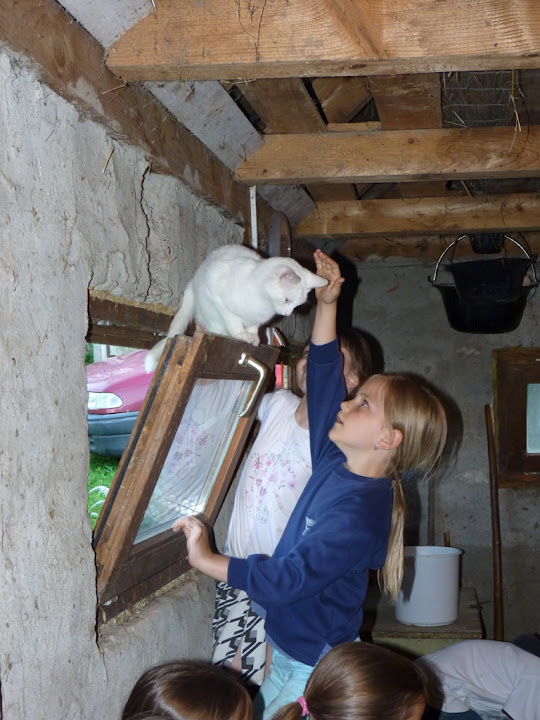 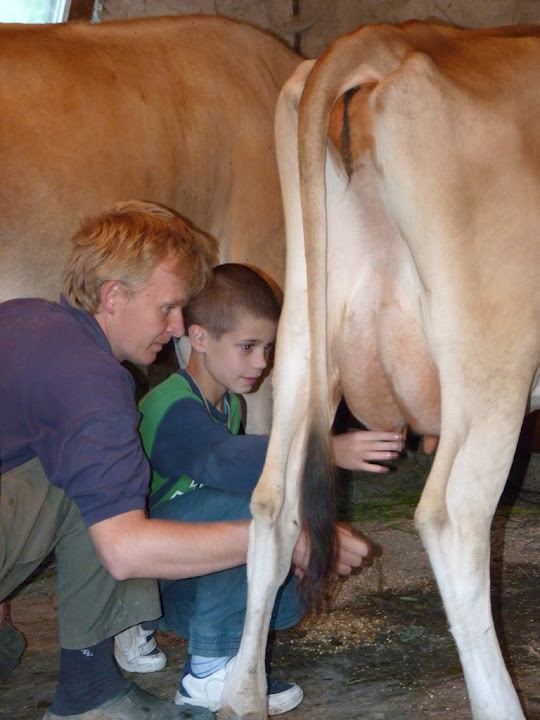 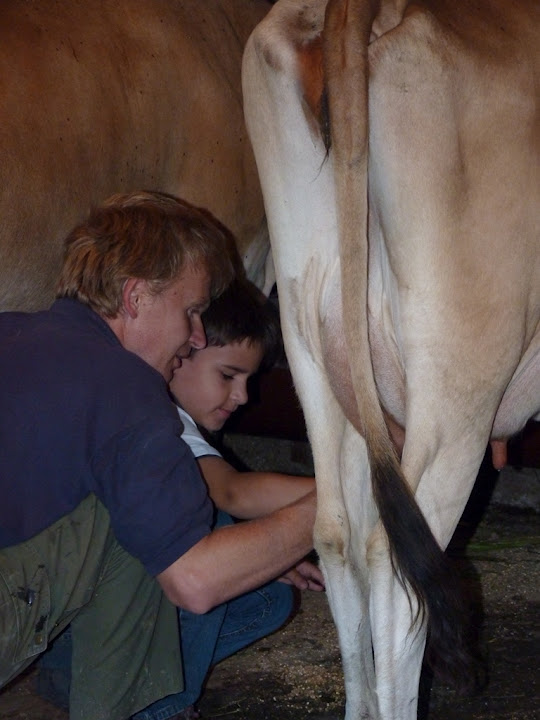 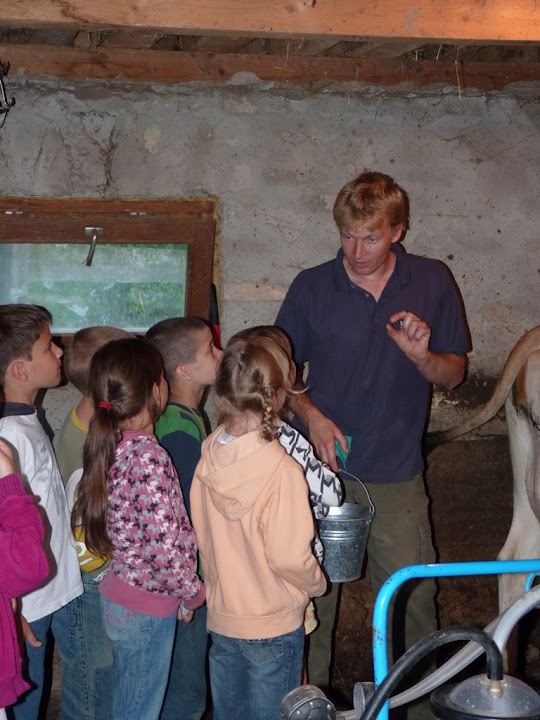 A kertünk végében kecskét, malacot is etethettünk:
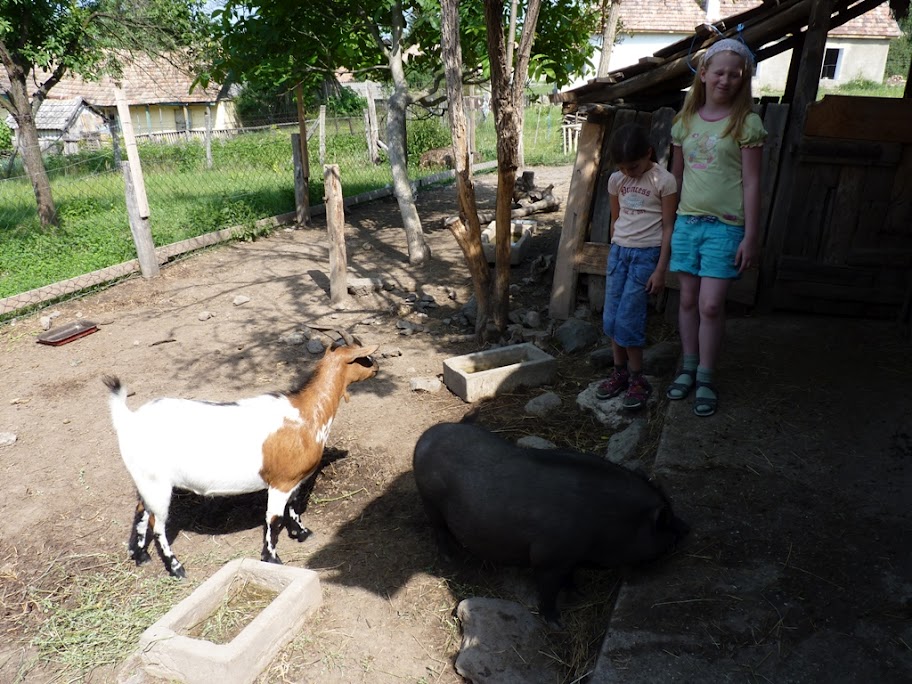 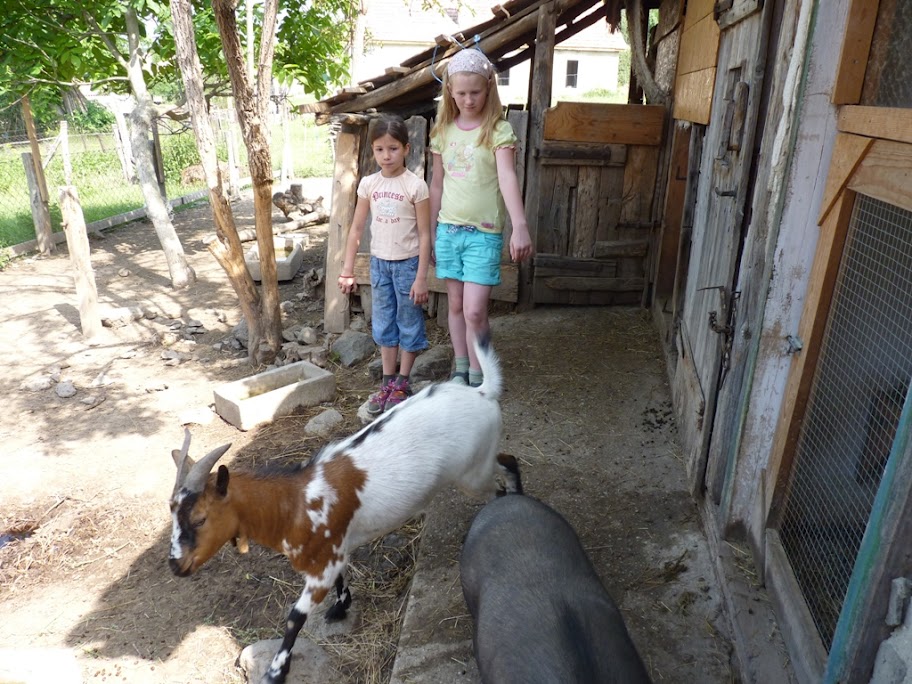 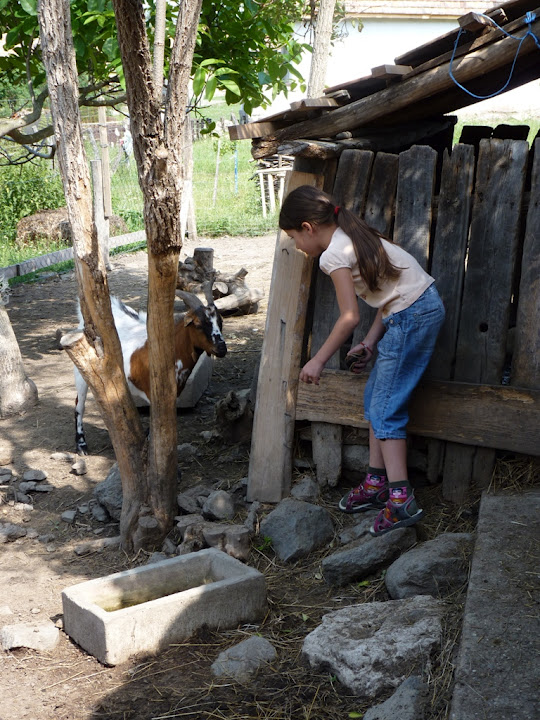 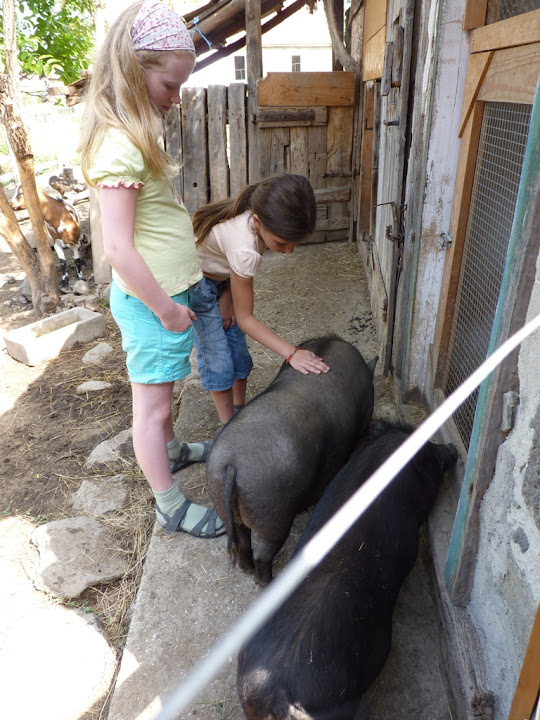 Nagyobb kirándulást is tettünk a környéken:
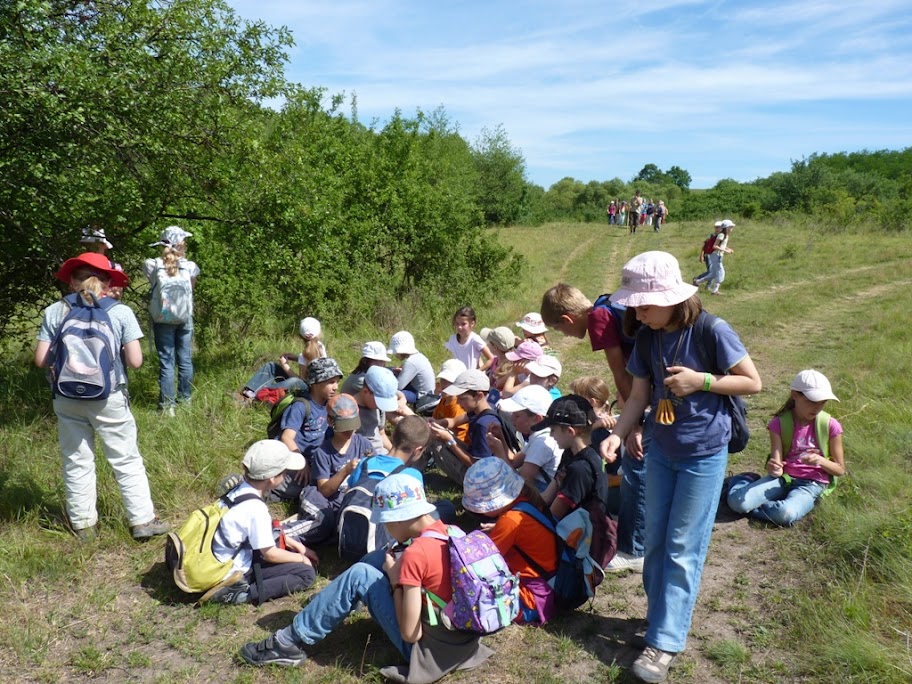 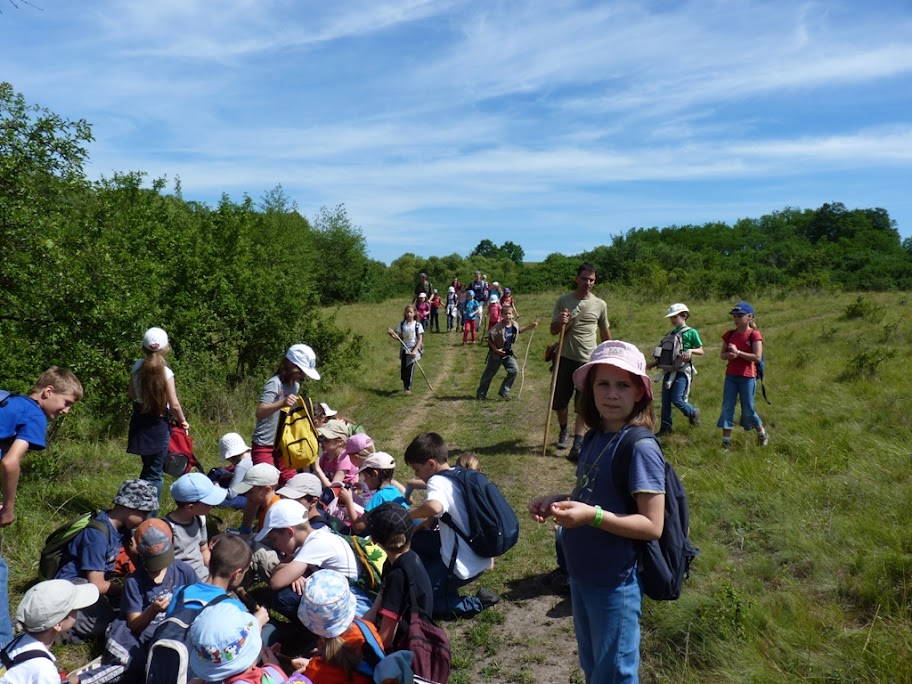 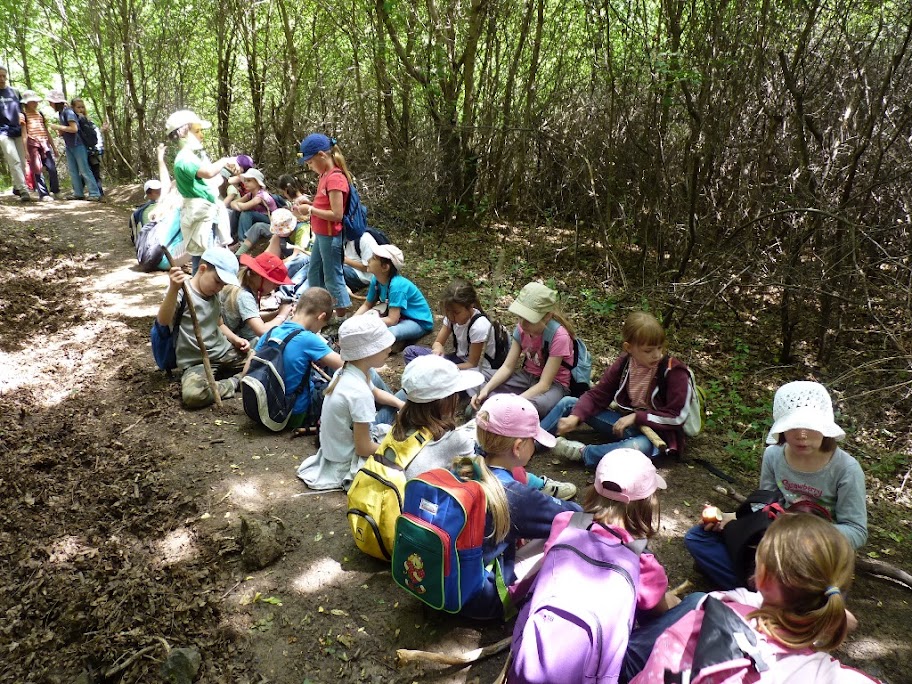 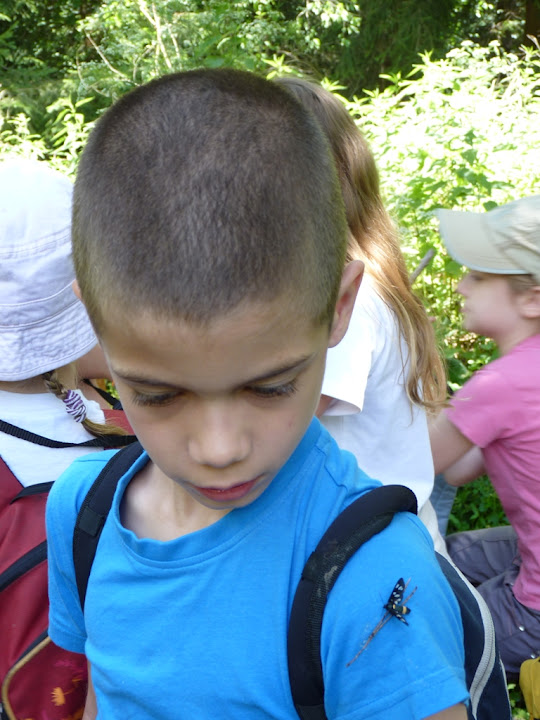 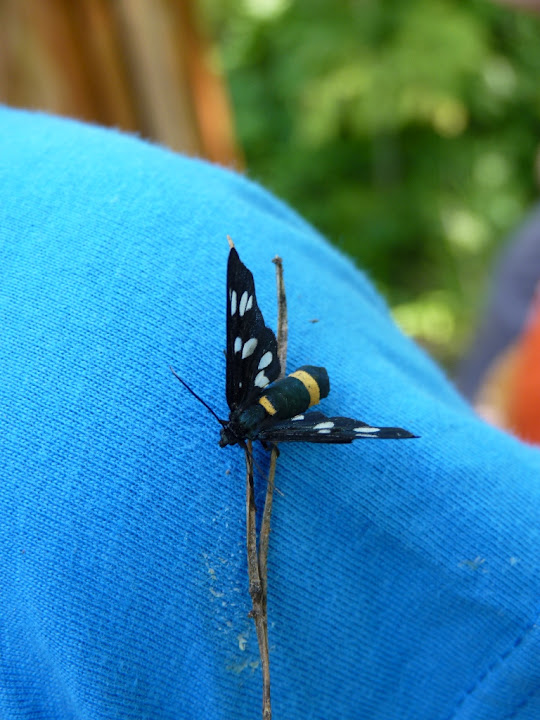 A pihenés perceiben Zsófi néni hol hajat, hol karkötőt font:
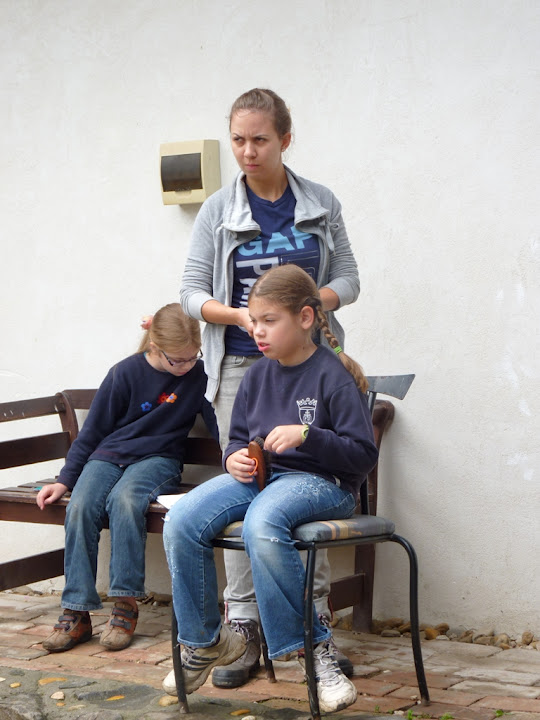 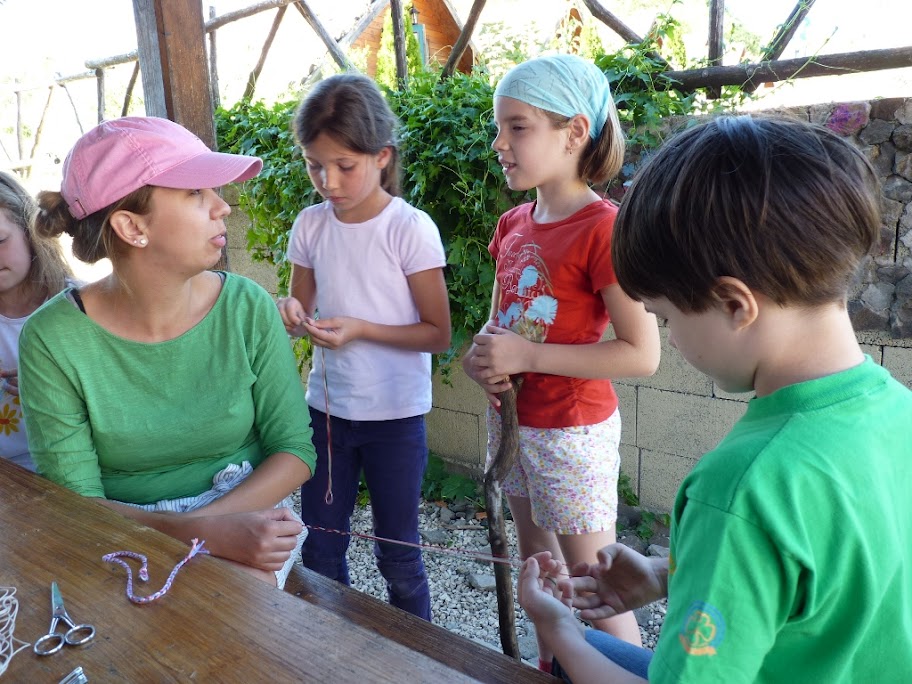 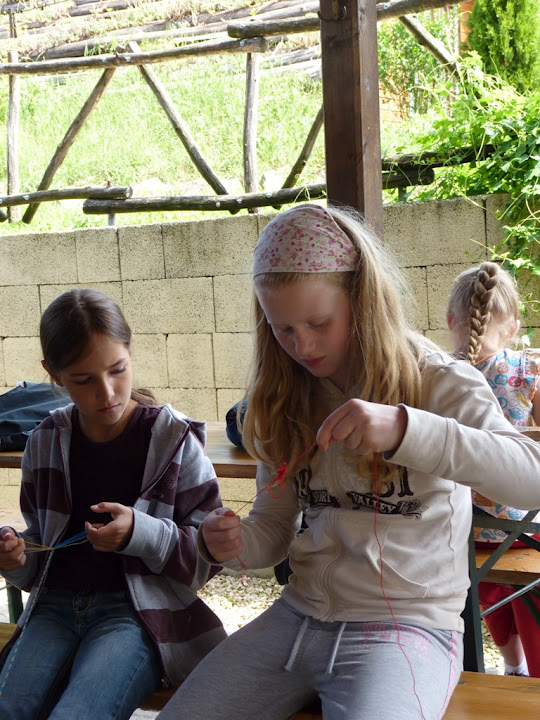 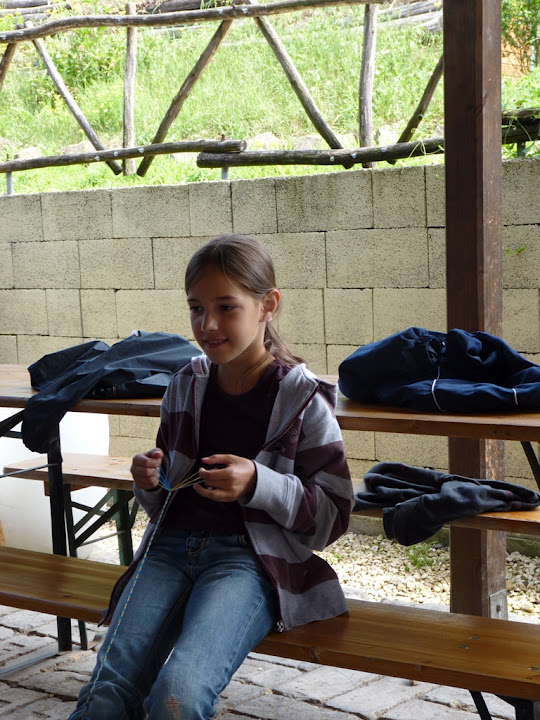 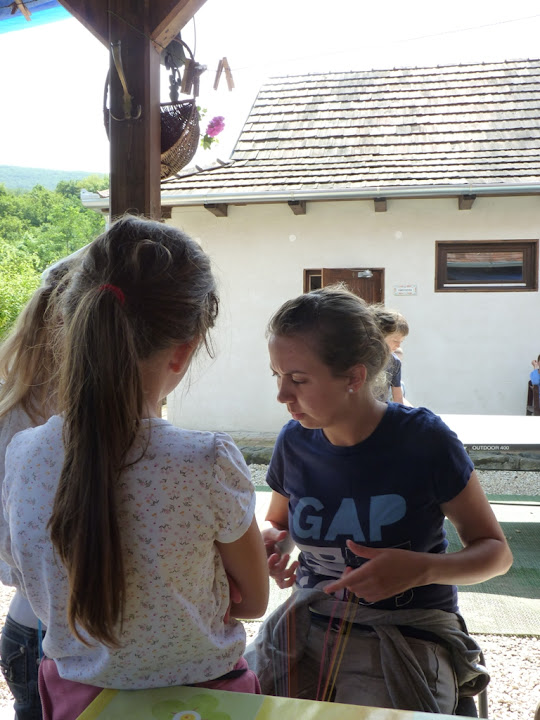 Persze a fiúk inkább pingpongoztak, csocsóztak:
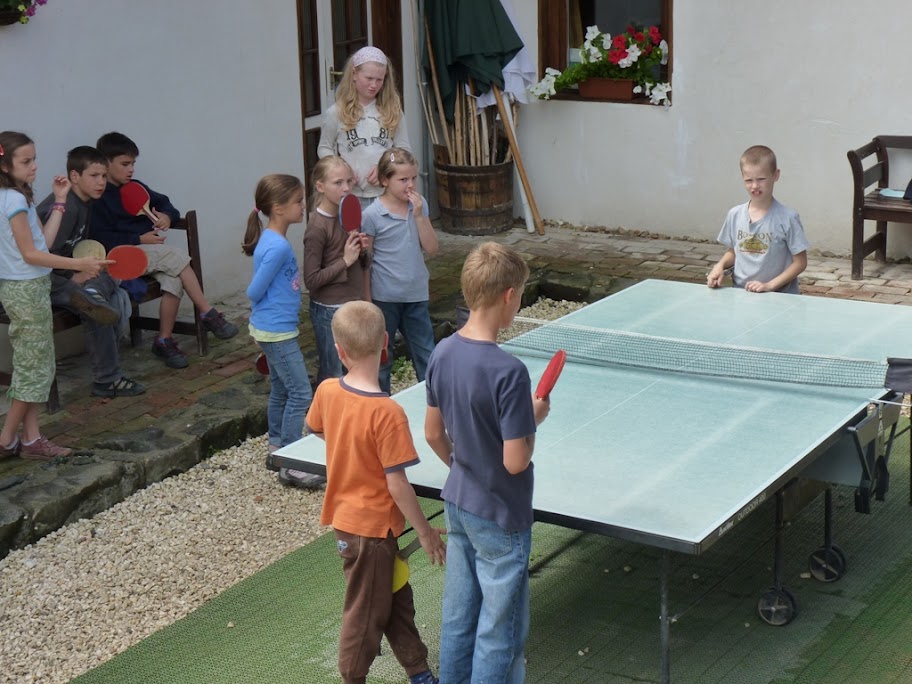 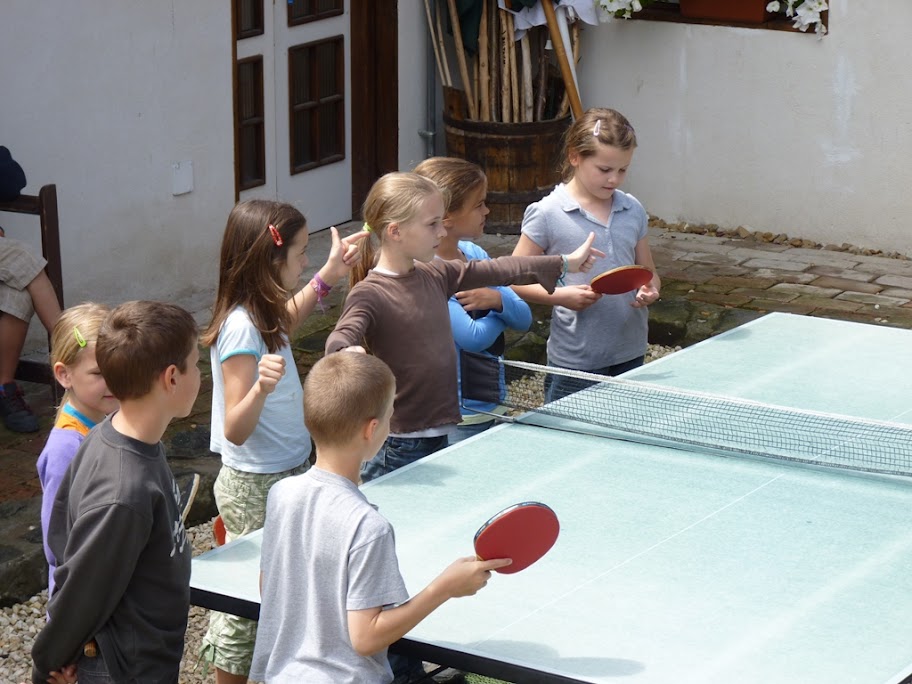 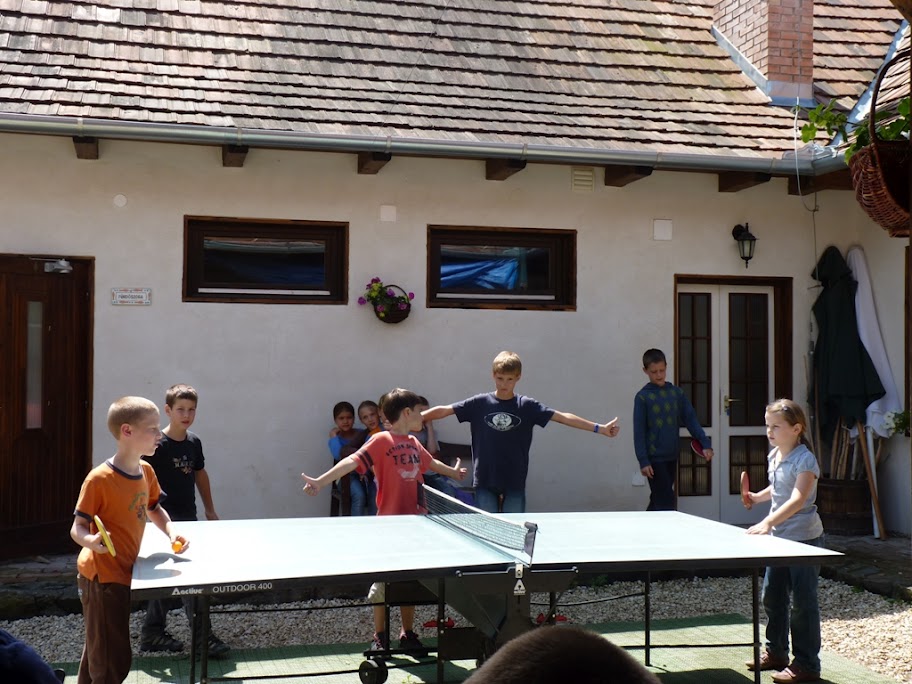 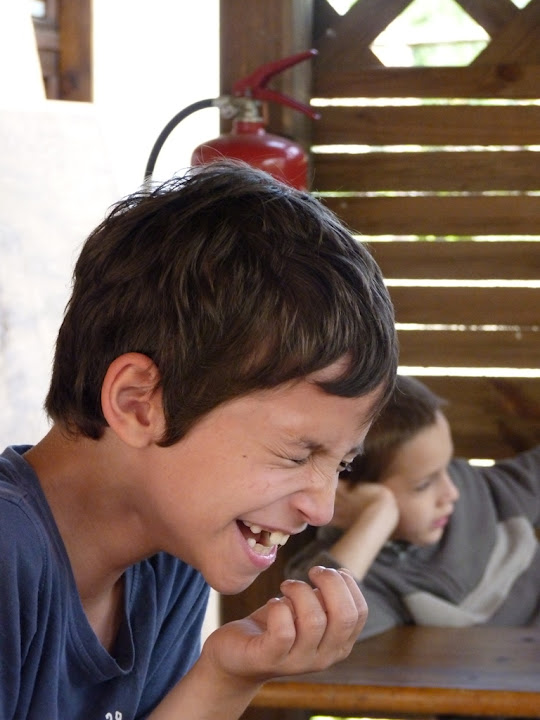 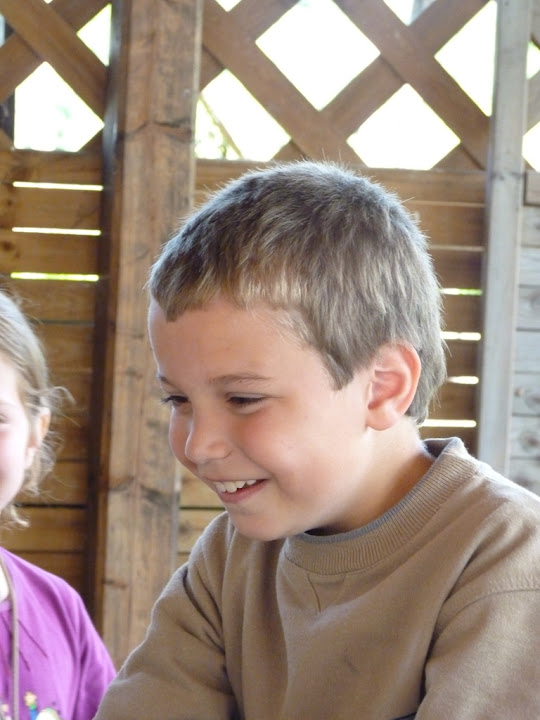 Az utolsó nap kenyérlángost dagasztottunk:
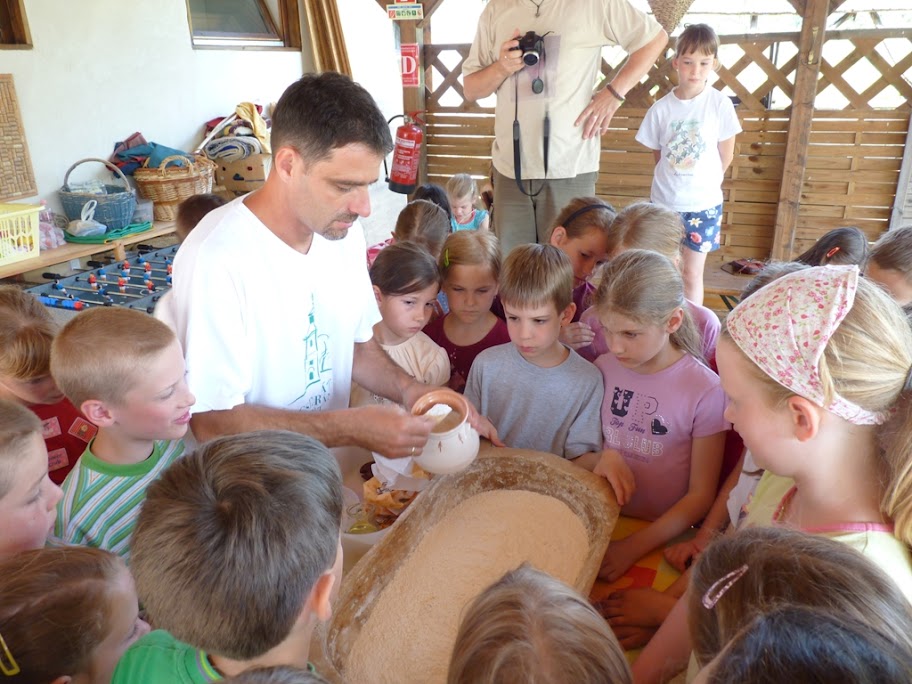 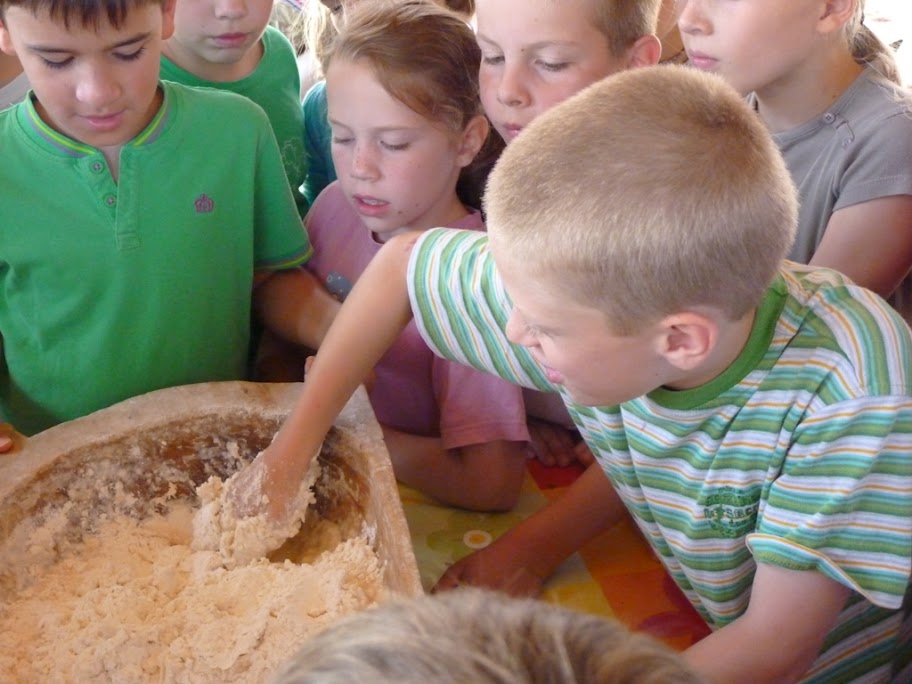 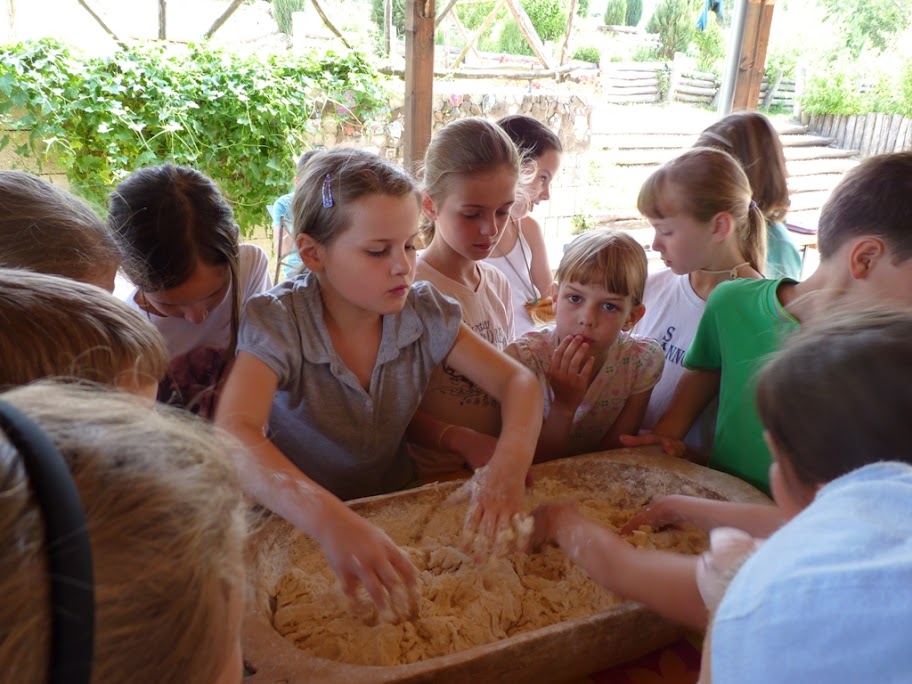 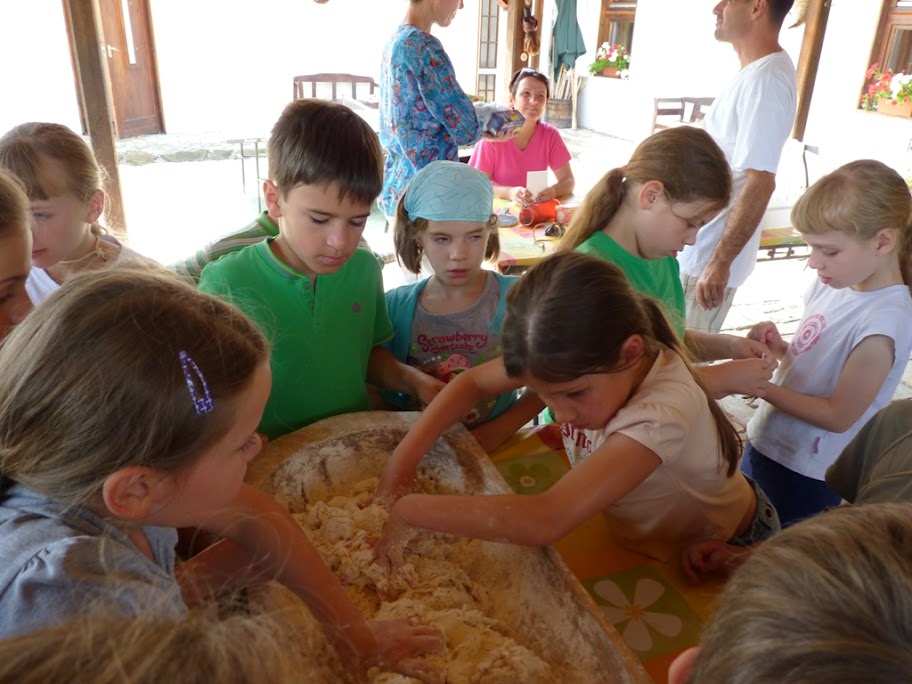 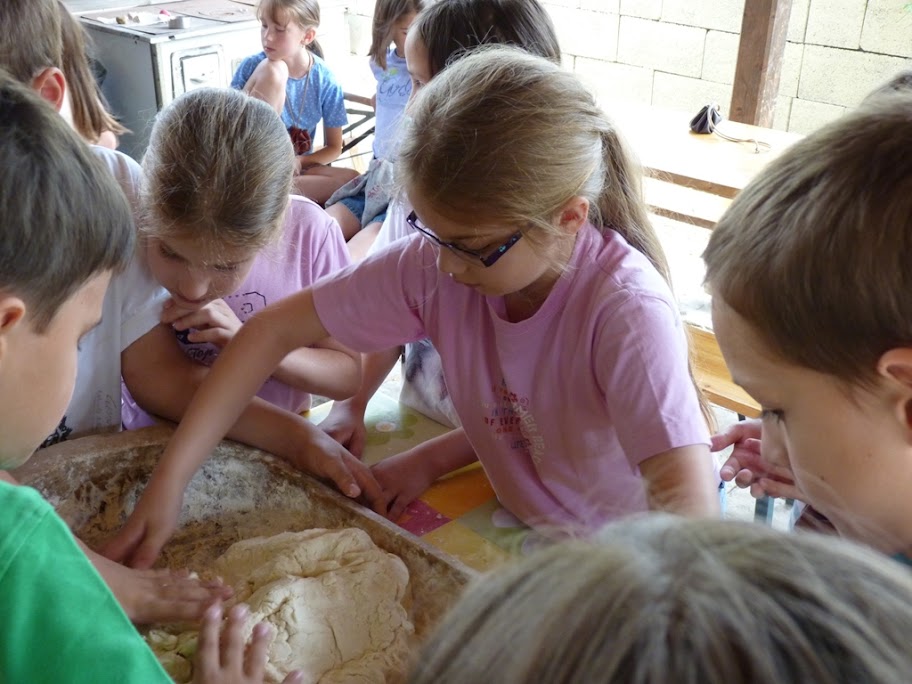 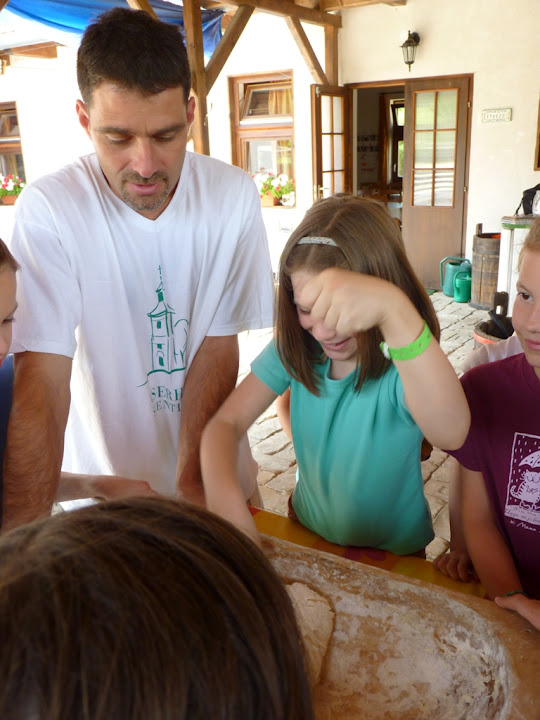 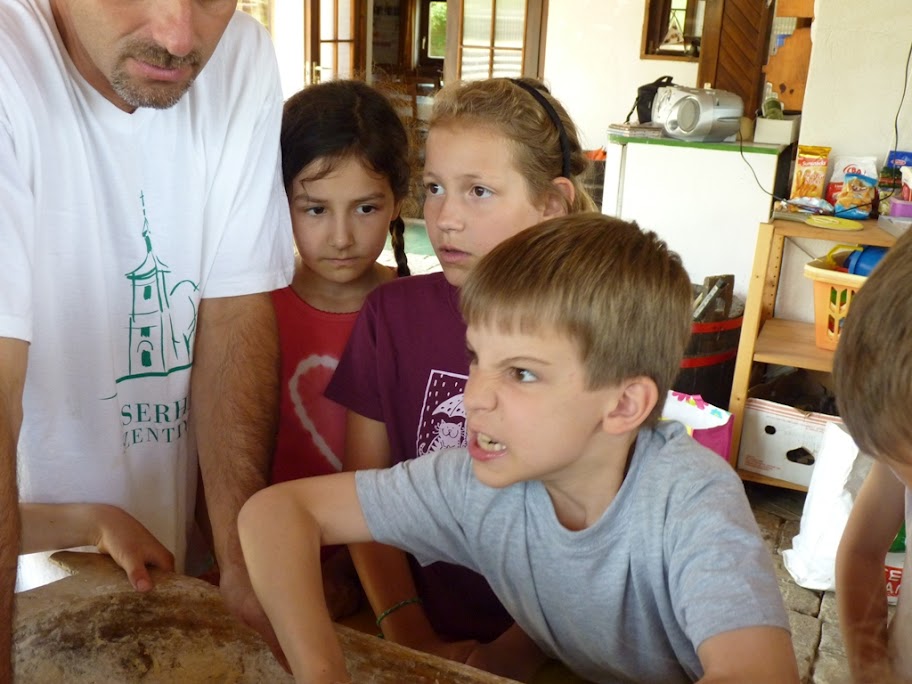 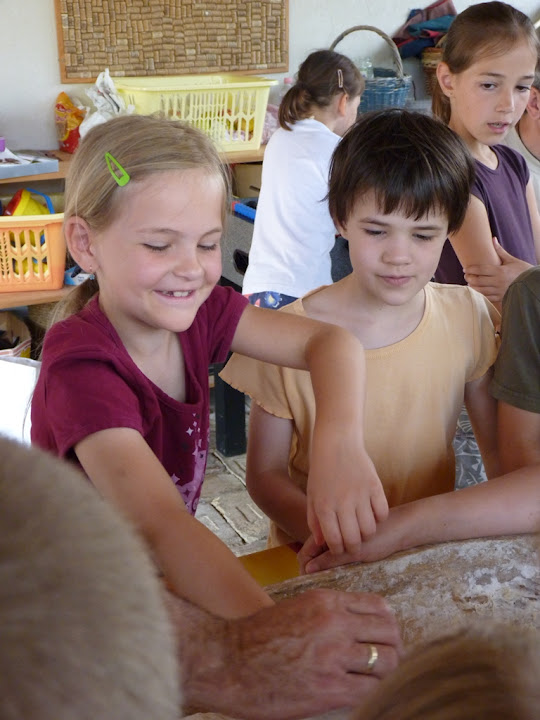 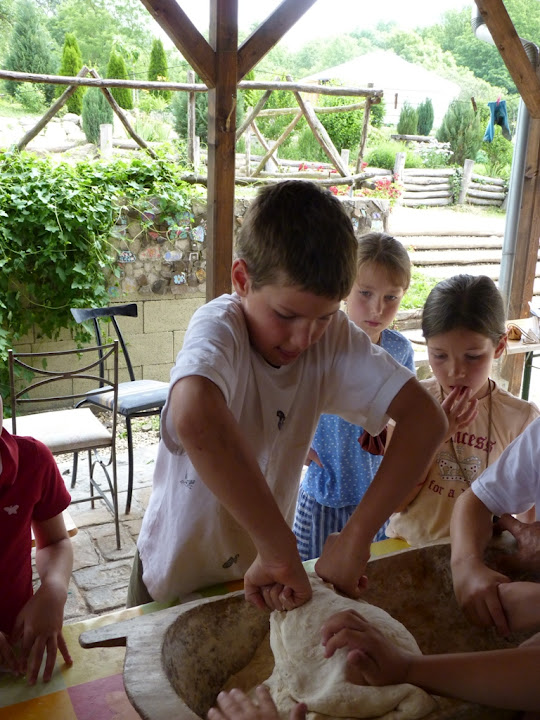 Voltak, akik annyit ettek, hogy ….
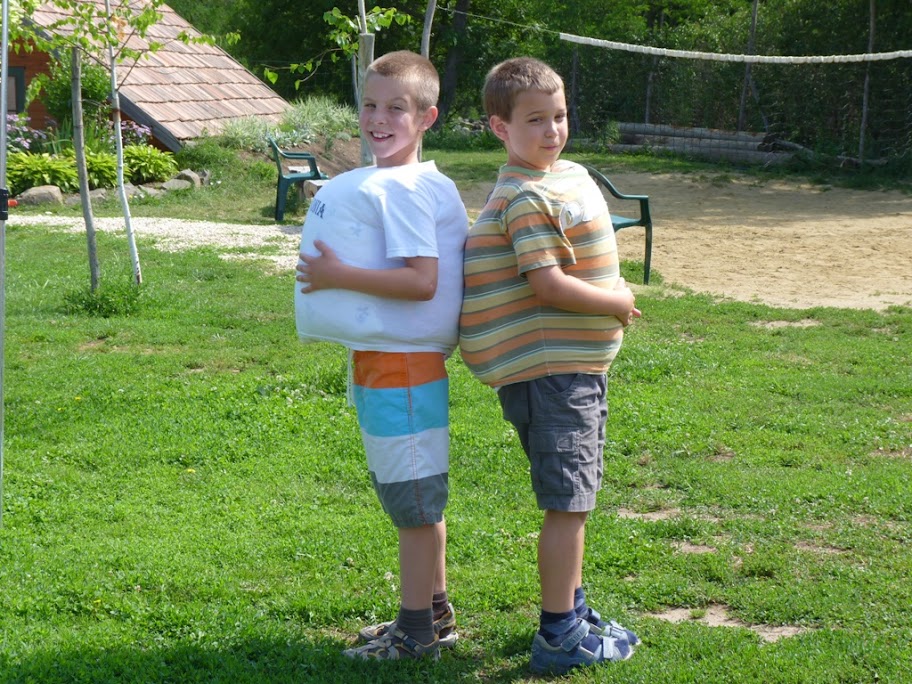 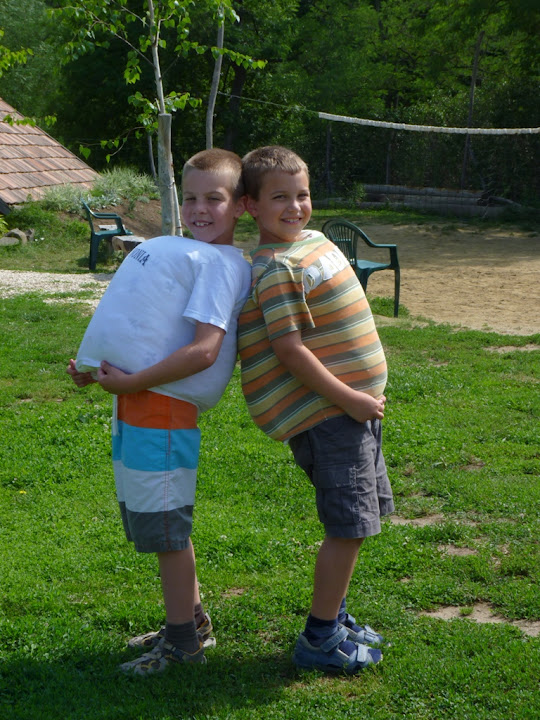 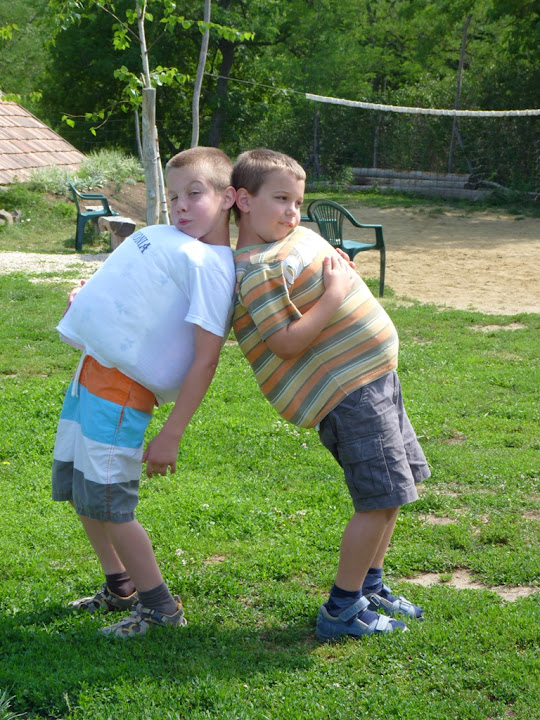 … kénytelenek voltak lemozogni a felesleget….
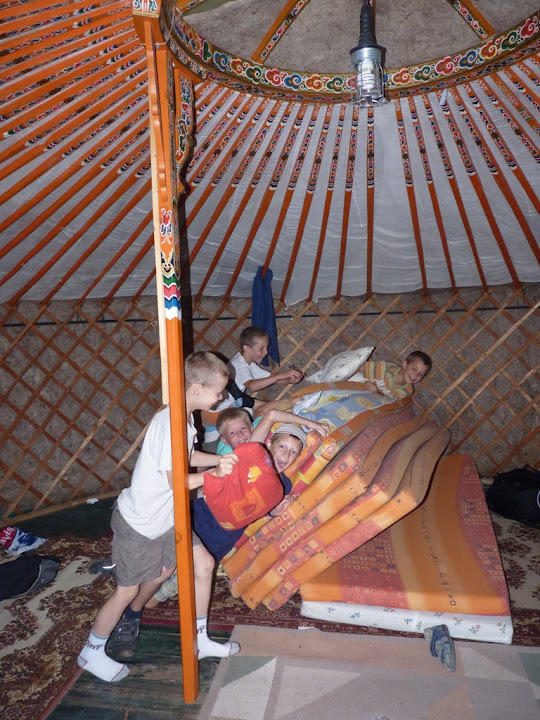 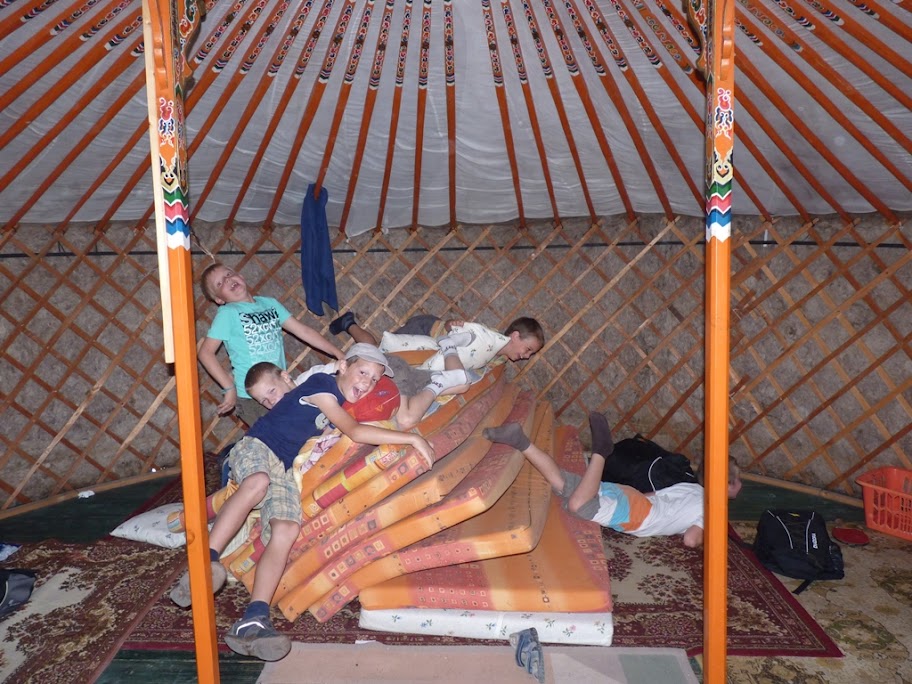 … és néhány óra alatt már egy szűk ajtónyílásban is elfértek:
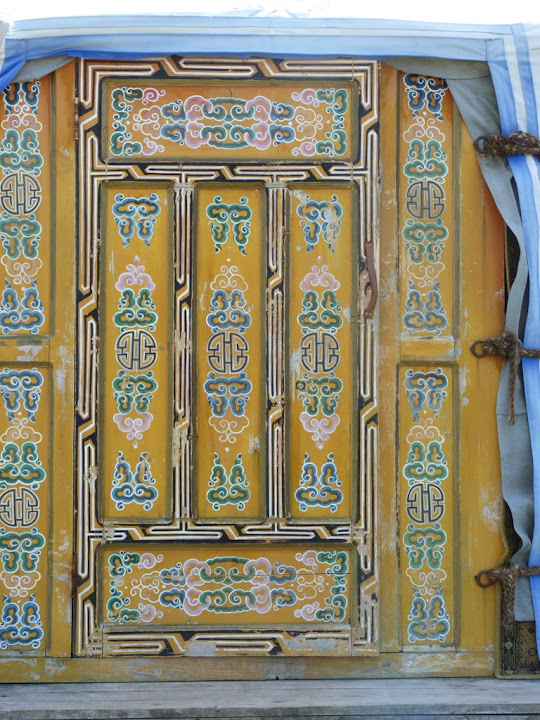 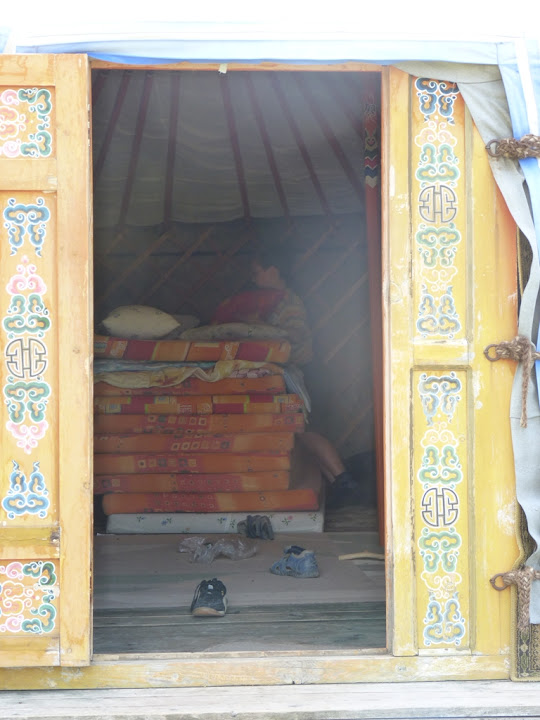 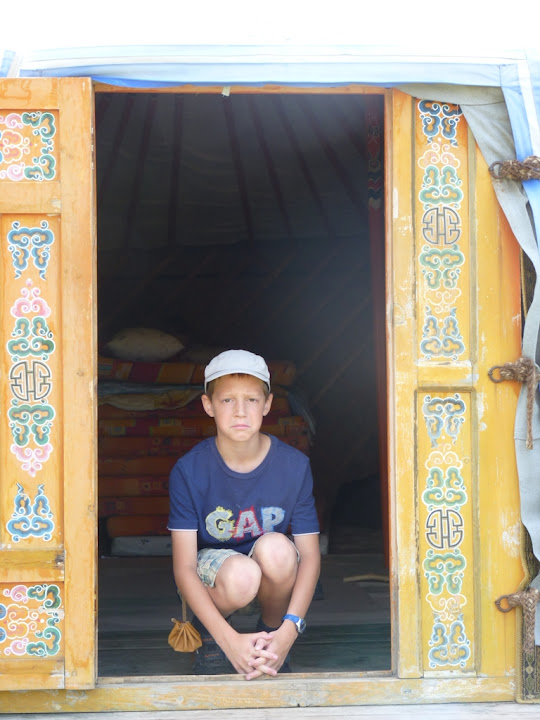 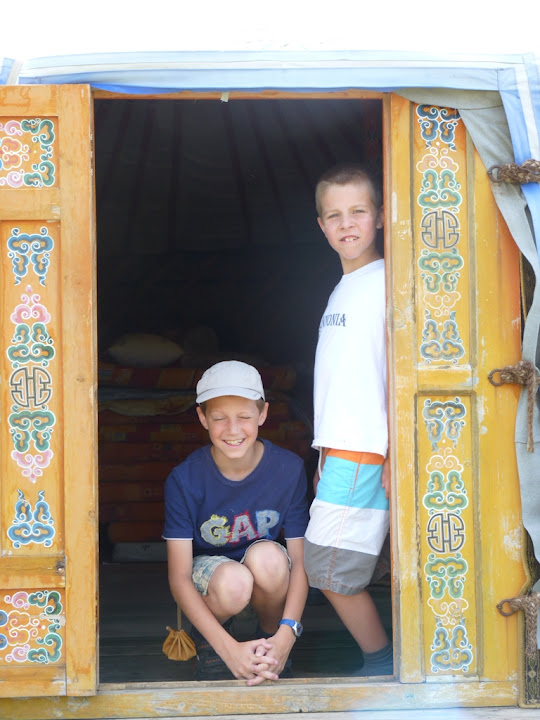 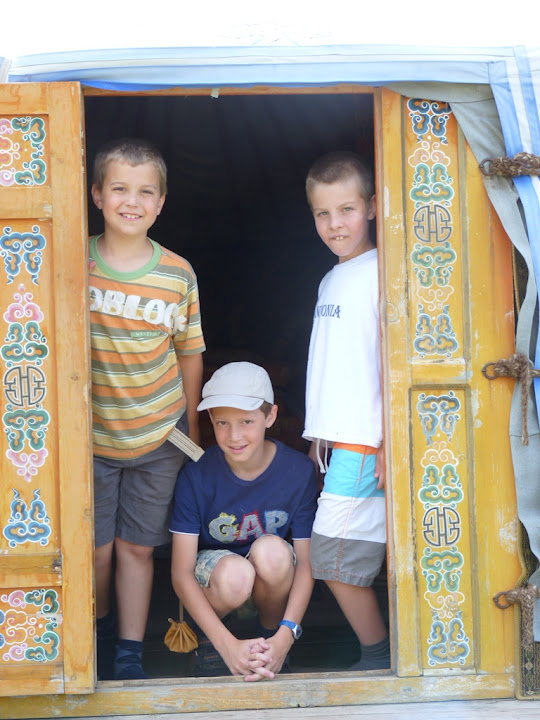 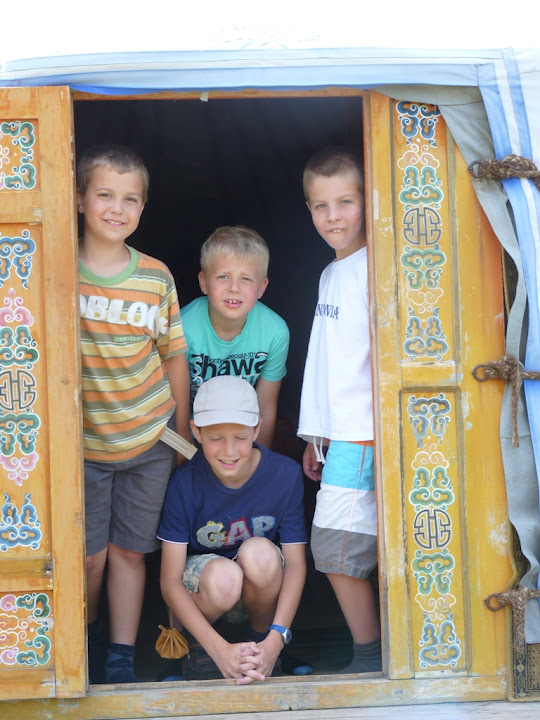 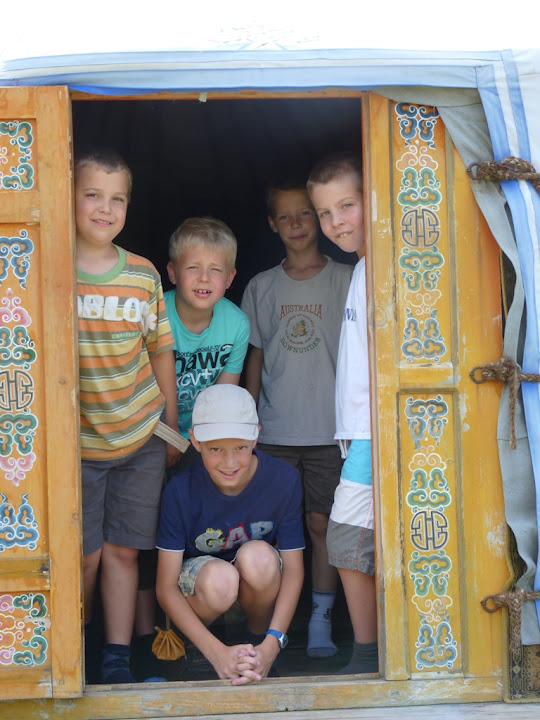 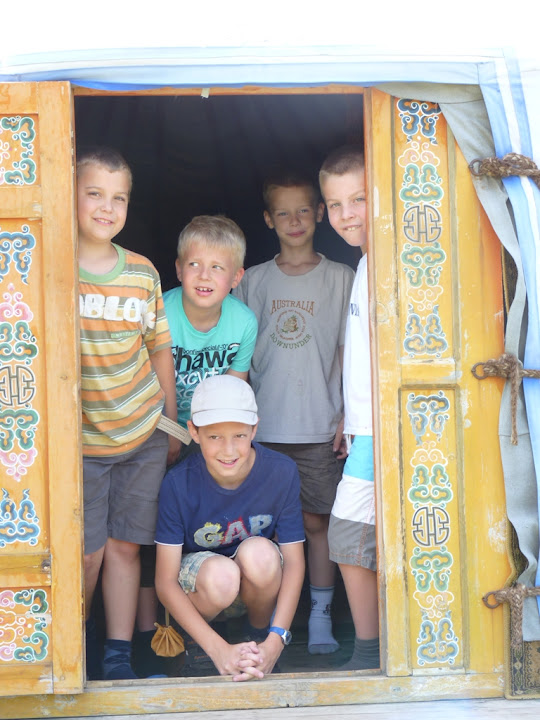 A tábort – és azóta már tudjuk, hogy sajnos Zsófi nénit is – énekszóval, muzsikával búcsúztattuk …
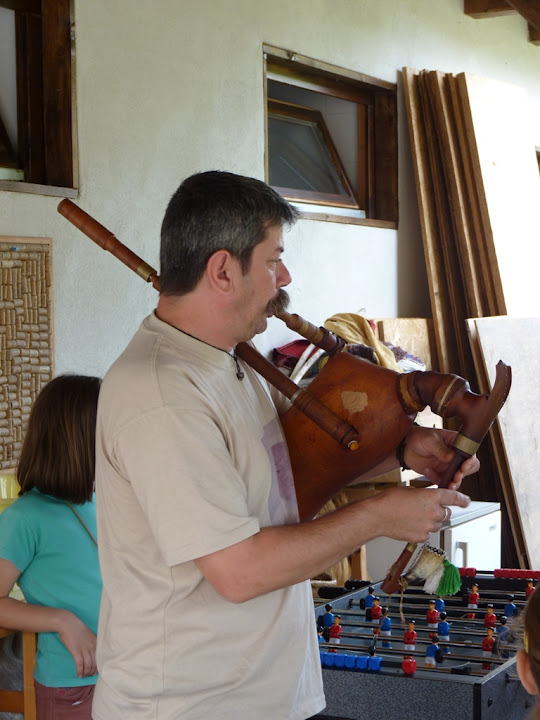 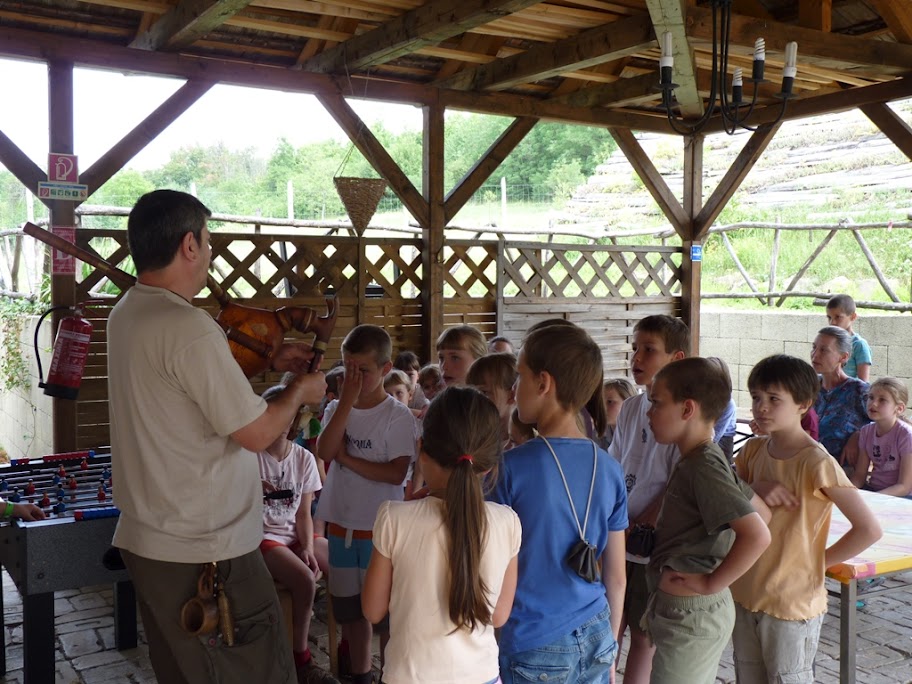 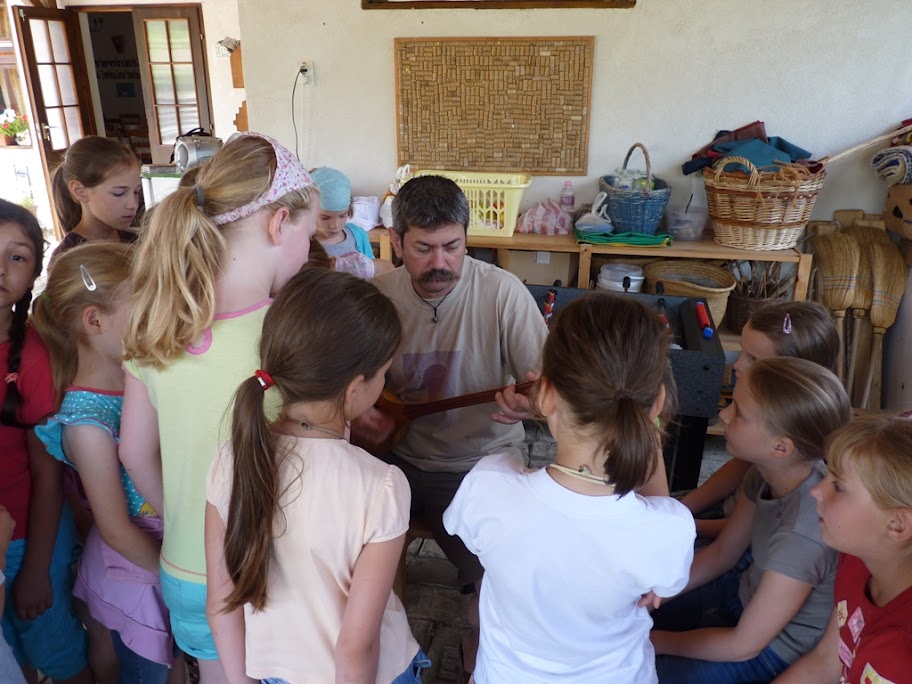 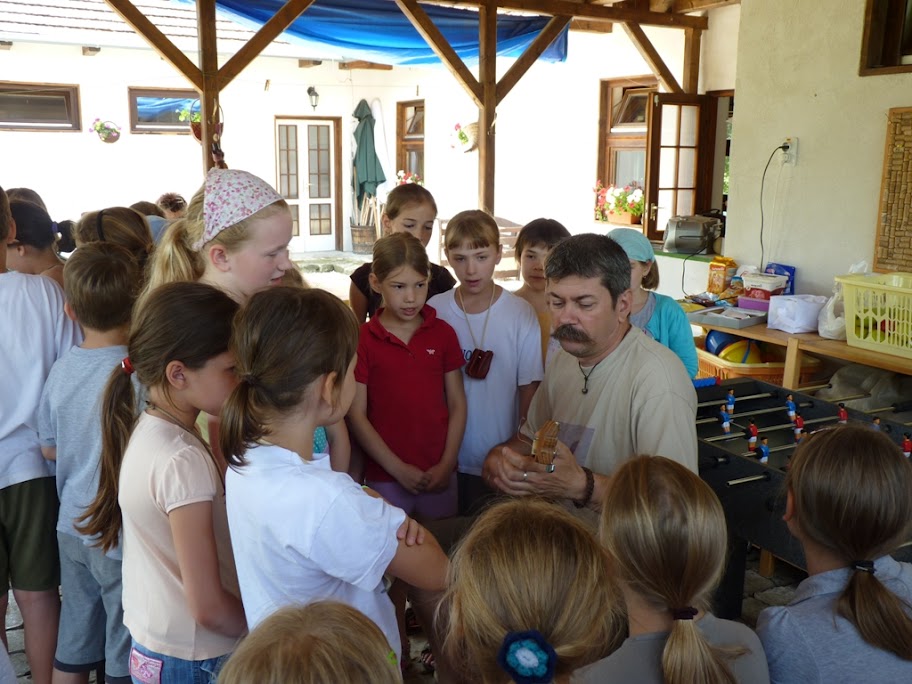 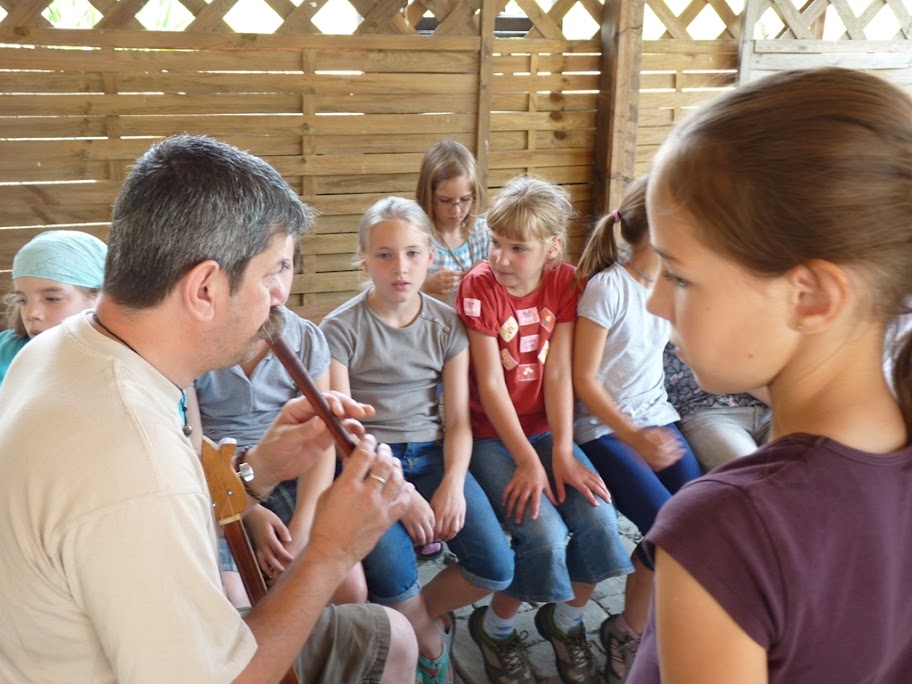 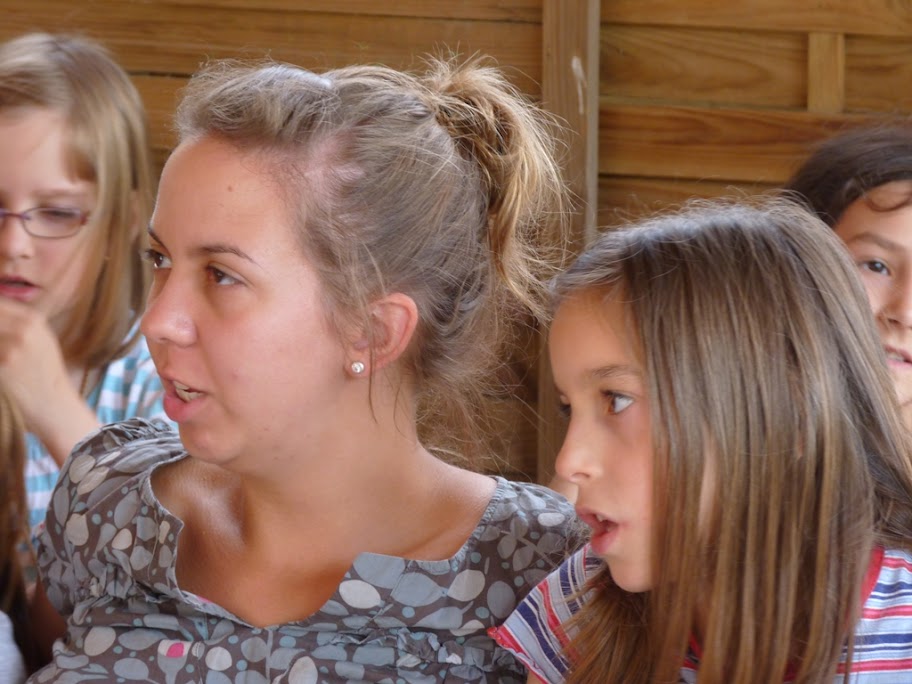 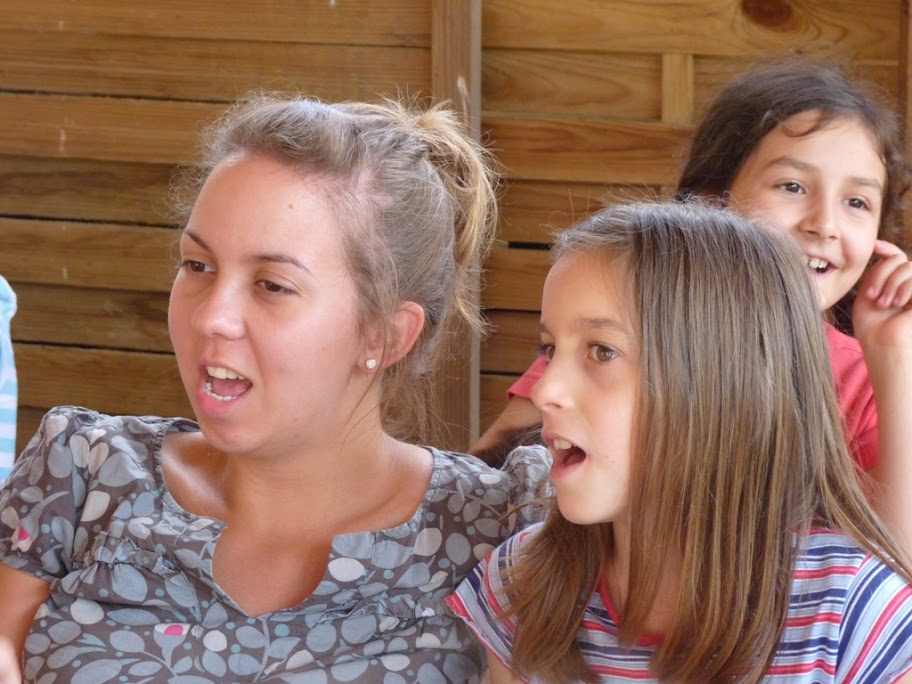 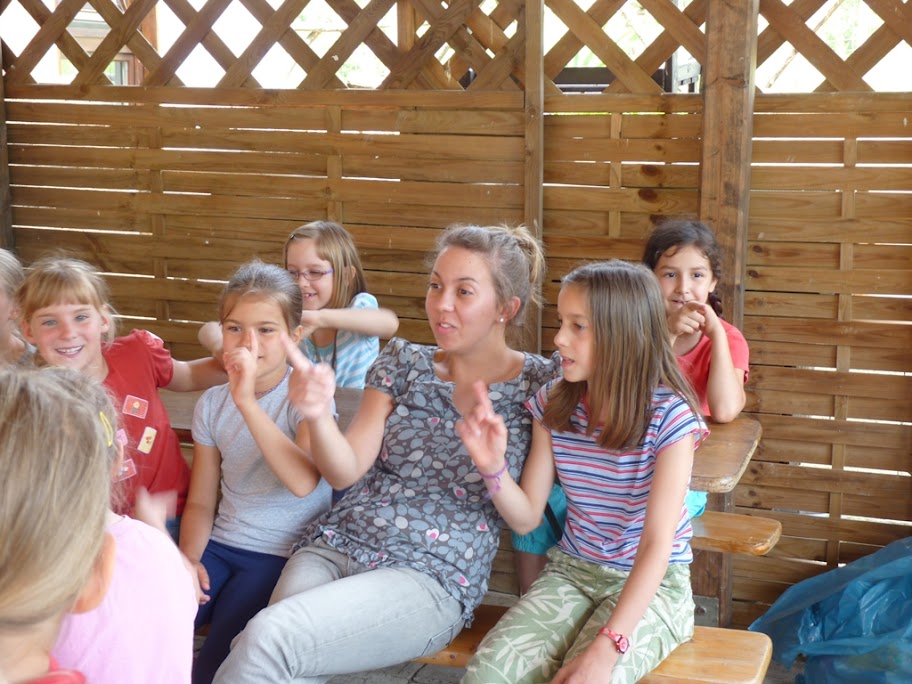 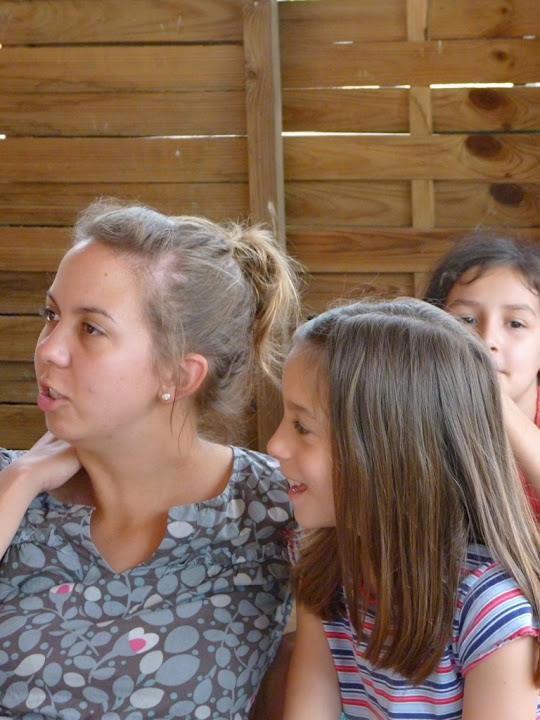 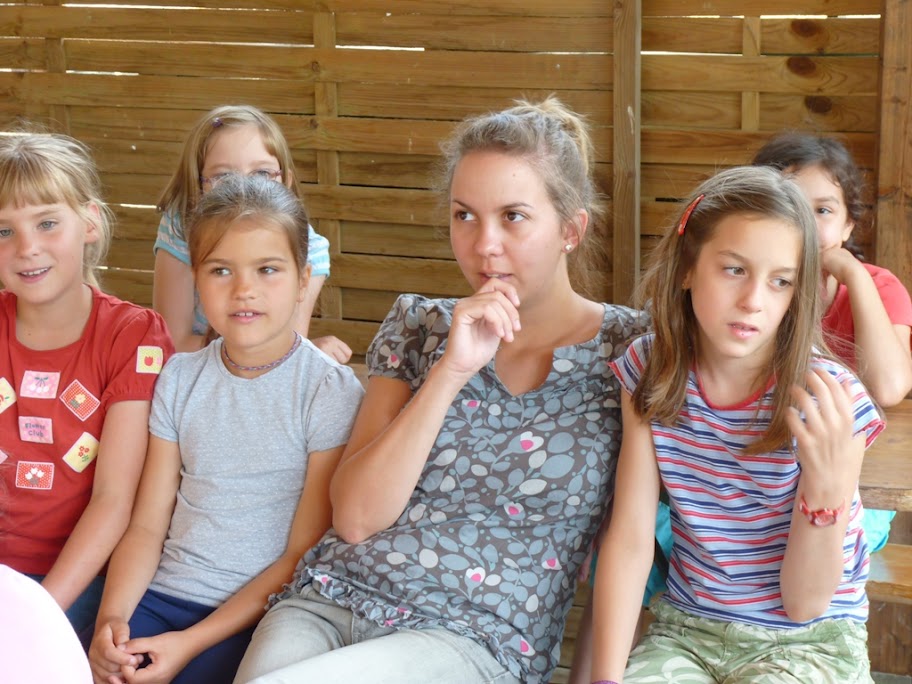 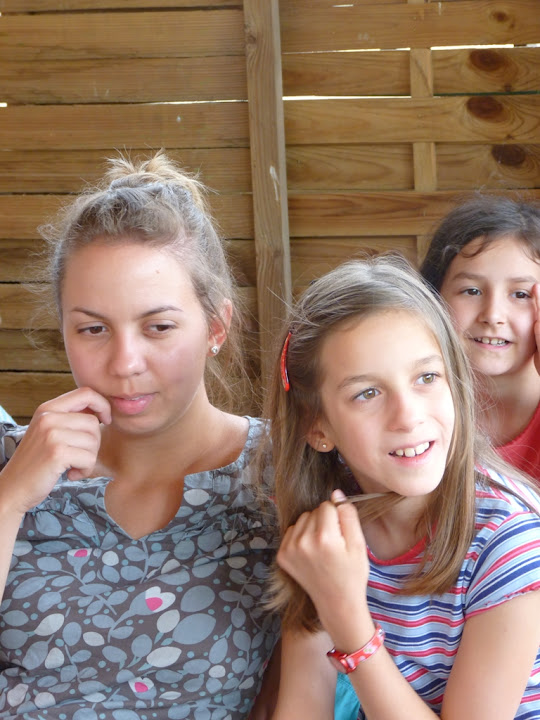